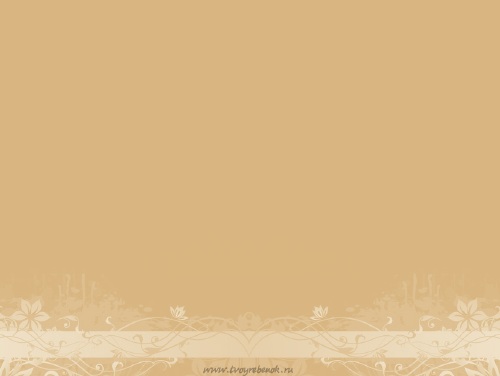 Министерство образования РМ
Портфолио
Тайновой Натальи Александровны,
учителя русского языка и литературы МОУ «Кривозерьевская СОШ»
Лямбирского муниципального района
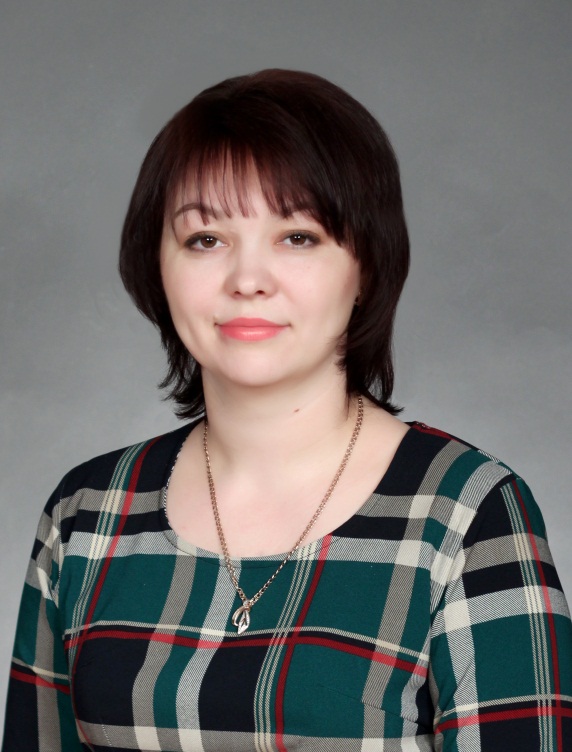 Дата рождения: 03.01.1979
Профессиональное образование: высшее, квалификация - филолог, преподаватель по специальности «Филология», МГУ им. Н. П. Огарева, № диплома БВС 0398660, дата выдачи 25 июня 2001г.
Стаж педагогической работы (по специальности): 12 лет
Общий трудовой стаж: 14 лет
Наличие квалификационной категории: первая квалификационная категория
Дата последней аттестации: 12.12.2014г №1052
Характеристика-представление
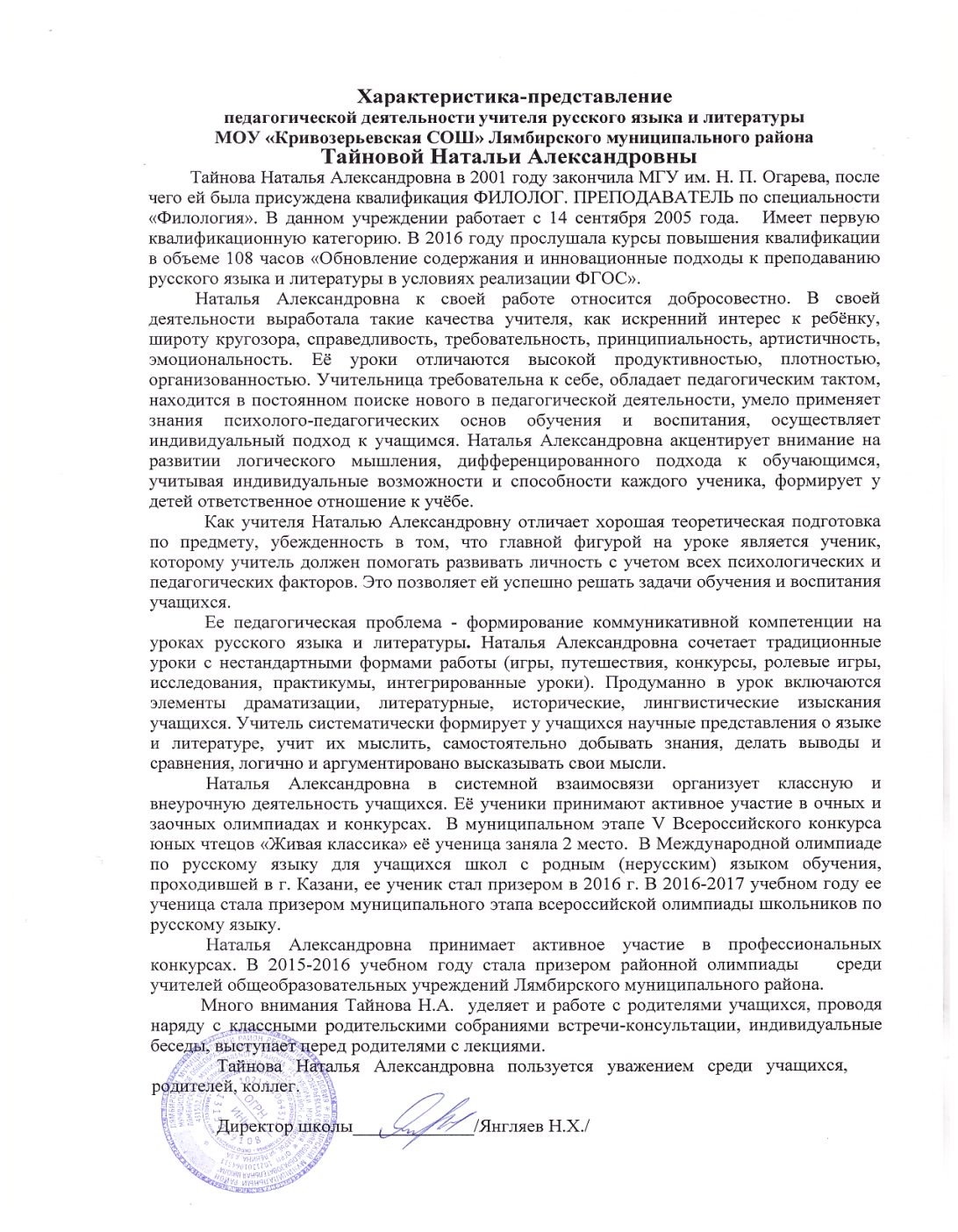 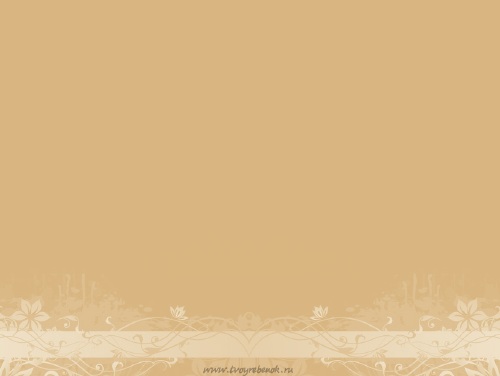 Представление  педагогического опыта
Статья по обобщению педагогического опыта
http://krivlmb.schoolrm.ru/sveden/employees/18582/318034/
Видеоурок
https://youtu.be/tHR8bnDrFtI
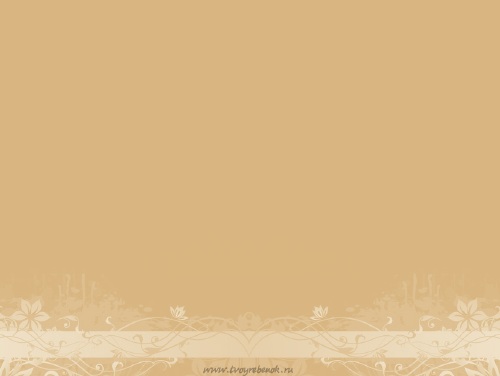 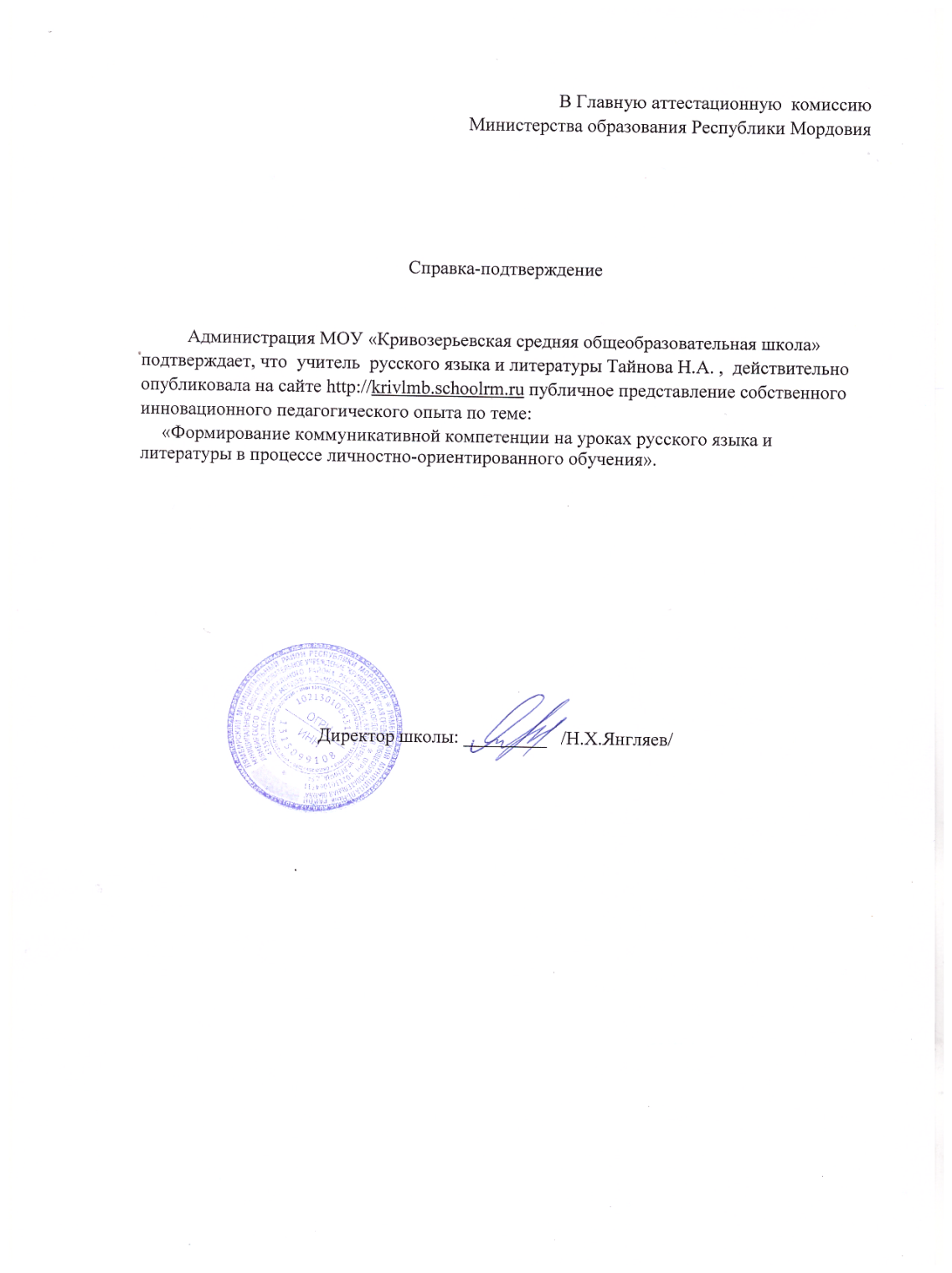 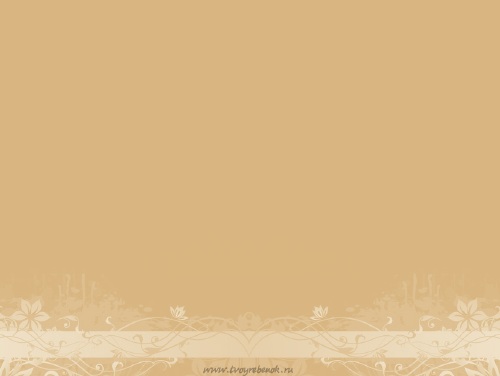 1. Внутренний мониторинг
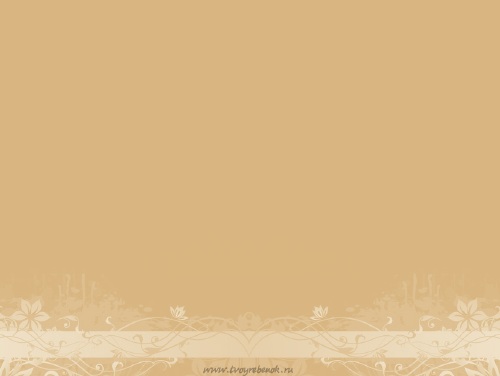 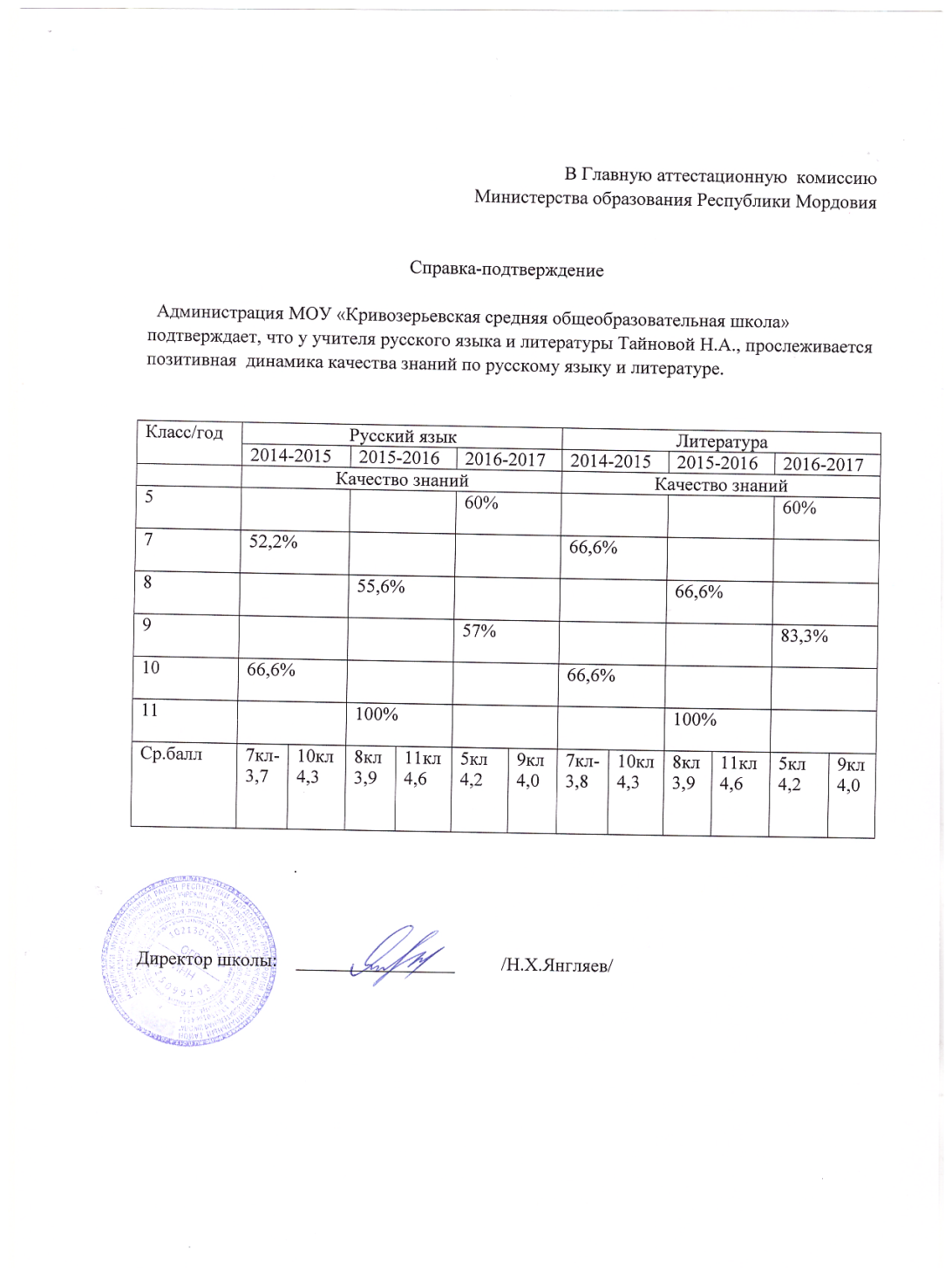 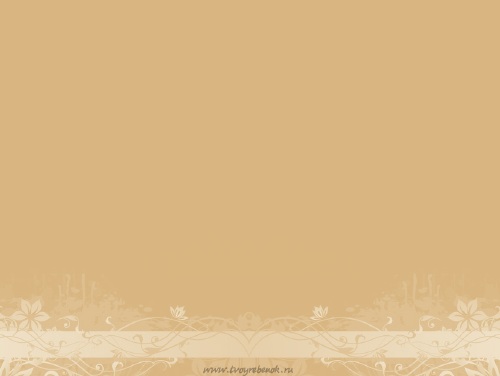 2. Качество знаний обучающихся по итогам внешнего мониторинга
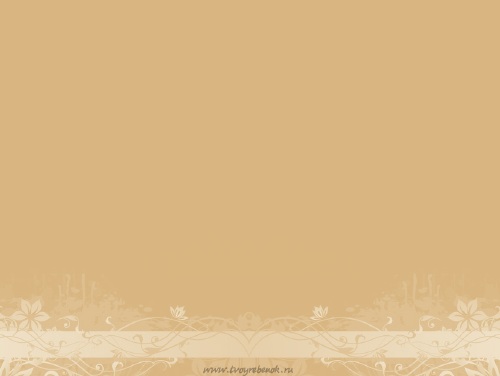 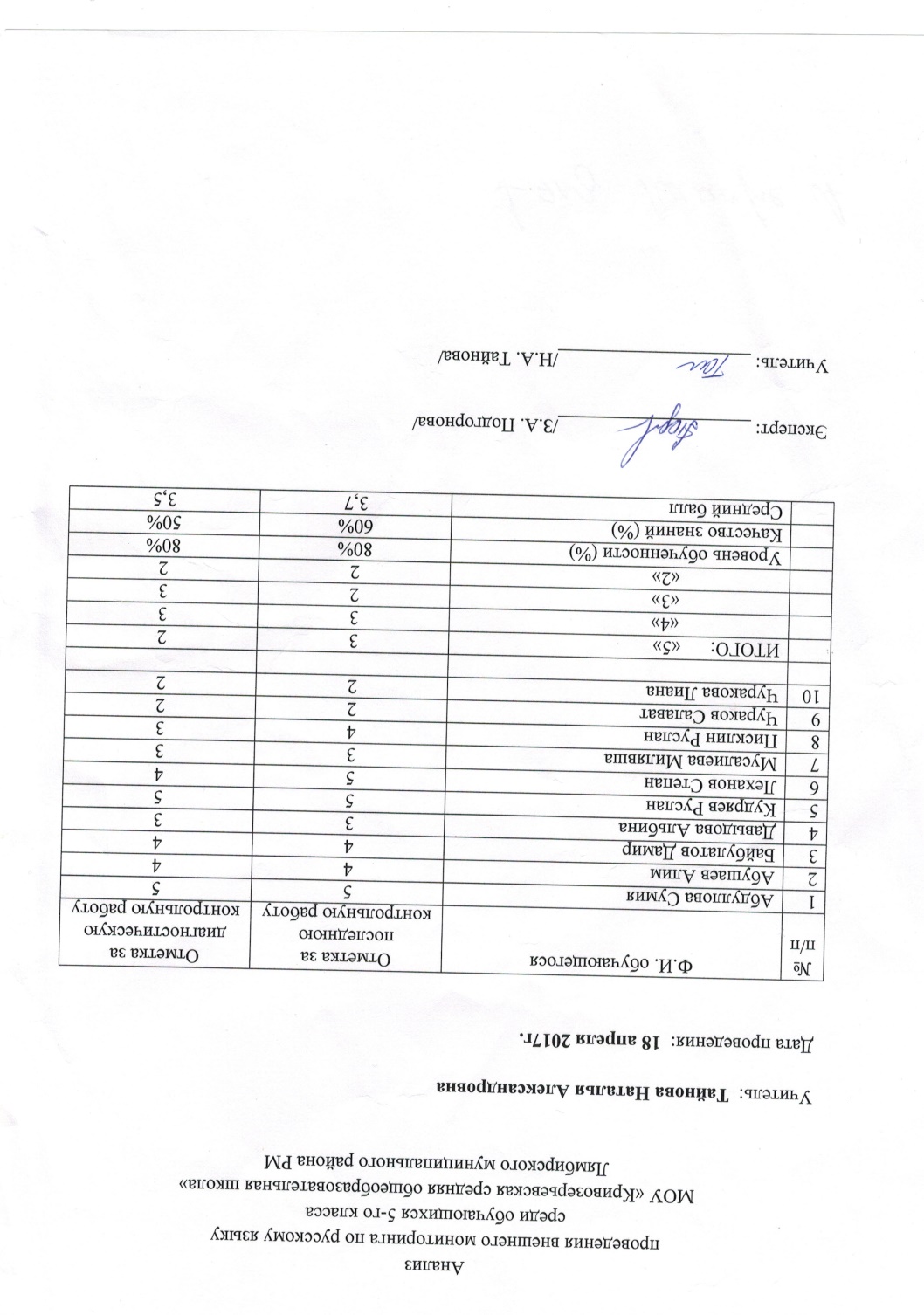 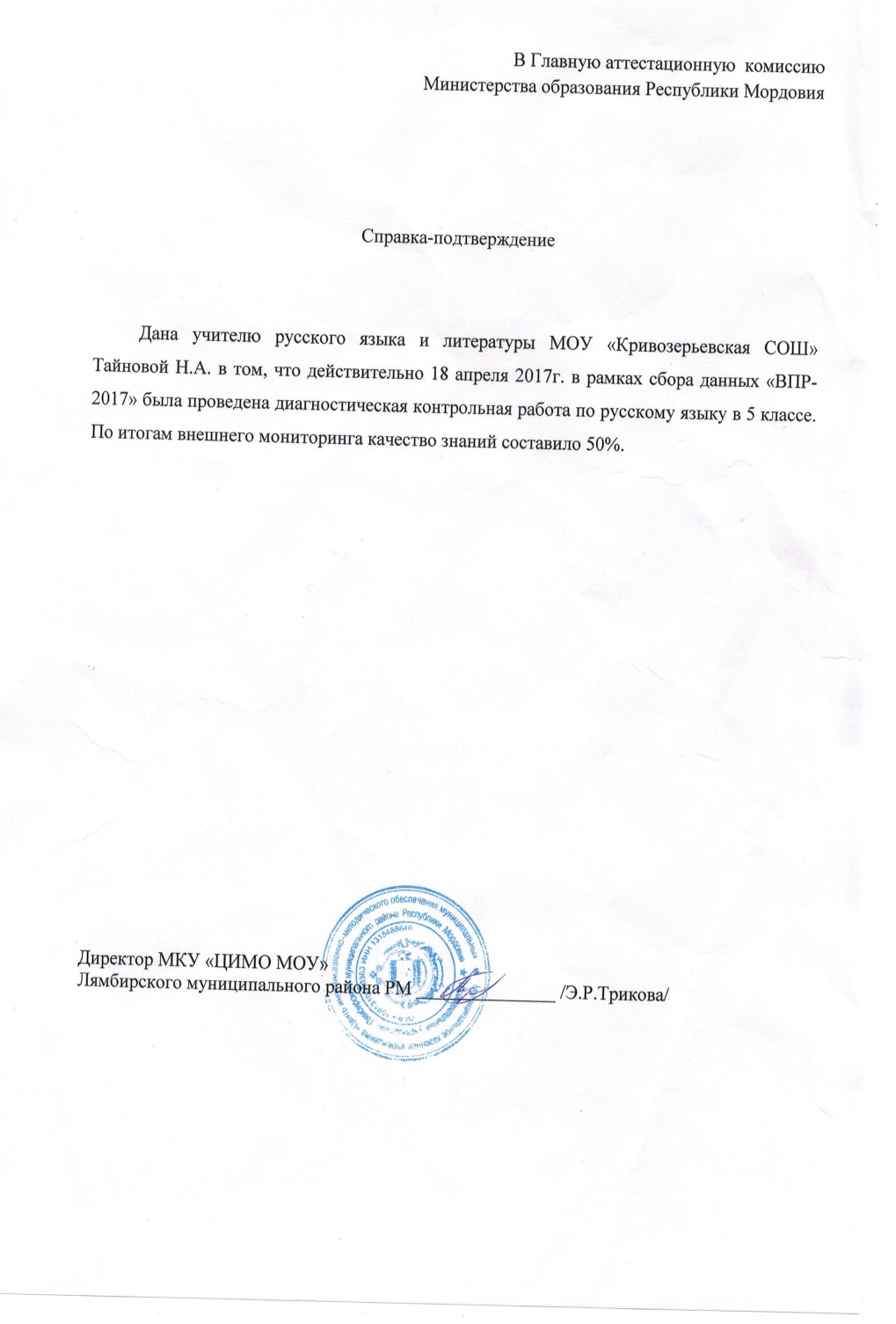 3.Применение информационно-    
                    коммуникационных 
                               технологий
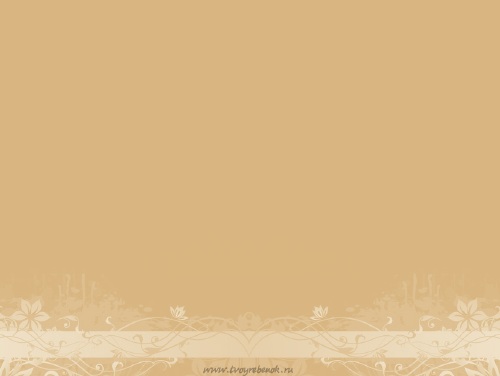 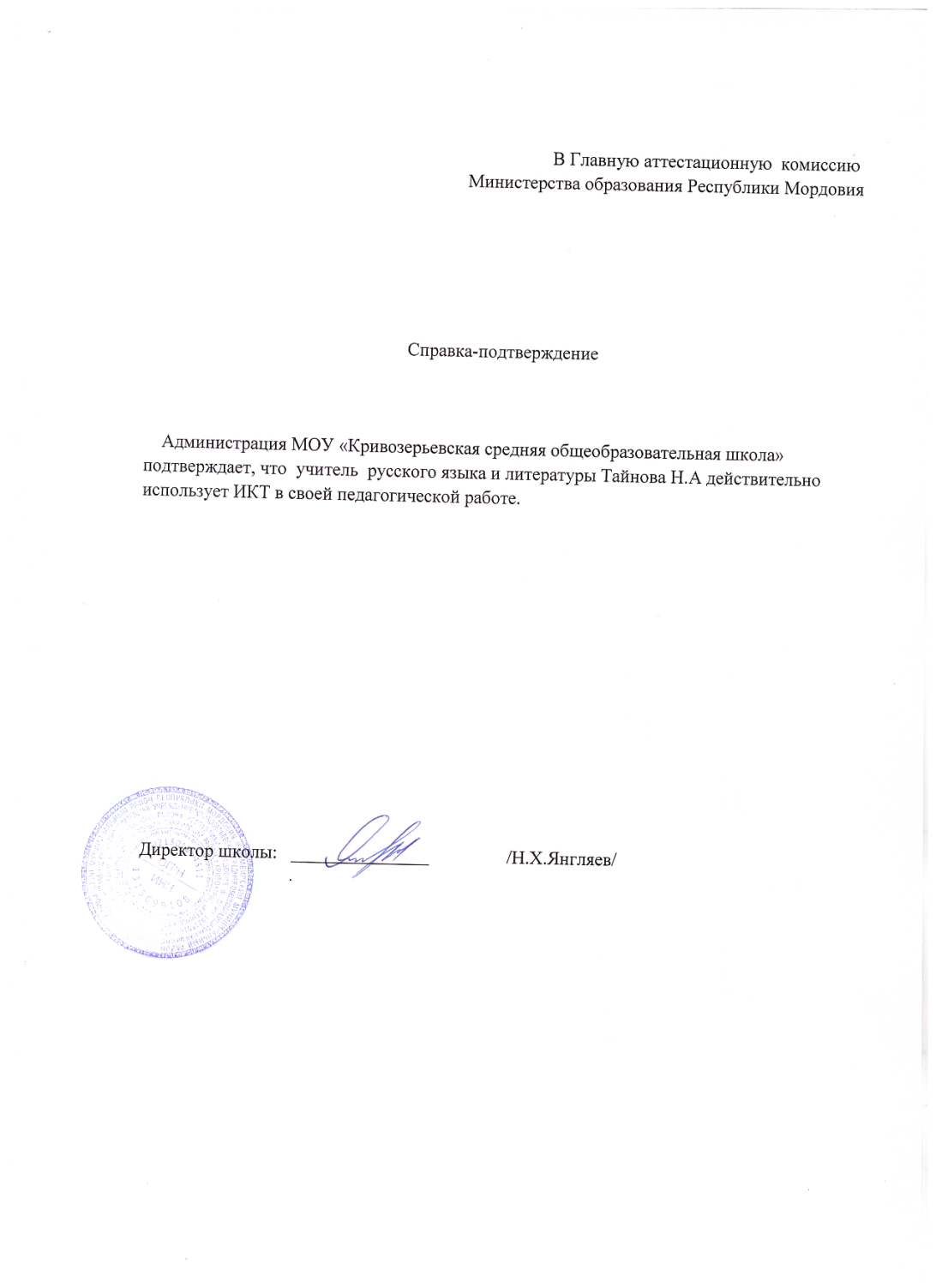 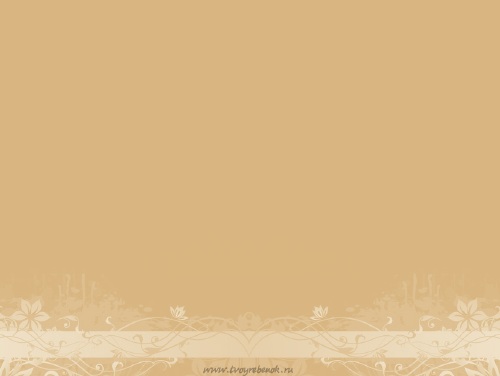 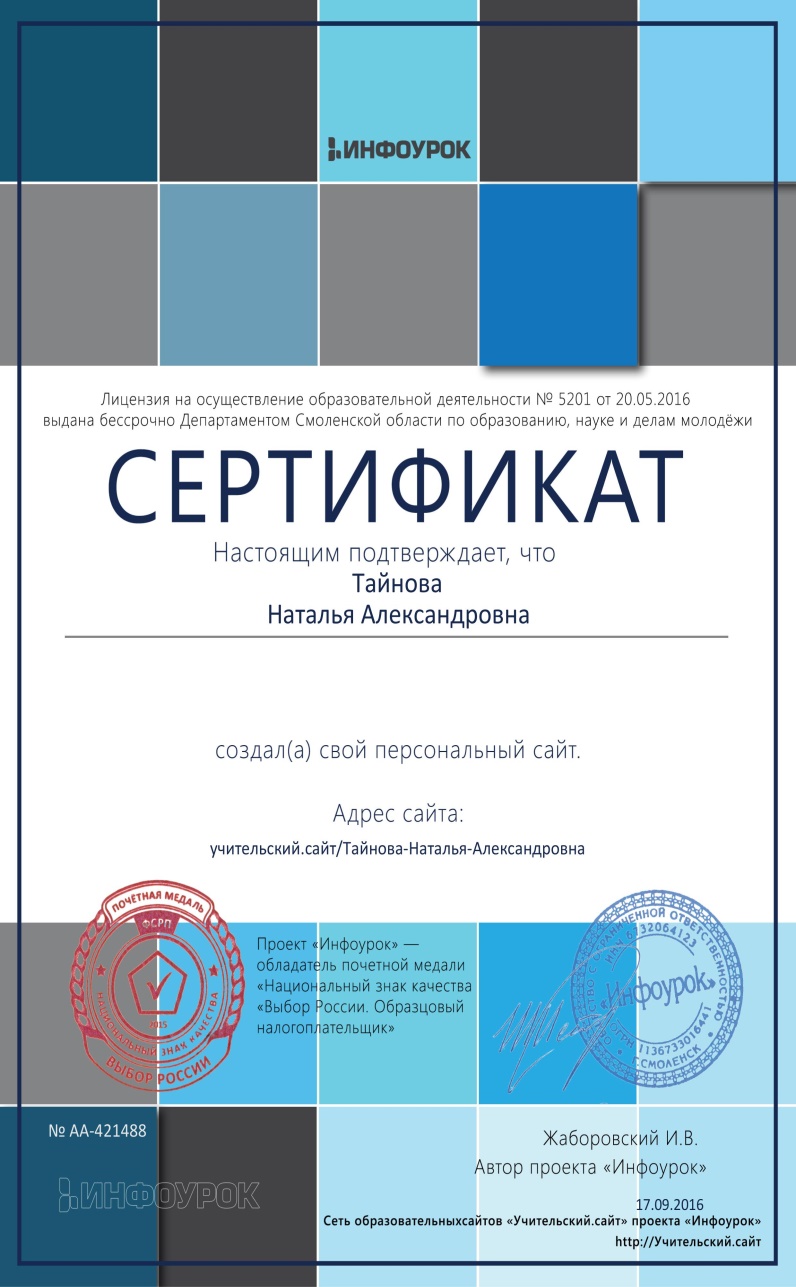 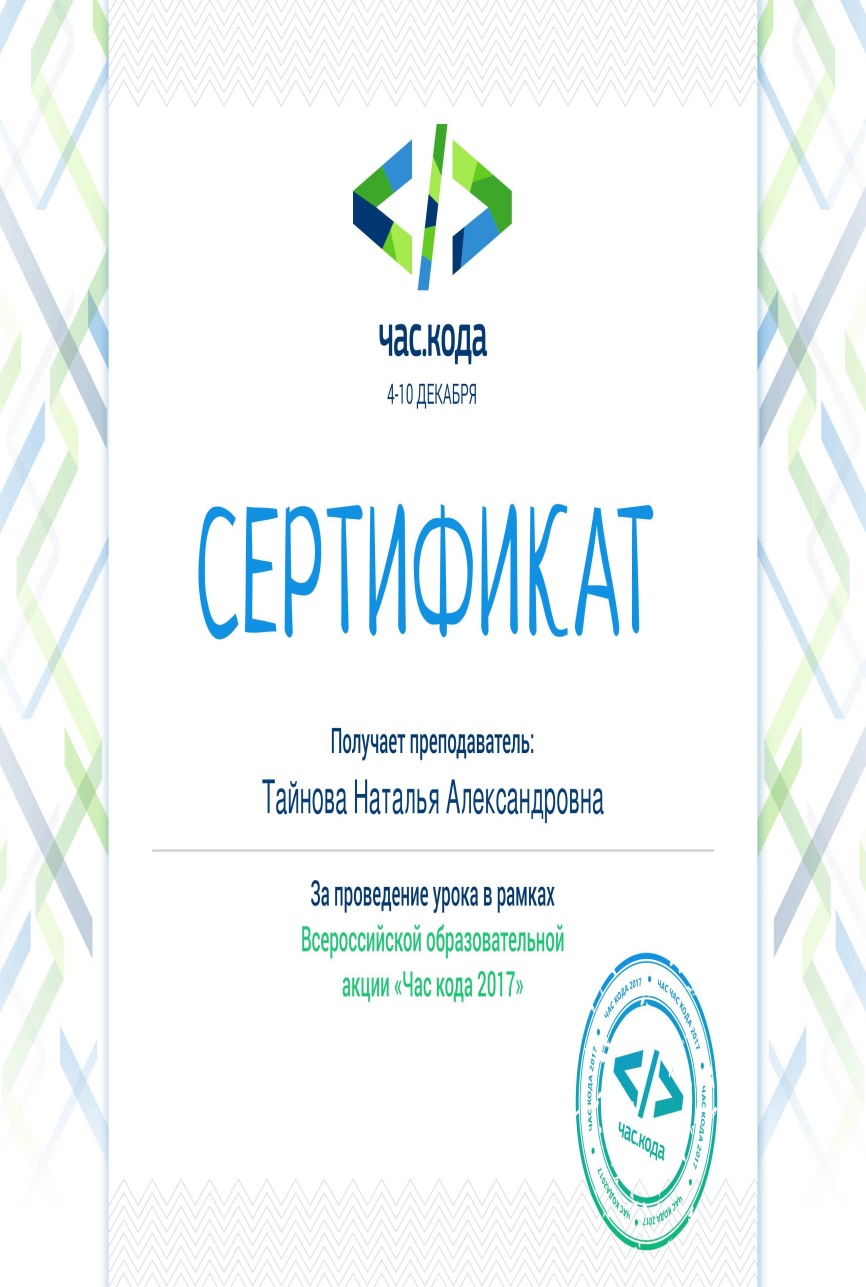 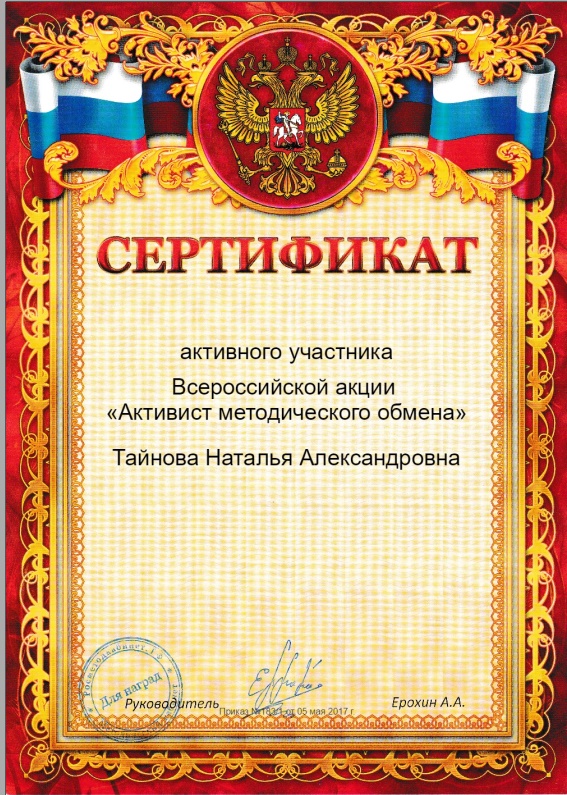 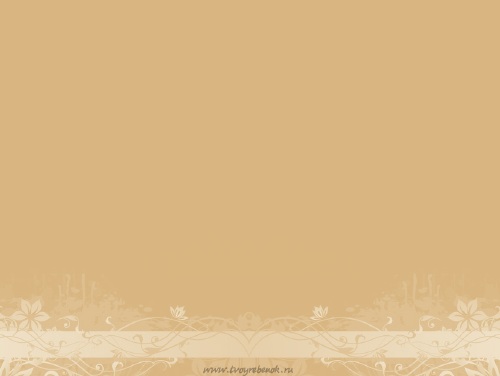 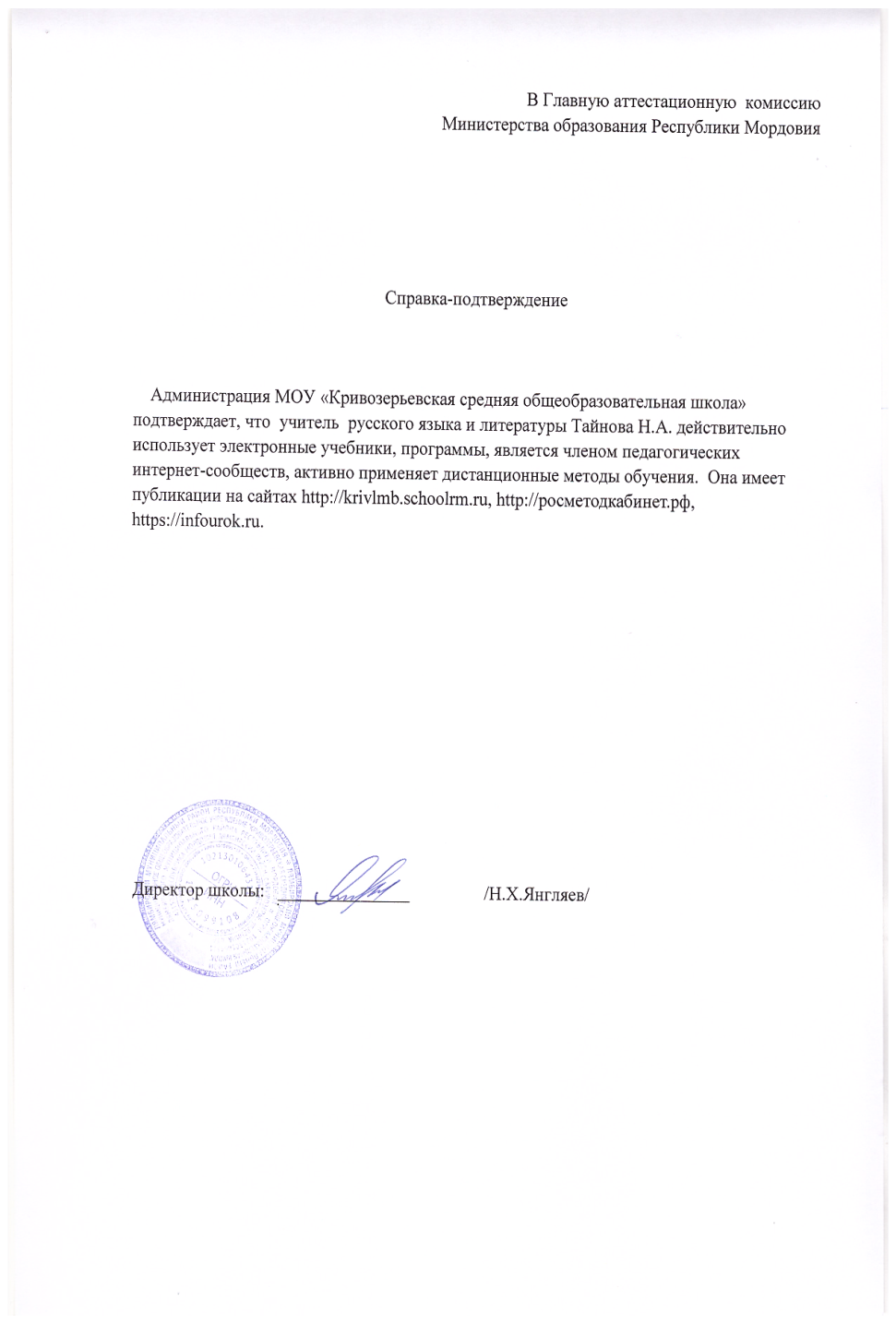 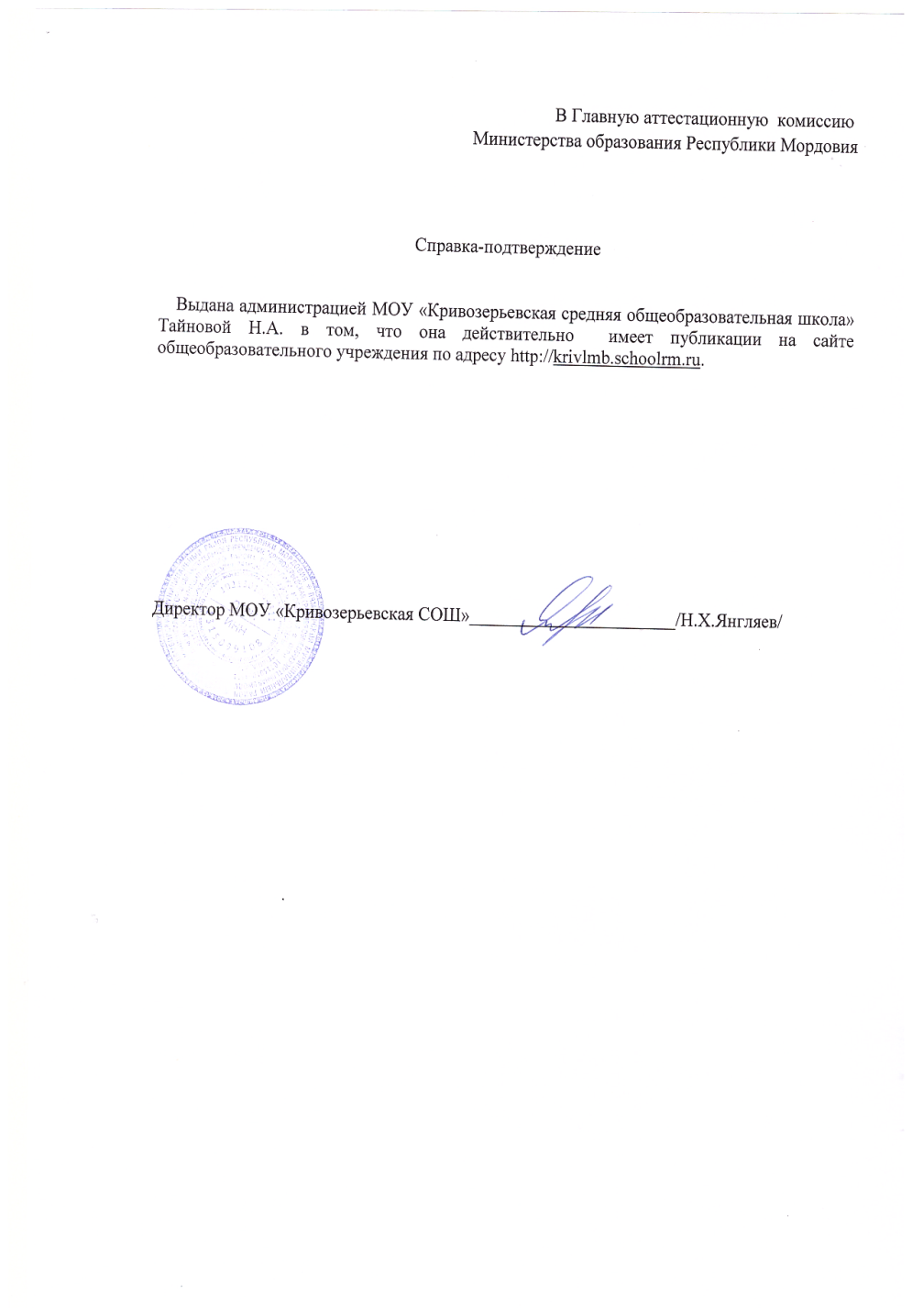 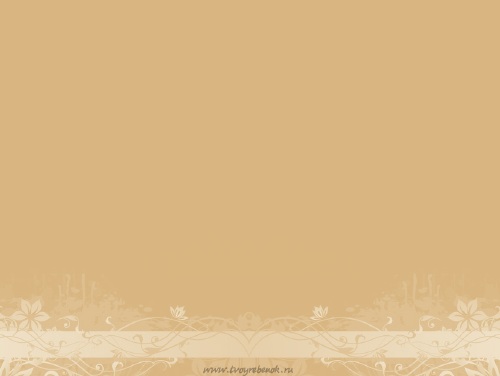 4. Реализация программ углубленного изучения предмета, профильного обучения
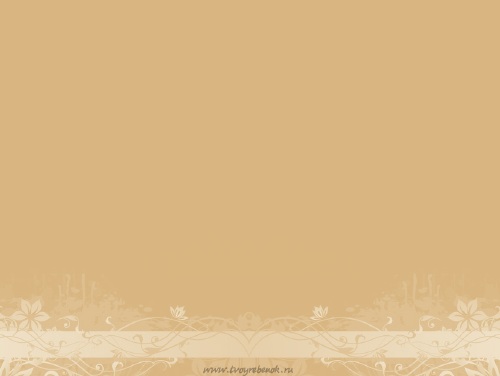 5.Участие в инновационной      
        (экспериментальной) 
                            деятельности
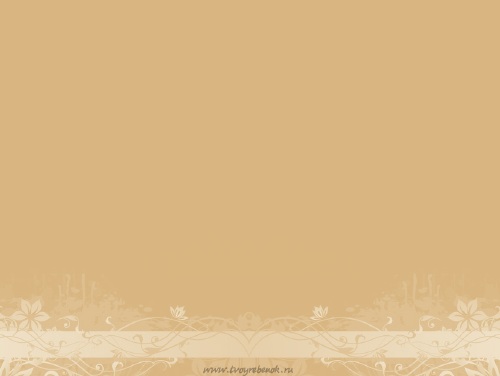 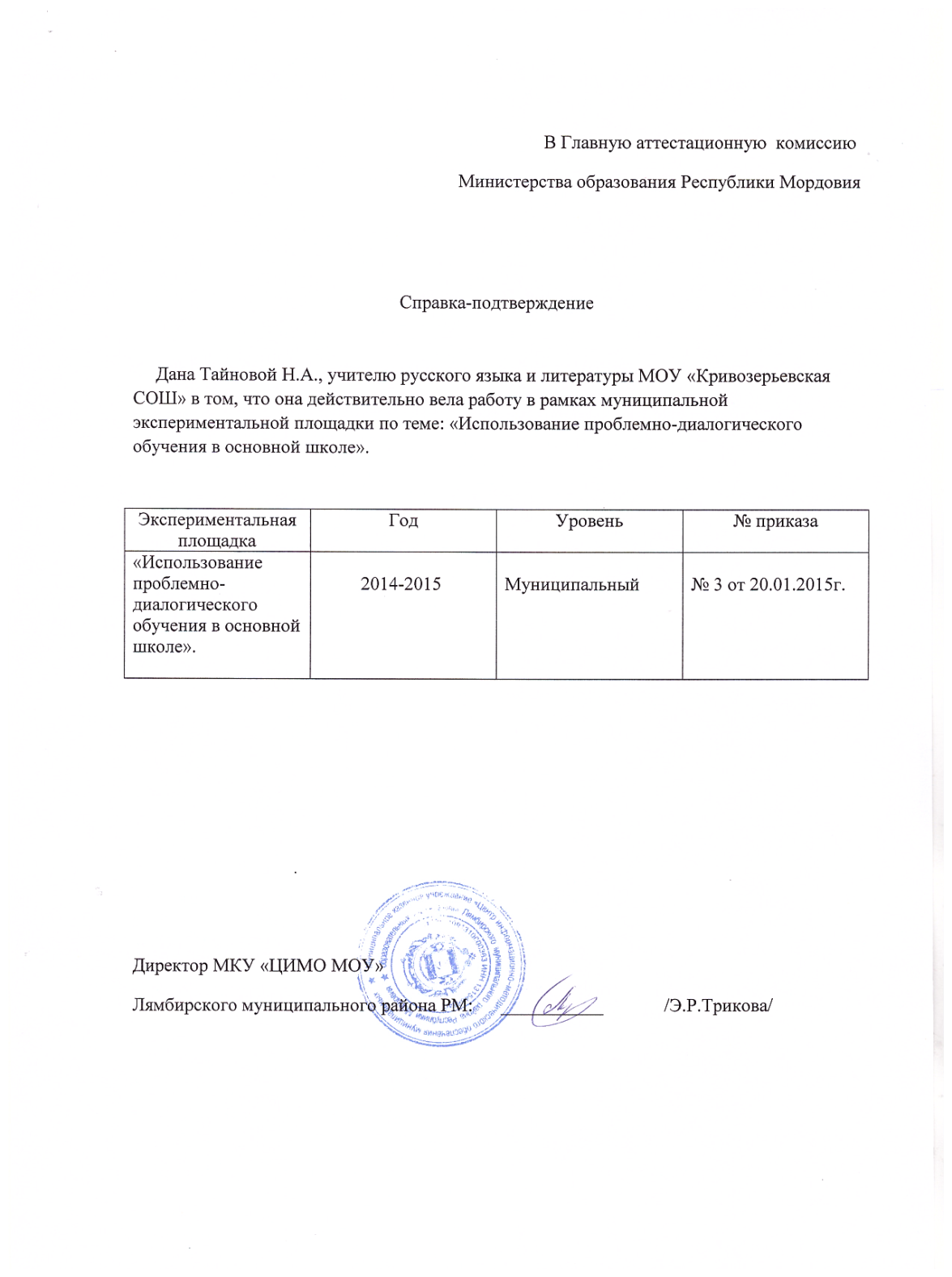 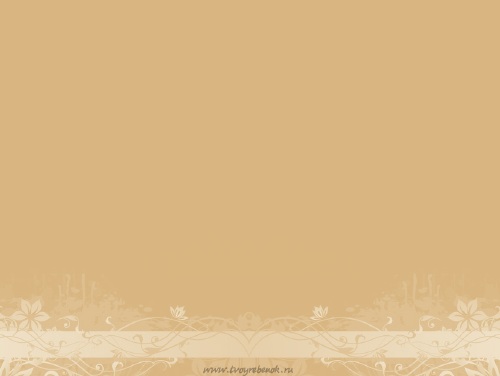 6. Результаты участия обучающихся во Всероссийской  
 предметной олимпиаде
Муниципальный уровень:
Участие – 7
Победы и призовые места – 1 
Республиканский уровень:
Участие – 
Победы и призовые места – 
Российский уровень:
Участие -
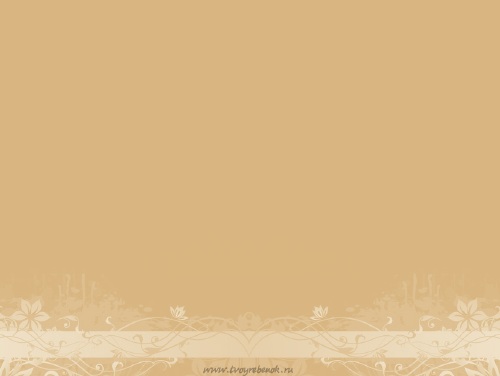 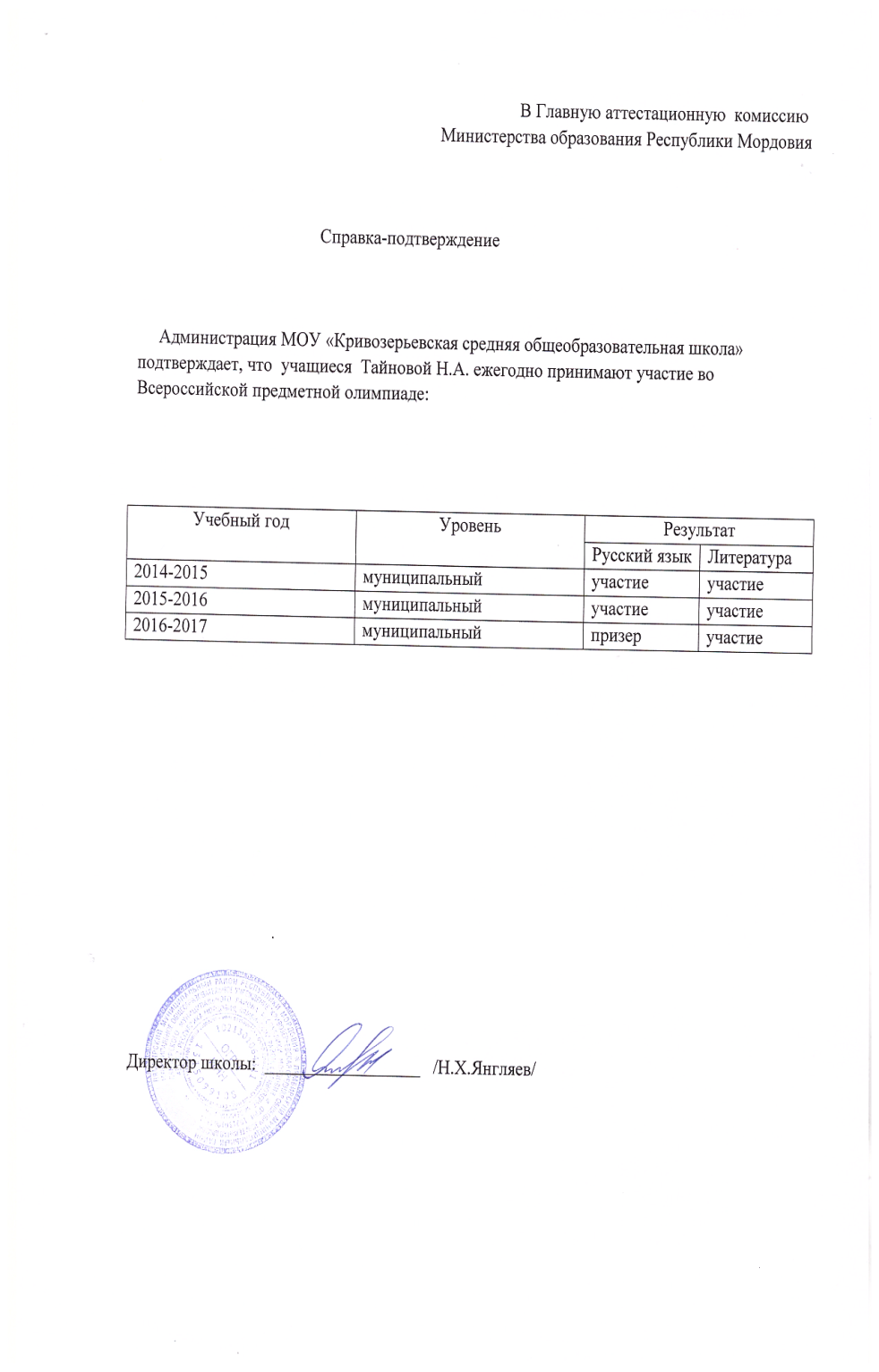 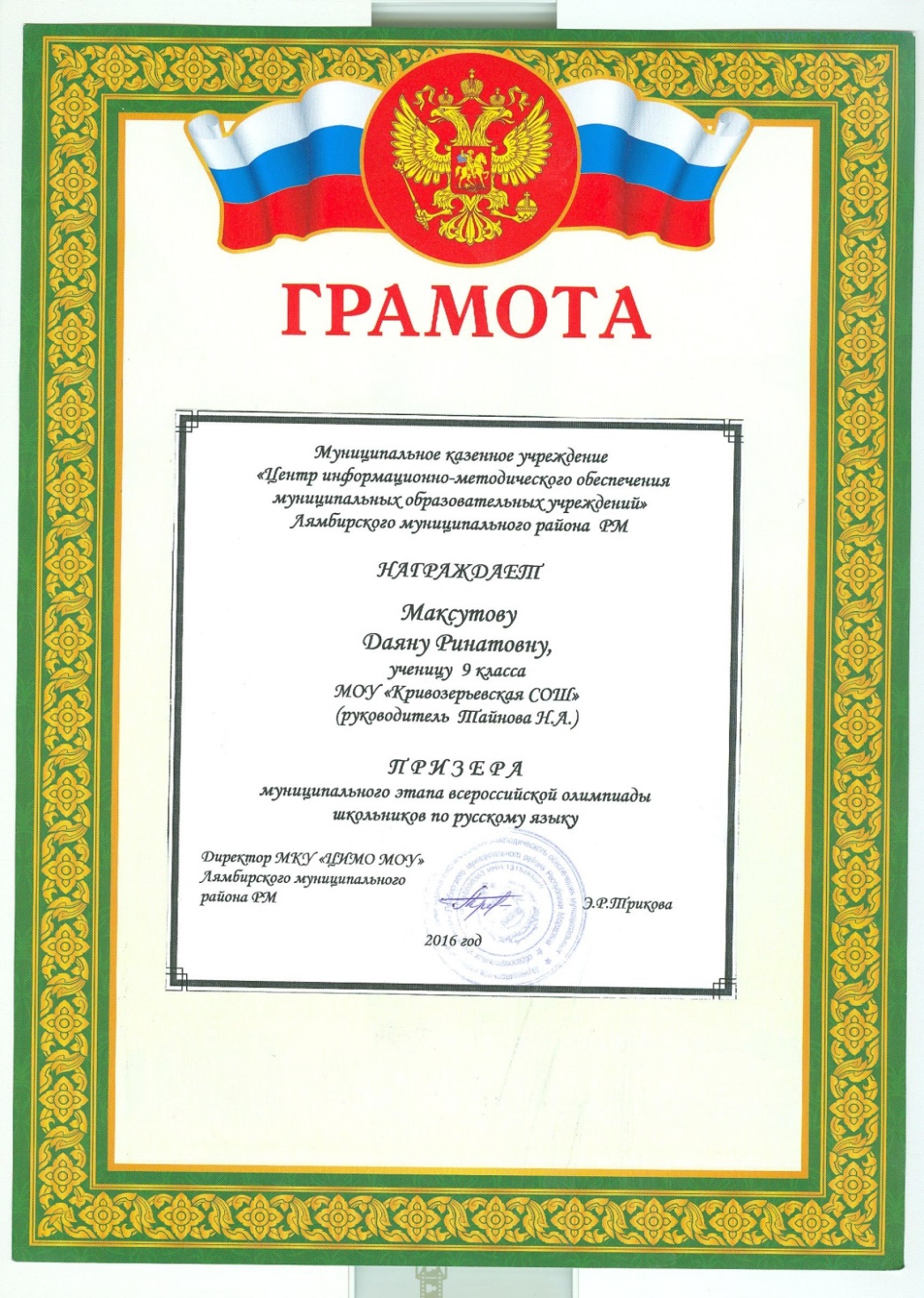 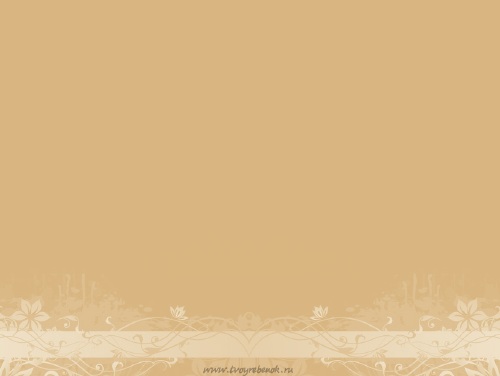 7. Позитивные результаты             
               внеурочной деятельности обучающихся по учебным предметам
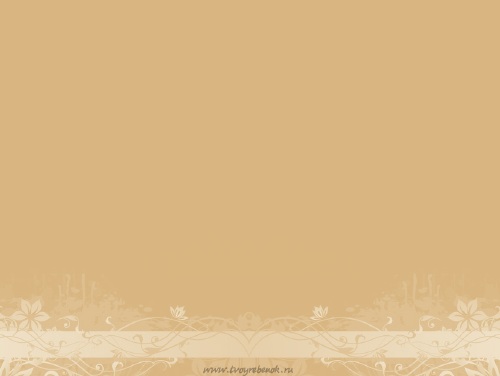 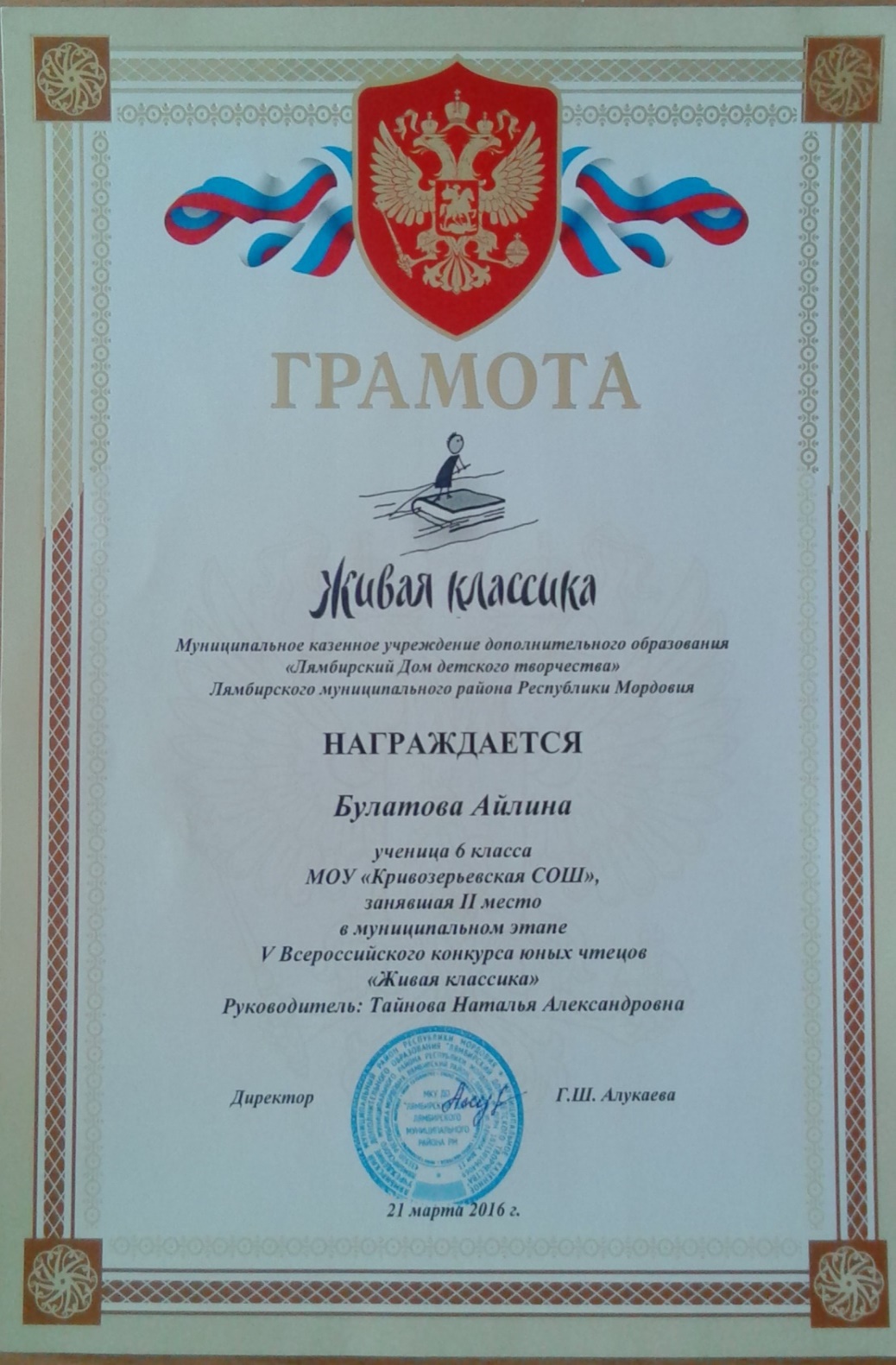 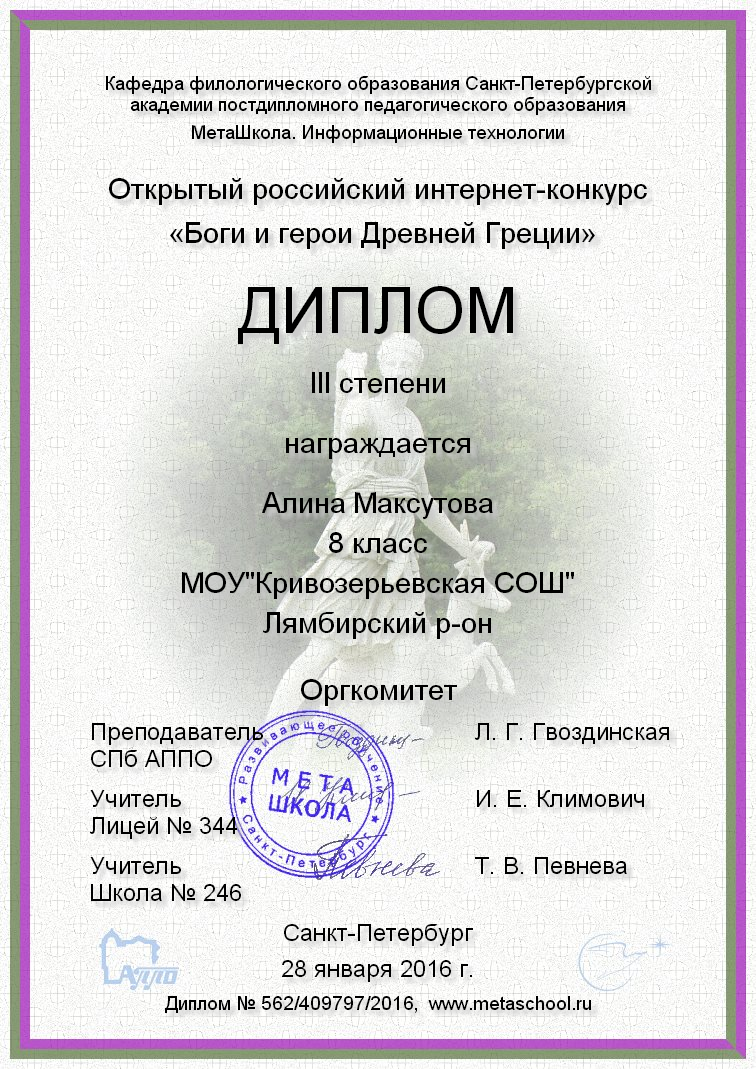 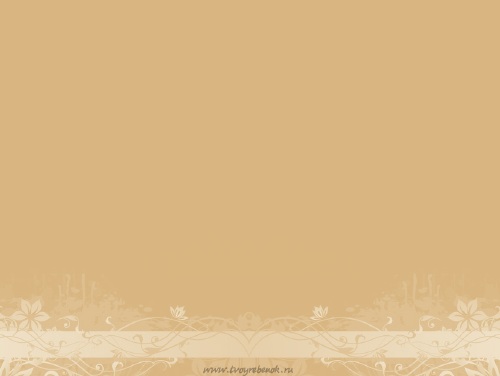 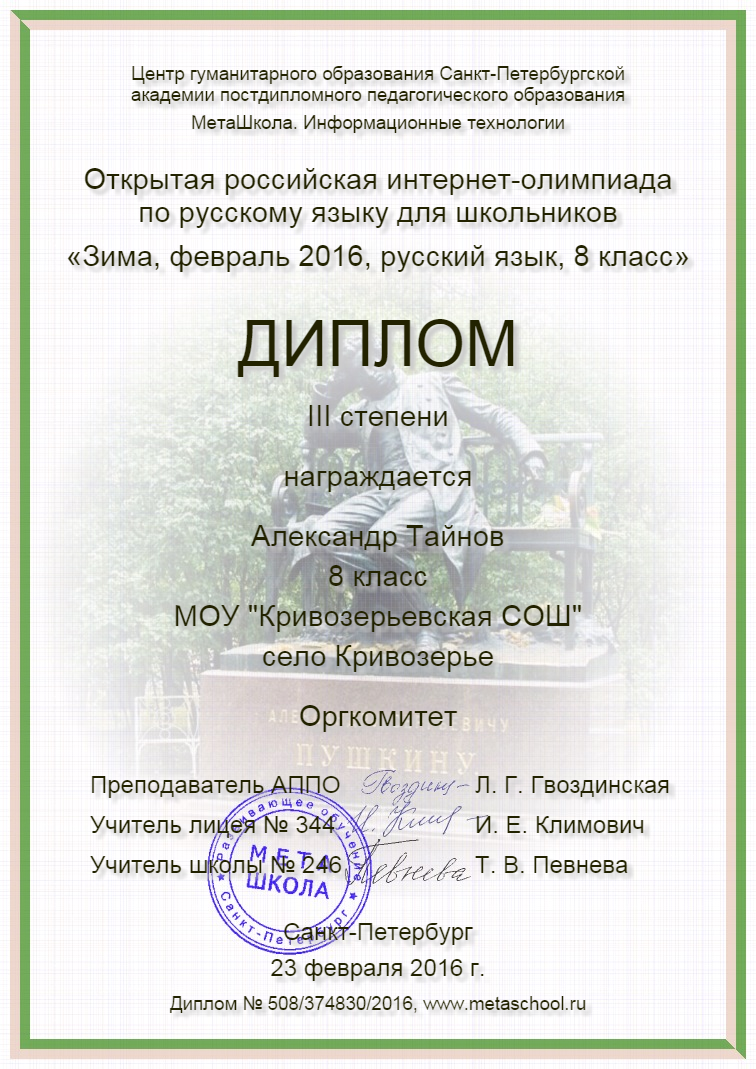 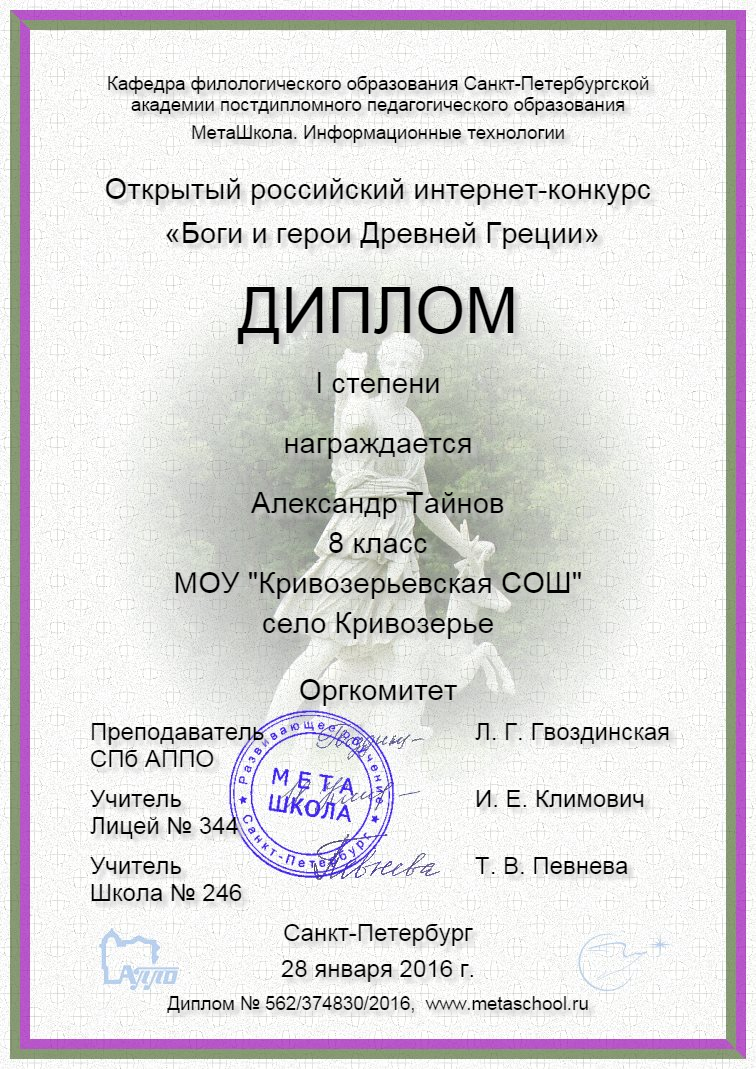 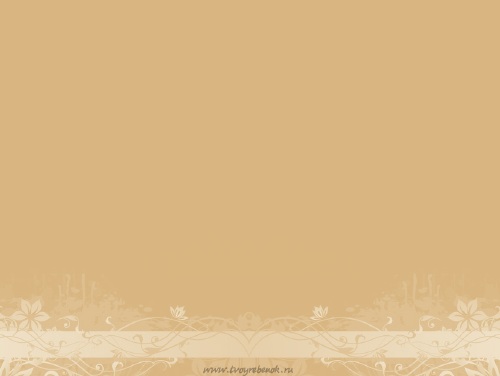 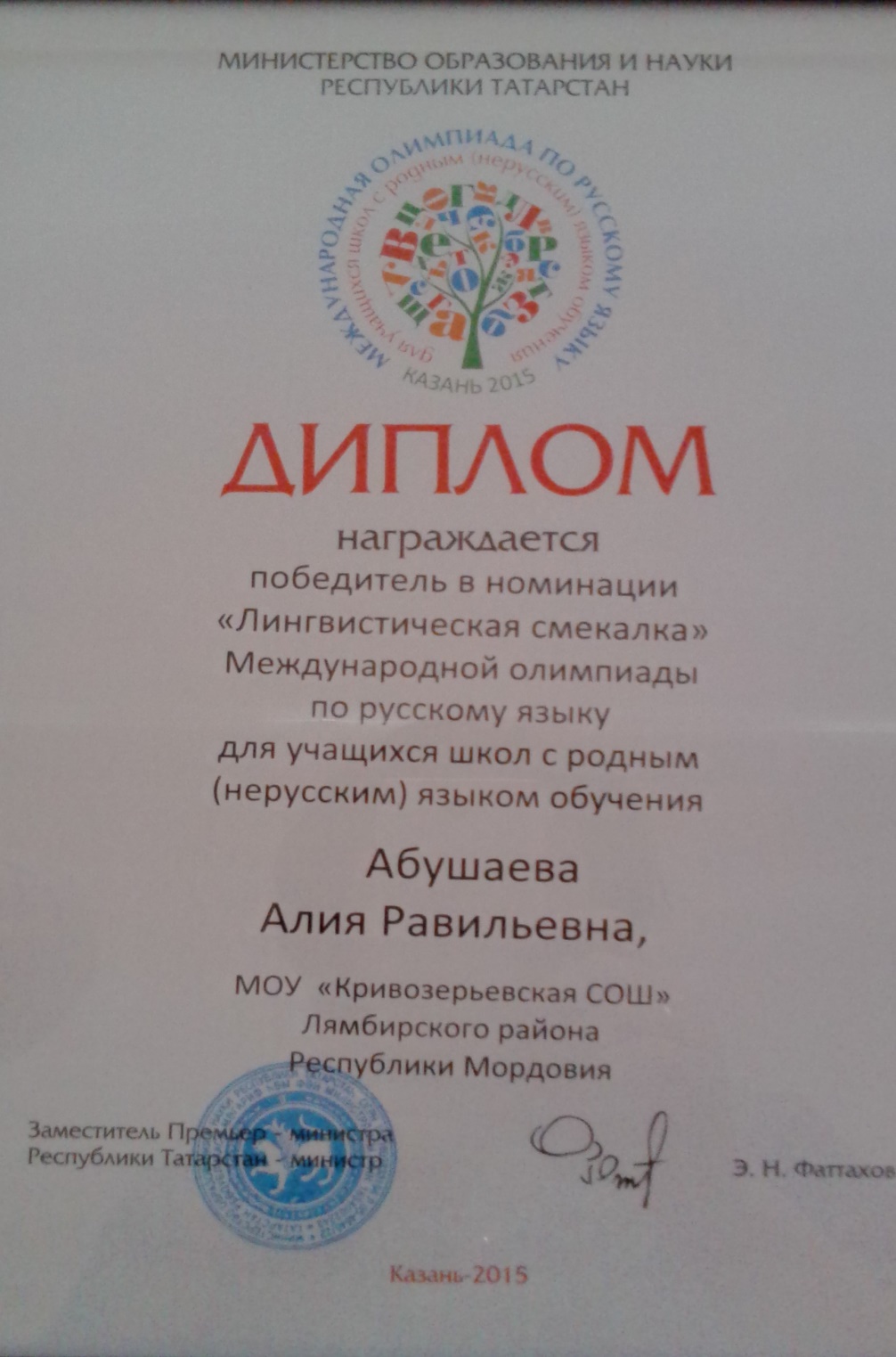 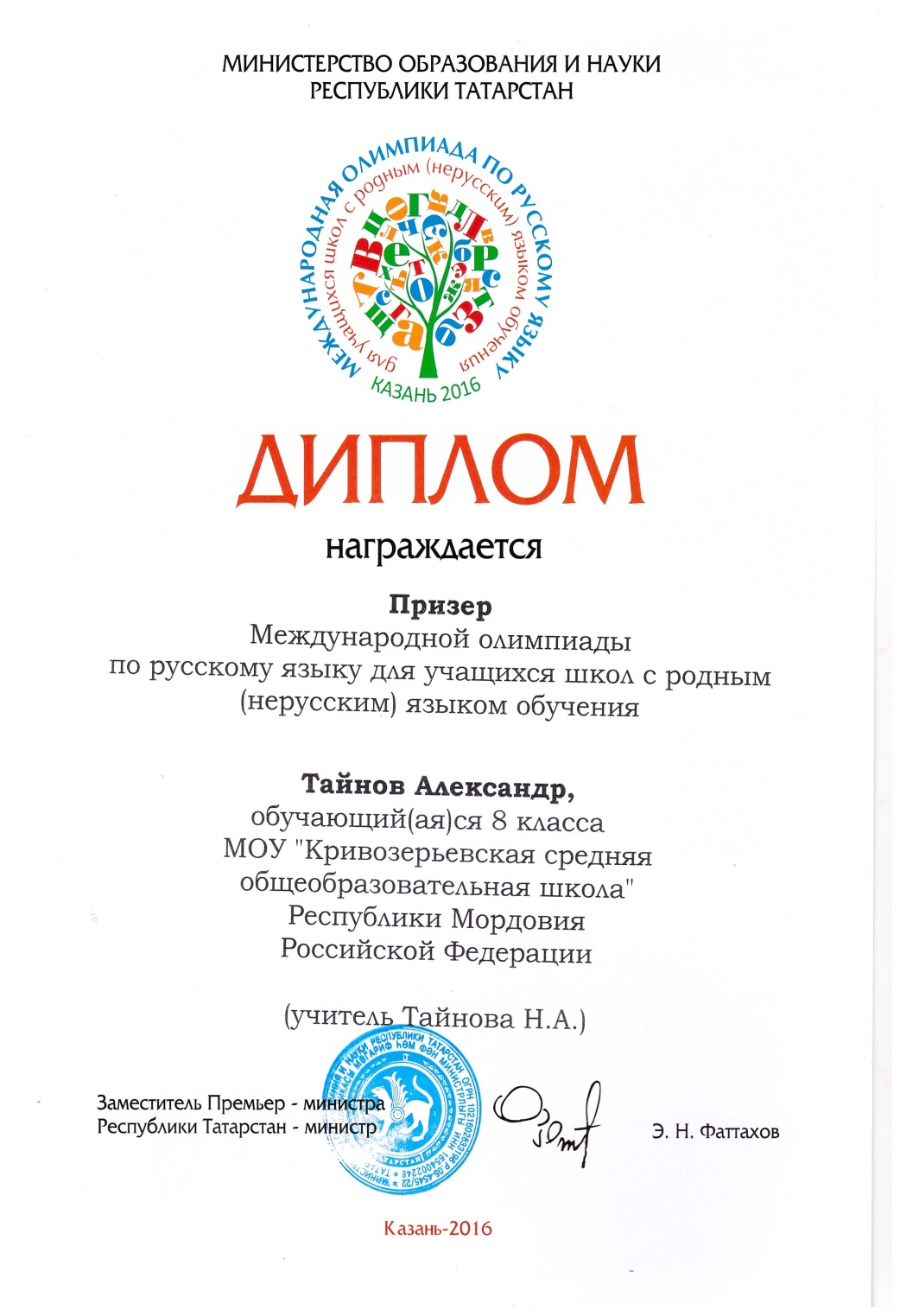 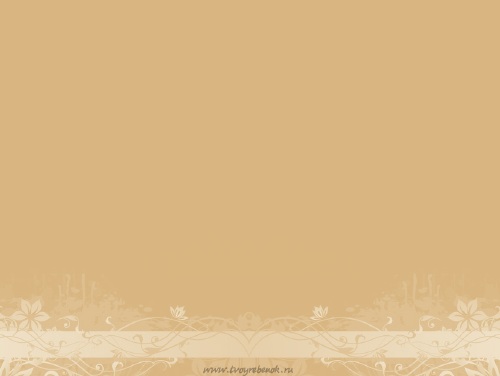 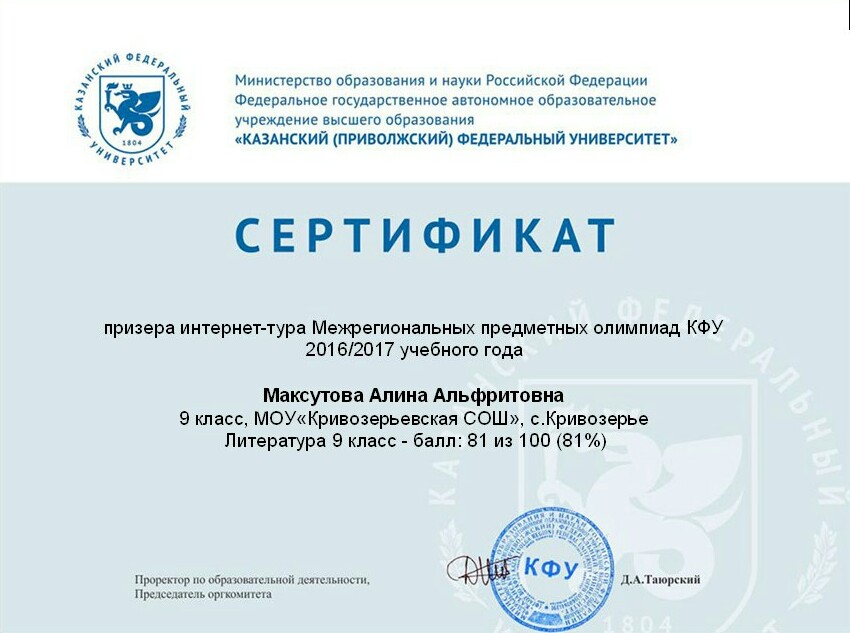 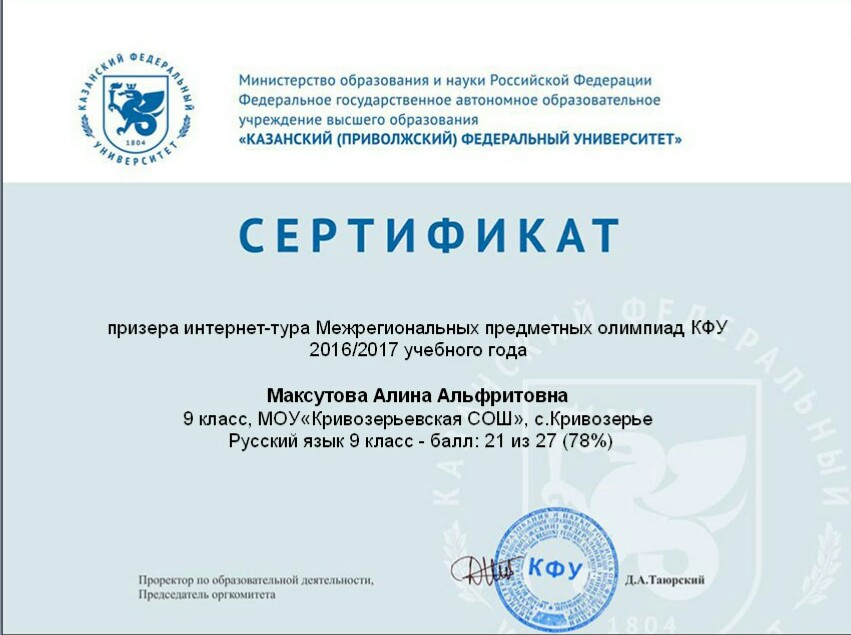 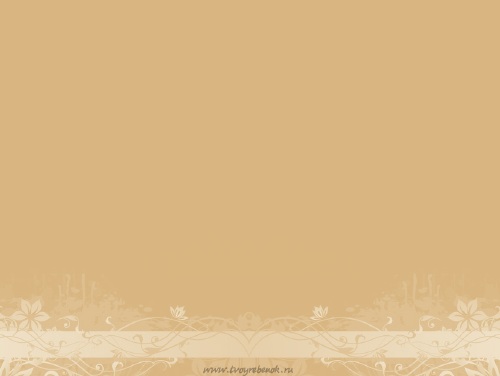 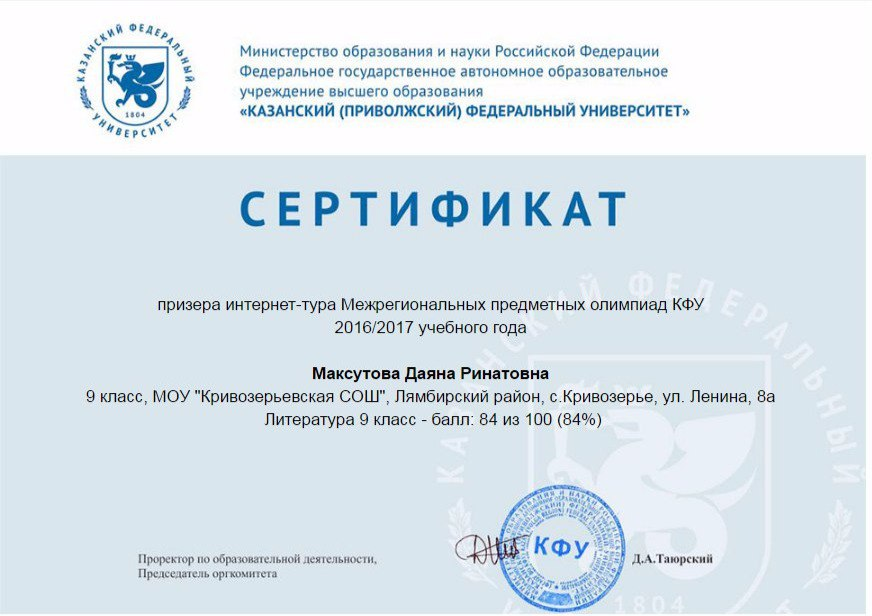 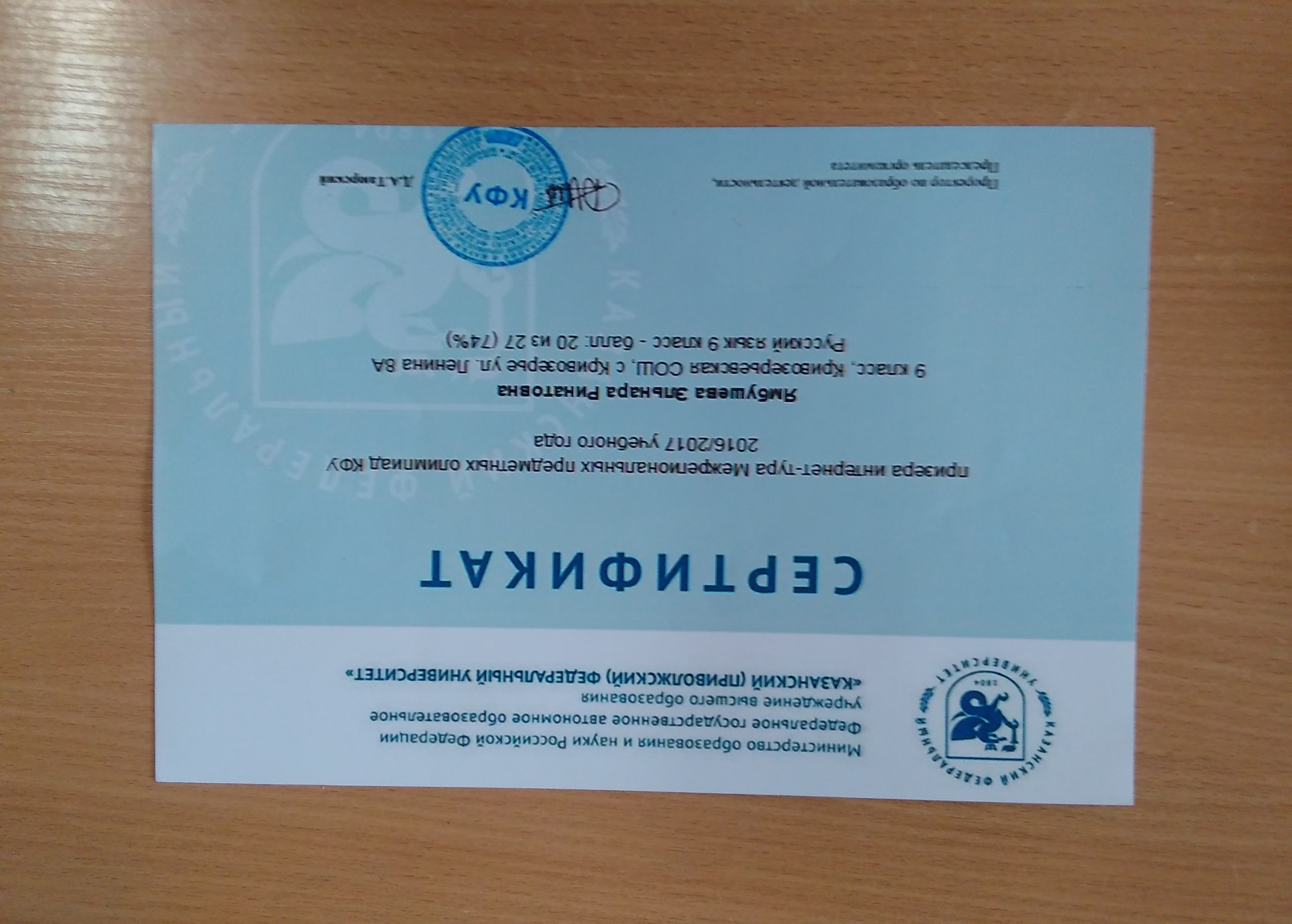 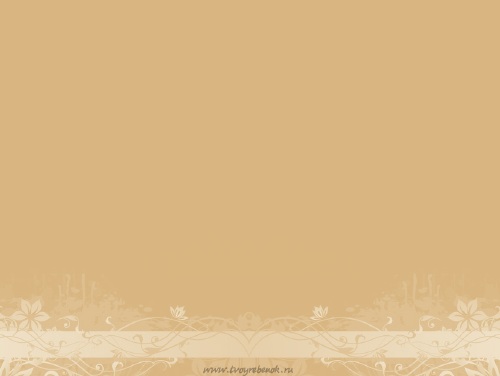 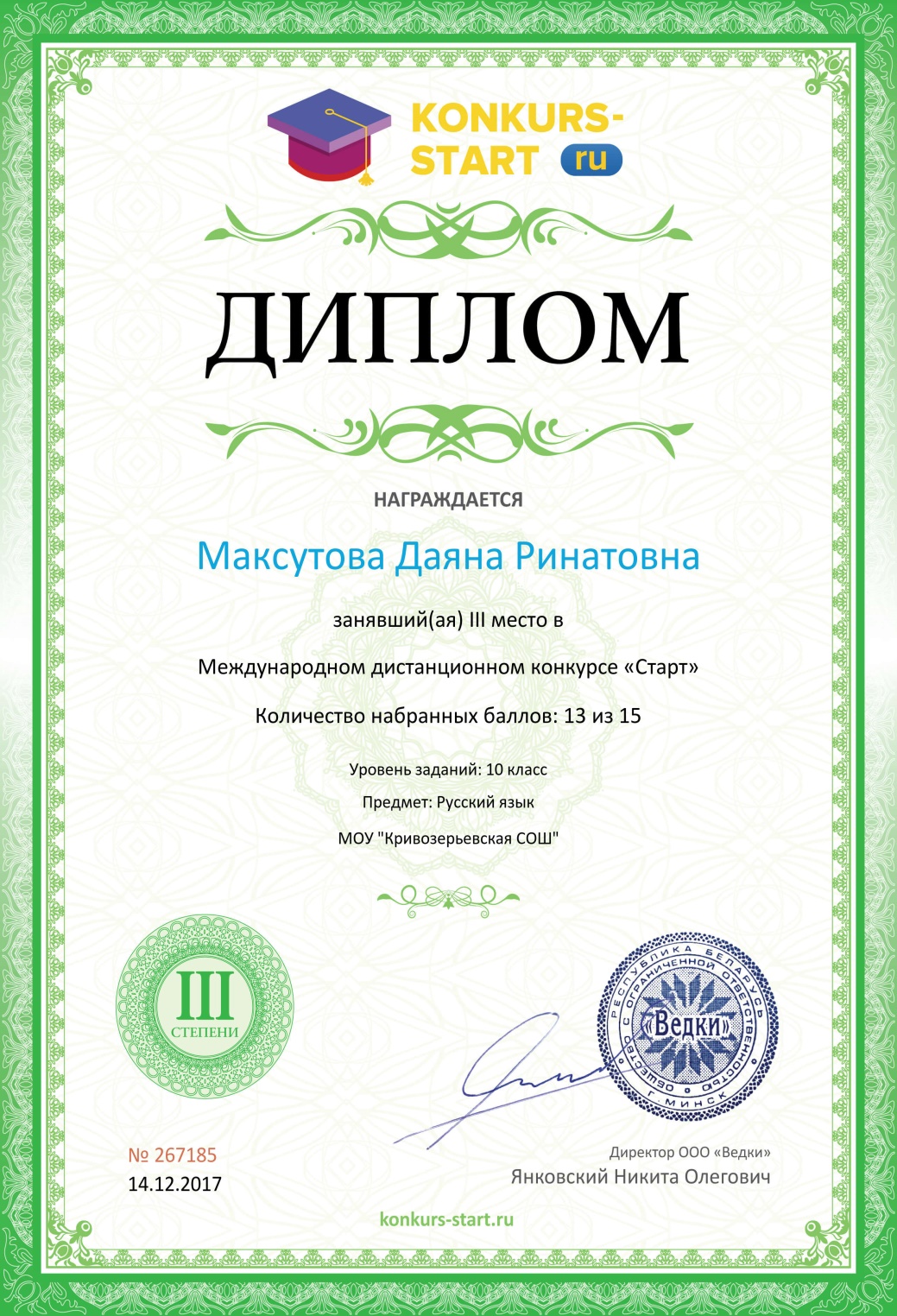 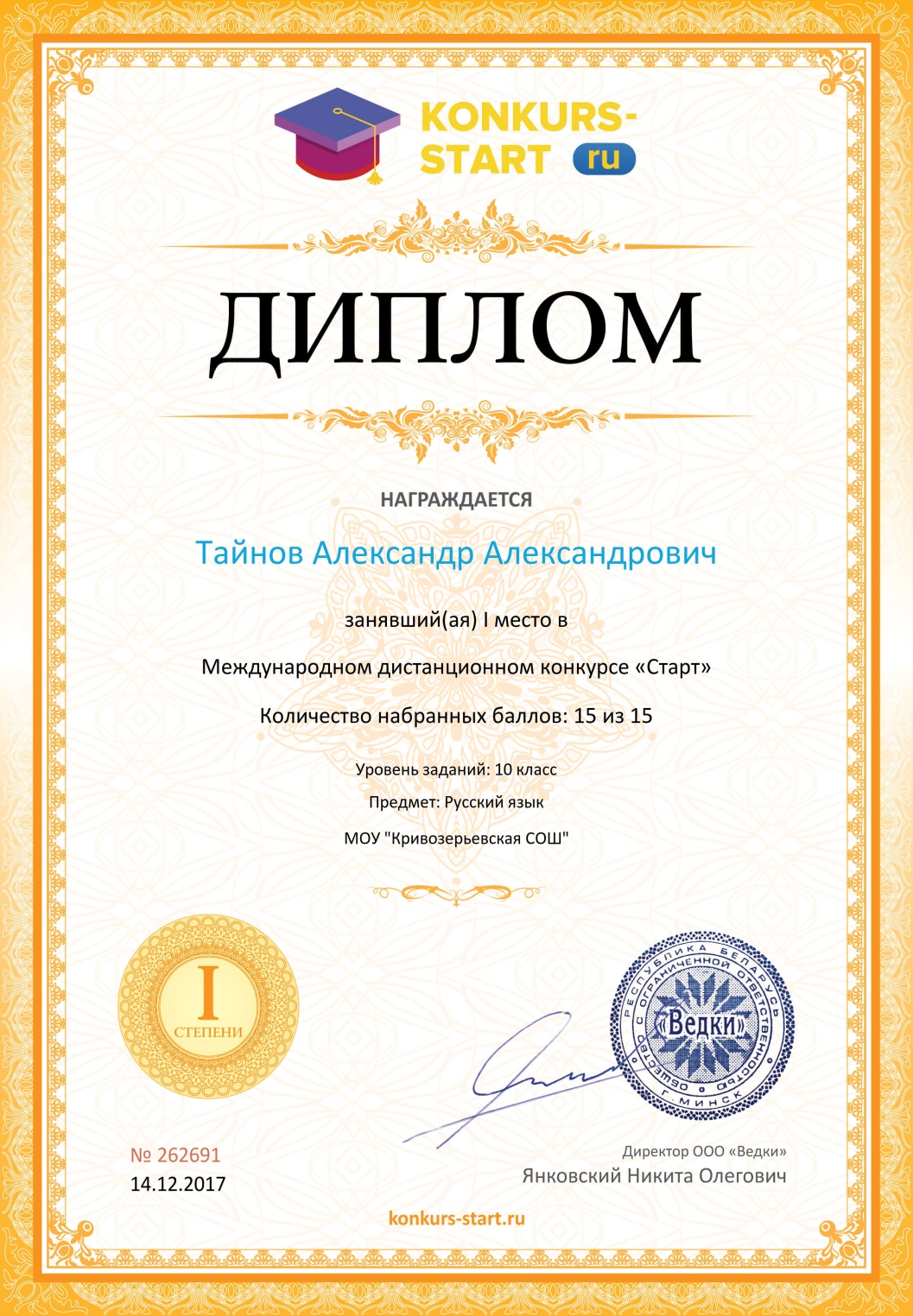 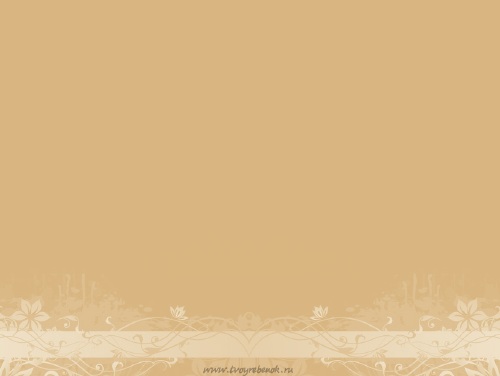 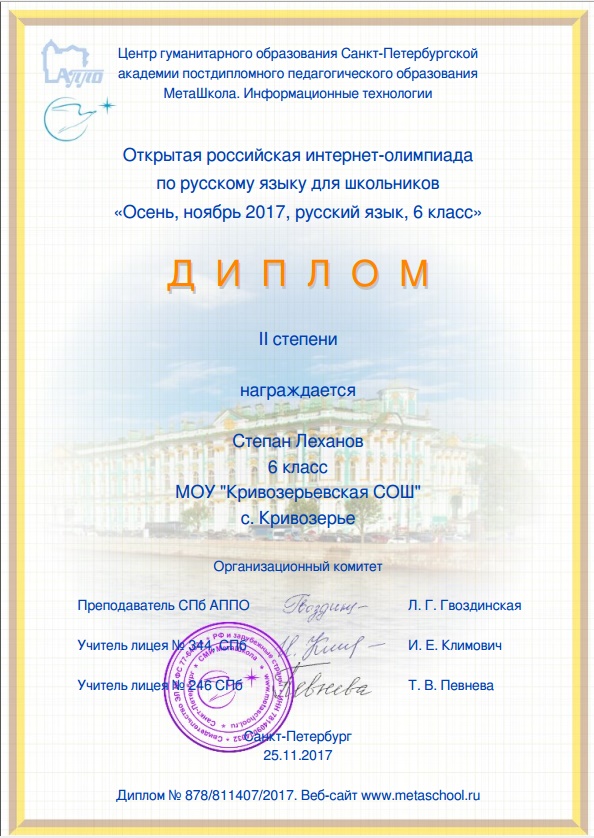 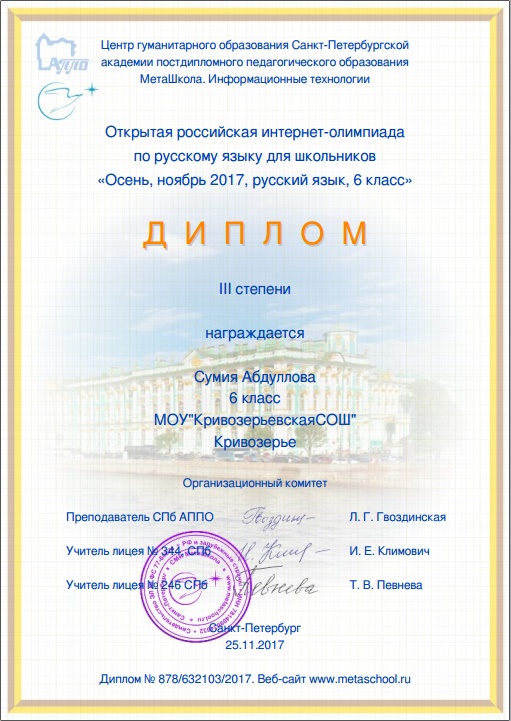 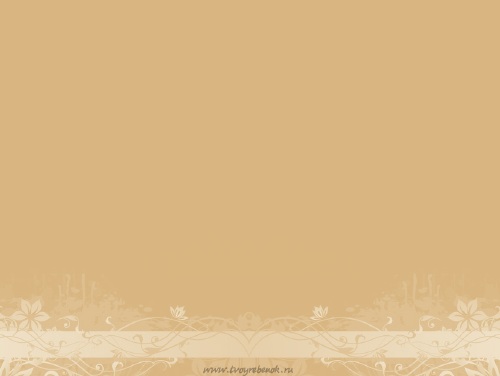 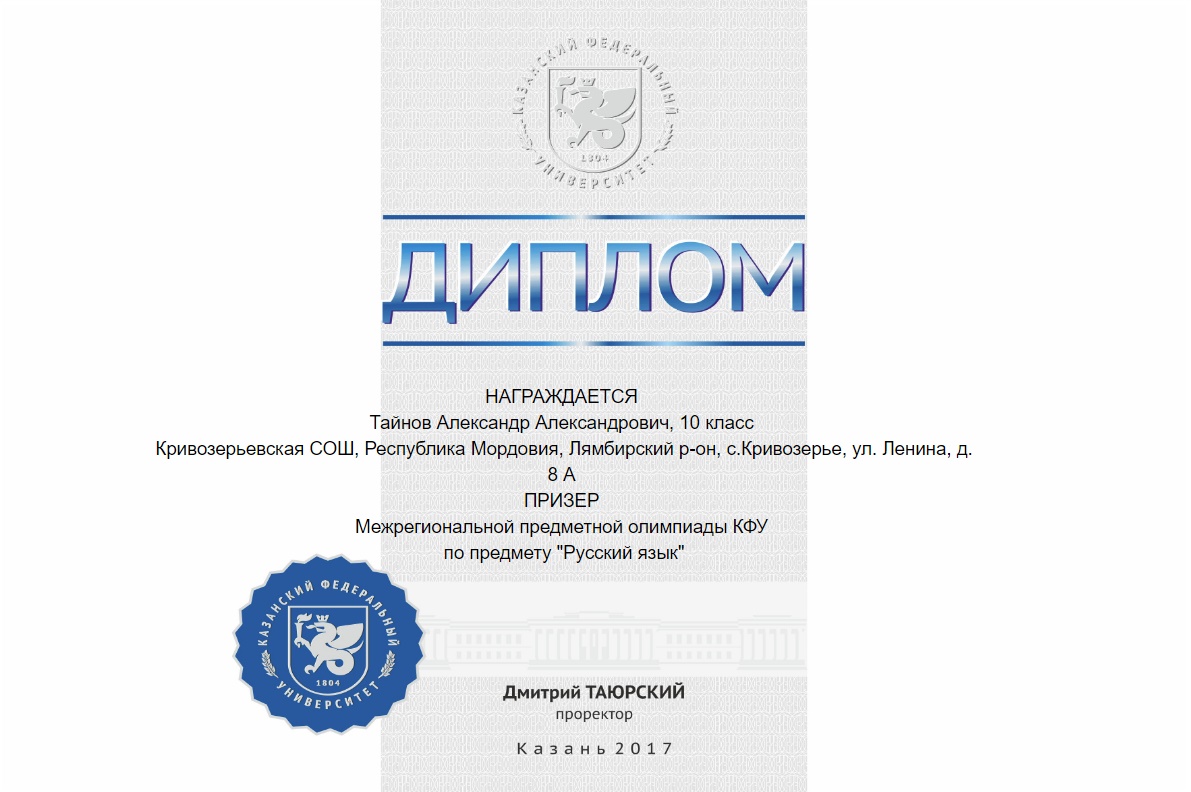 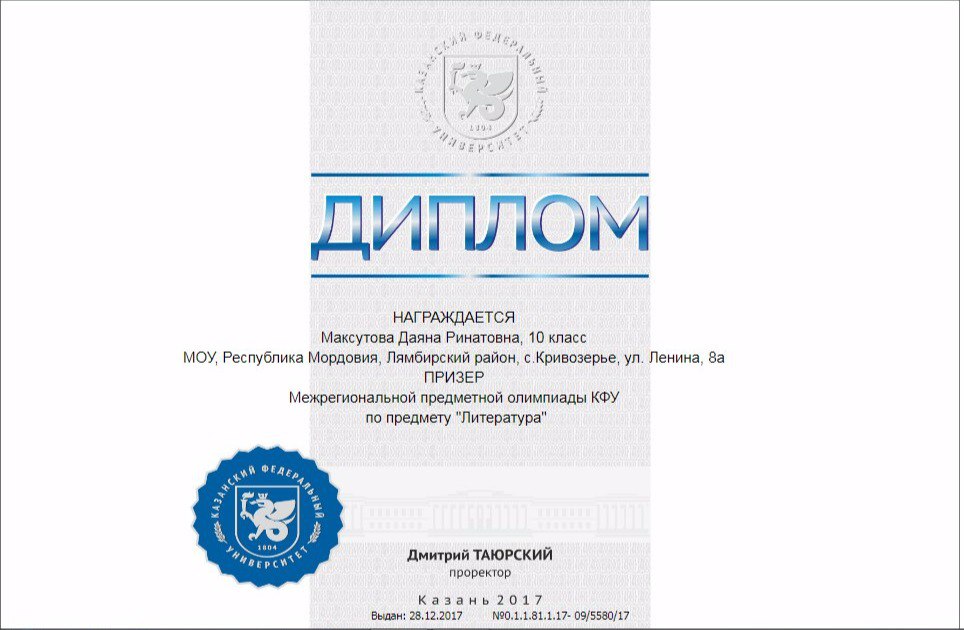 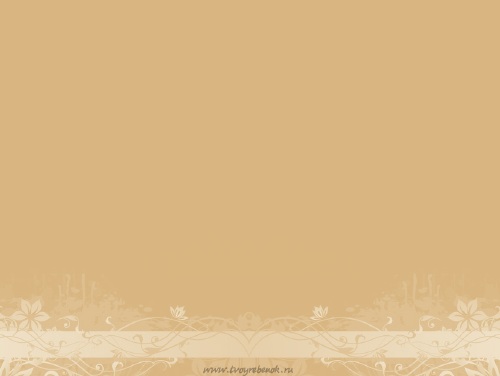 8. Наличие публикаций, включая интернет-публикации
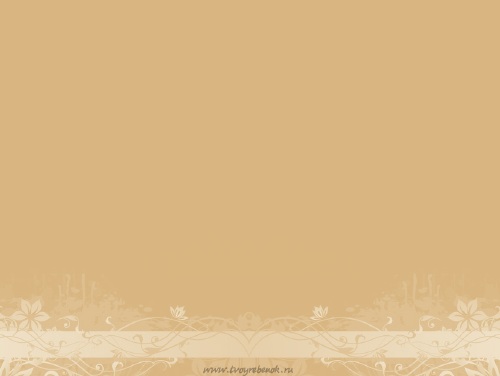 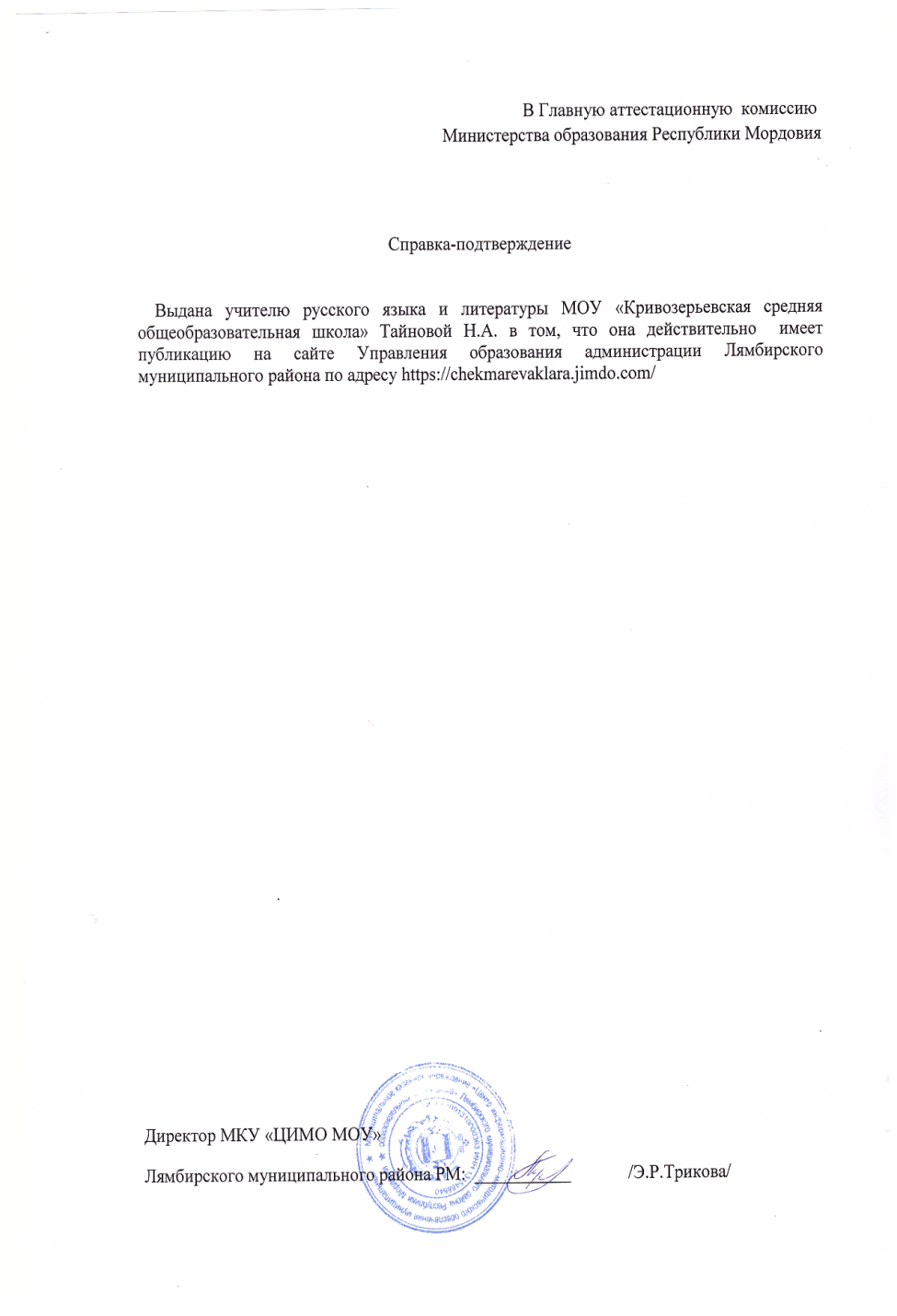 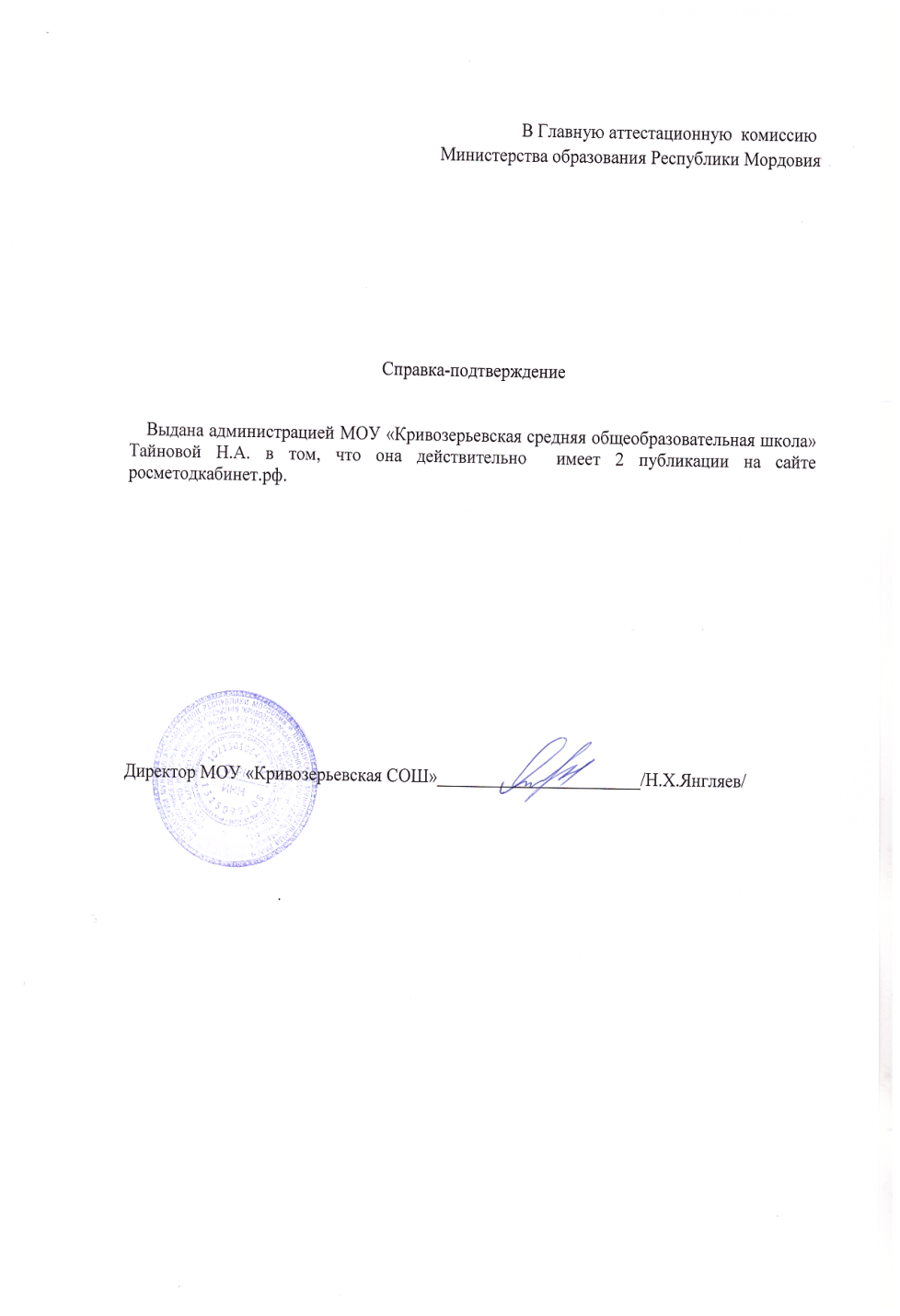 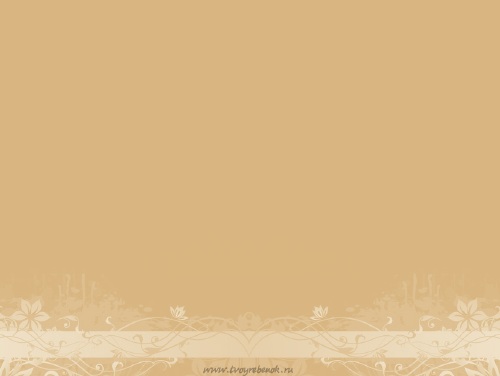 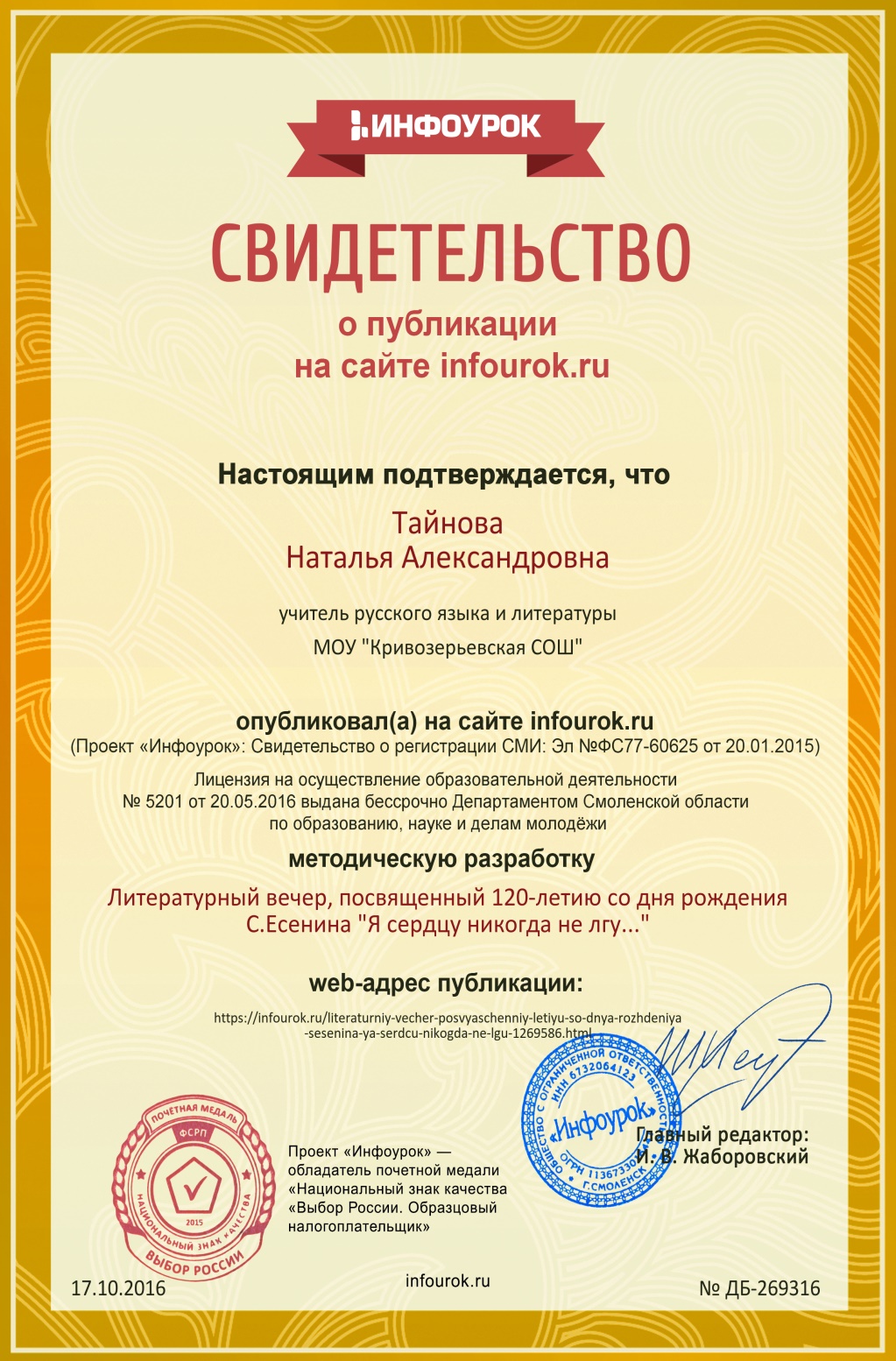 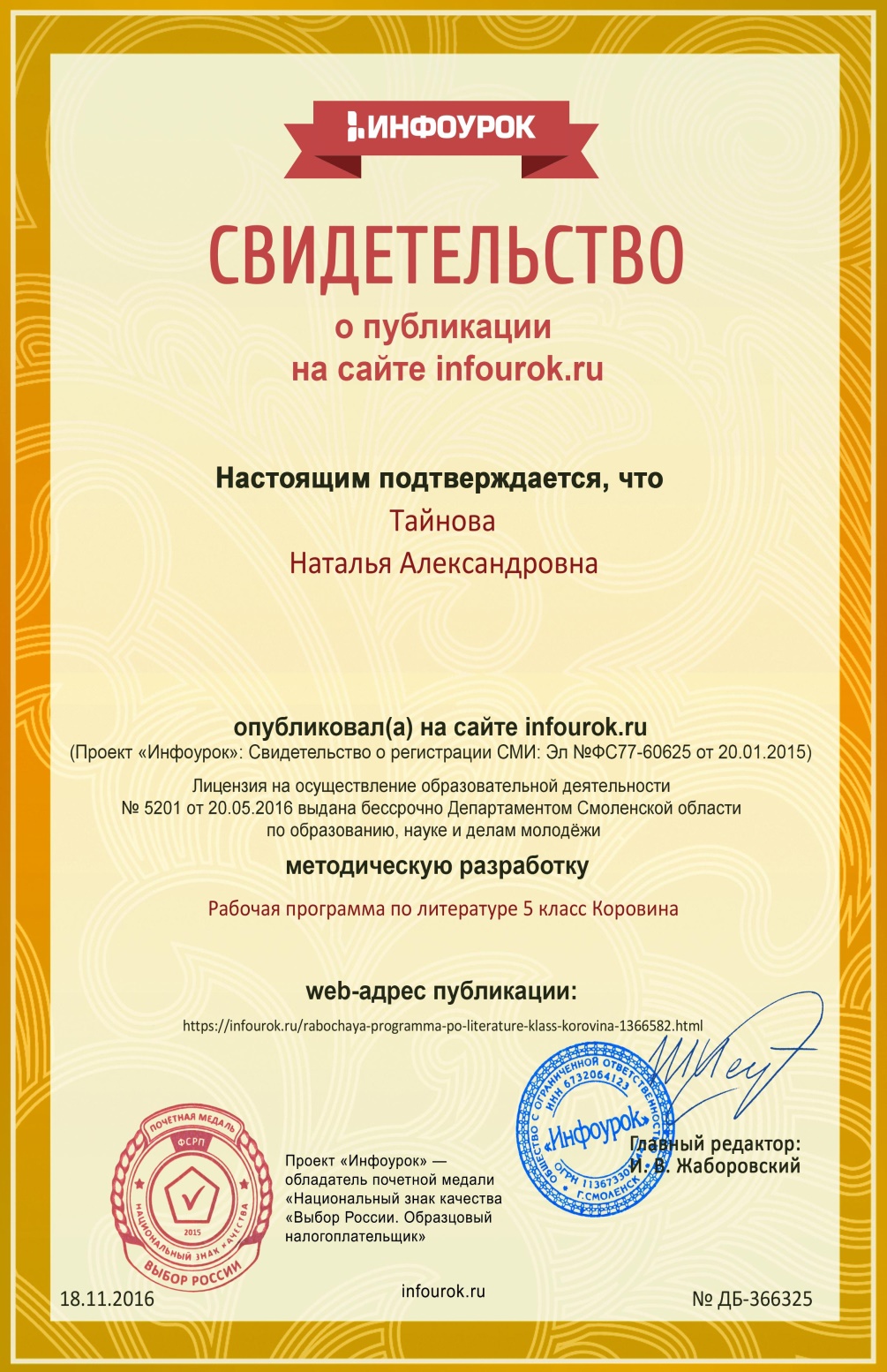 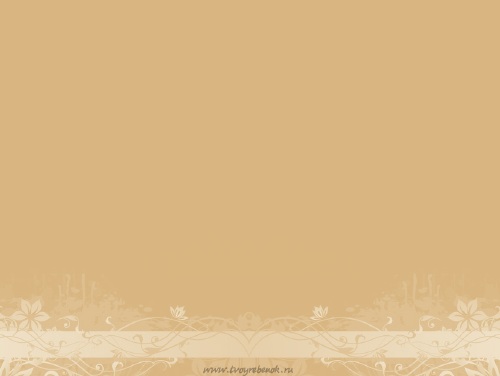 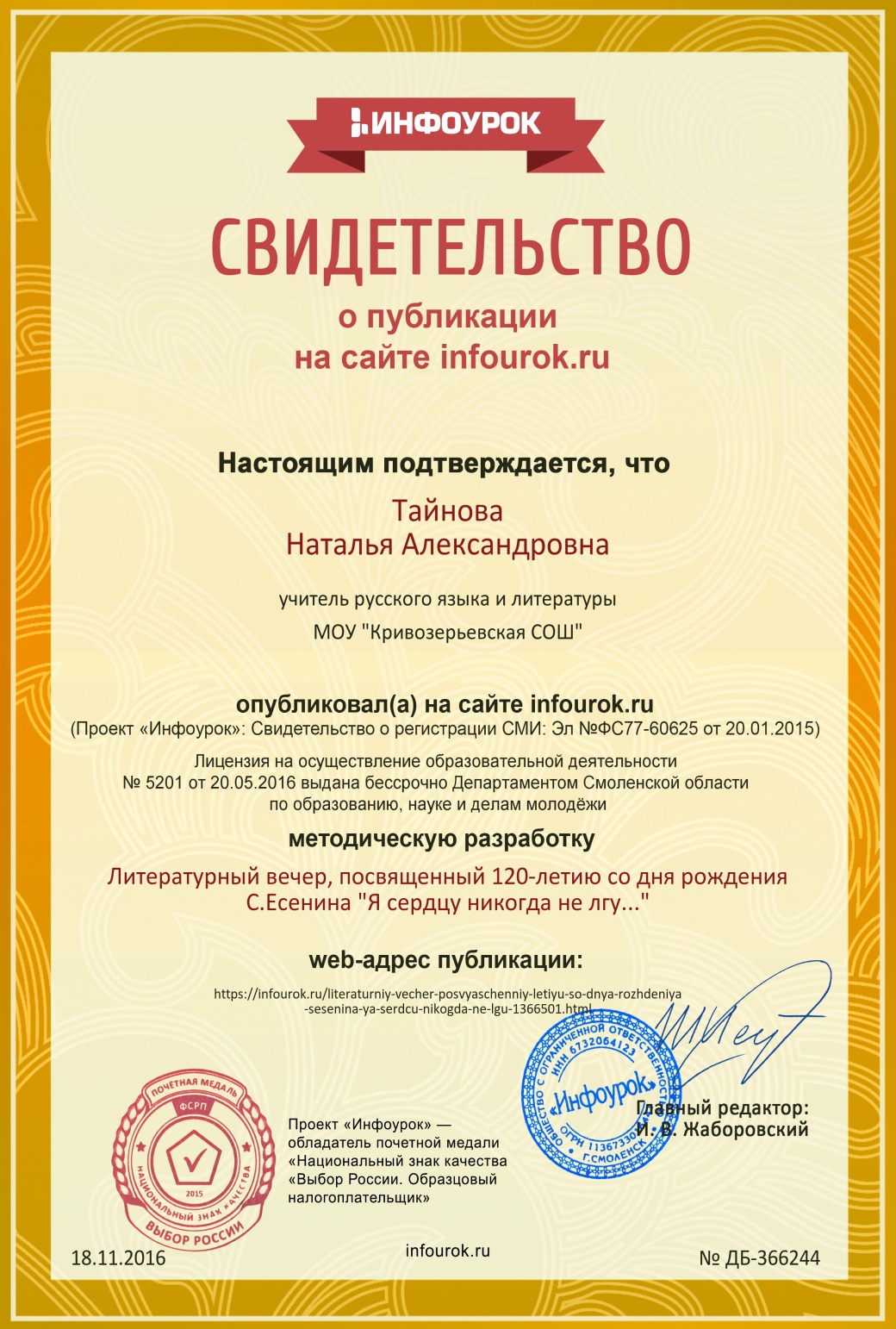 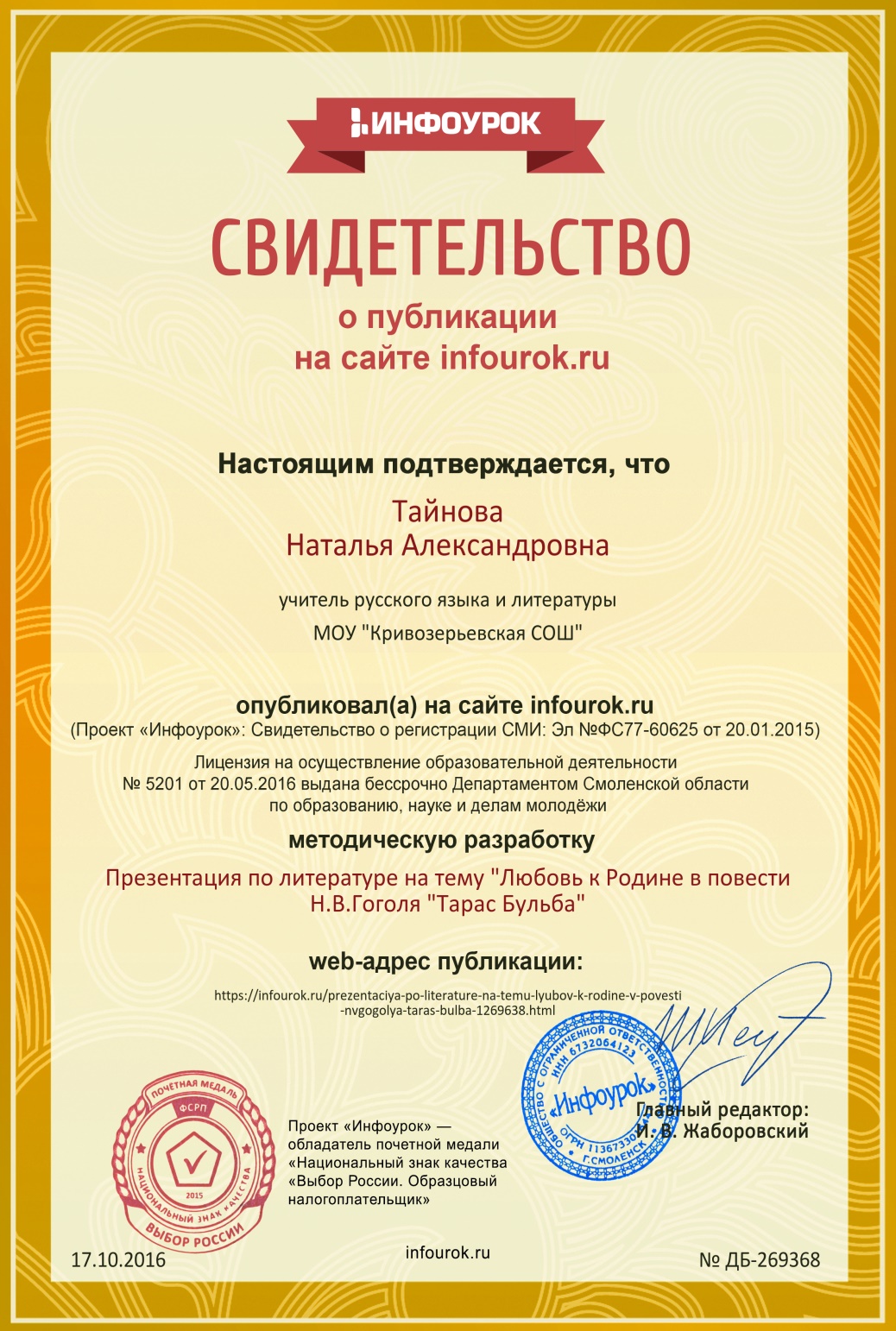 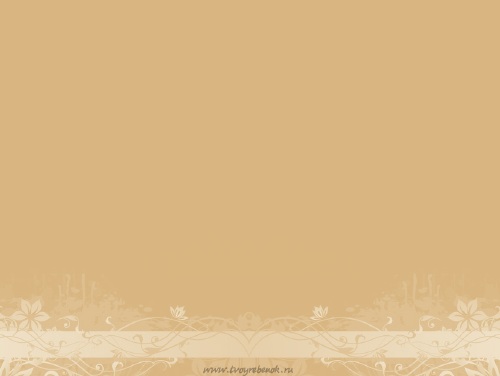 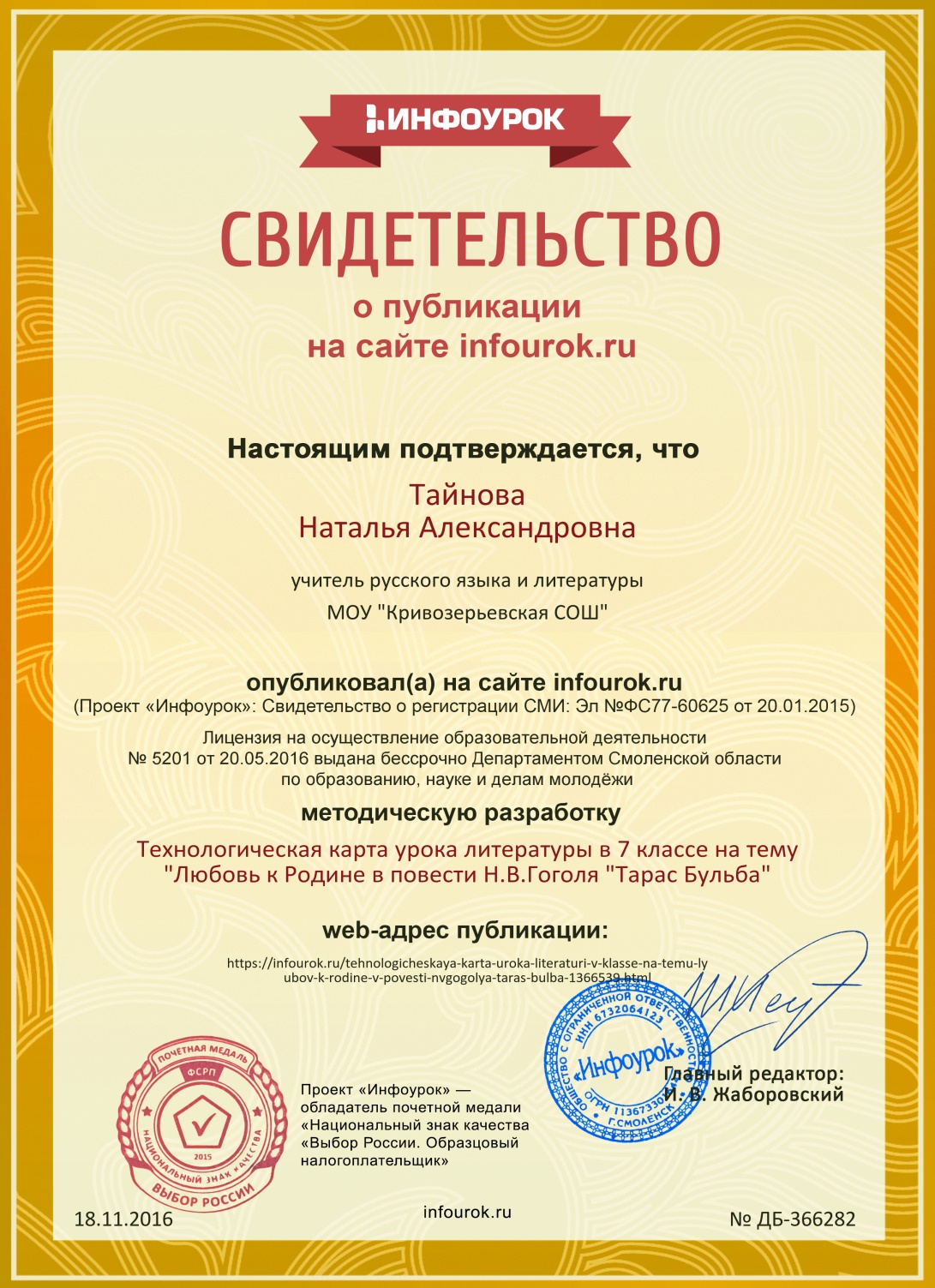 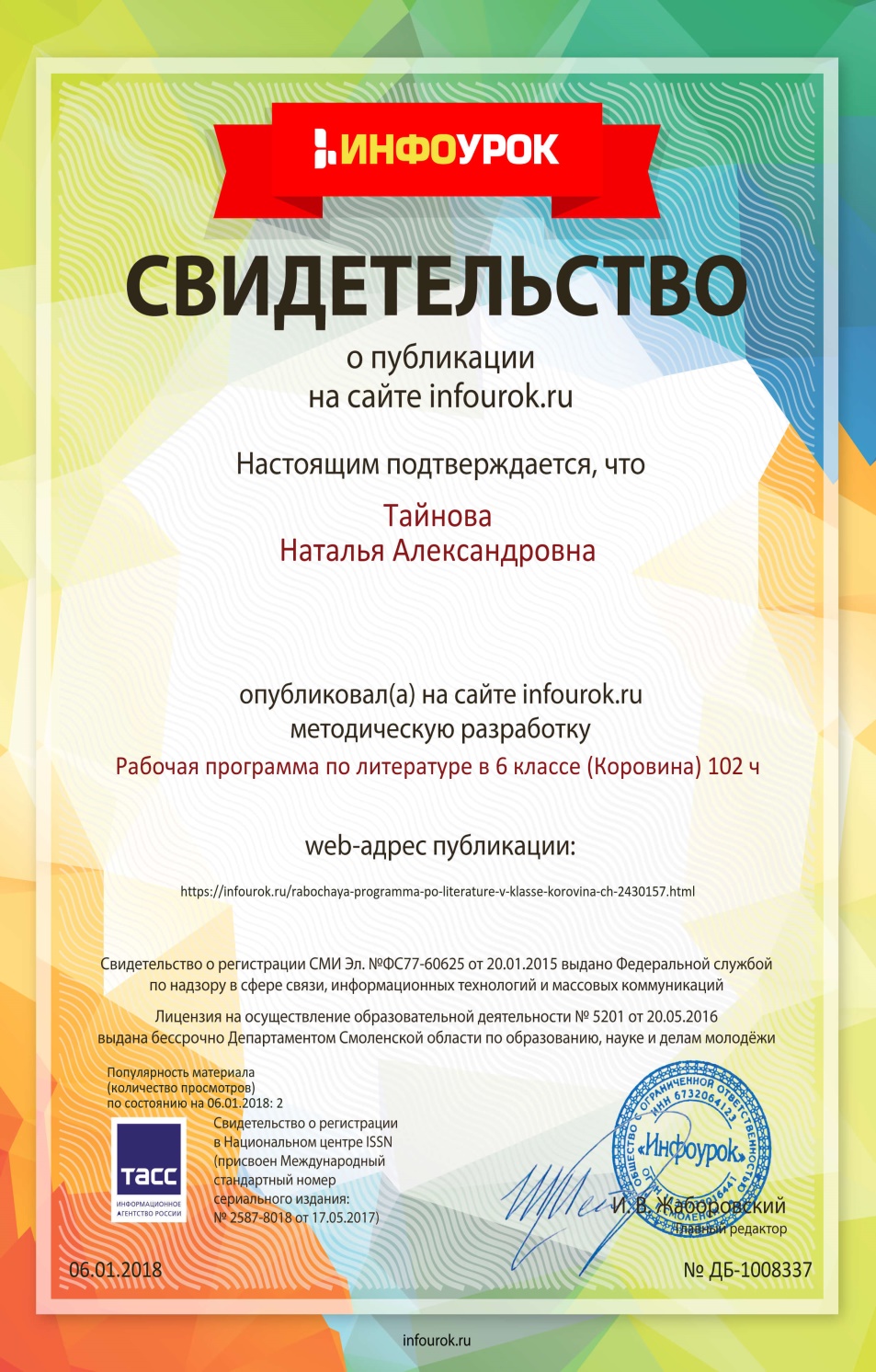 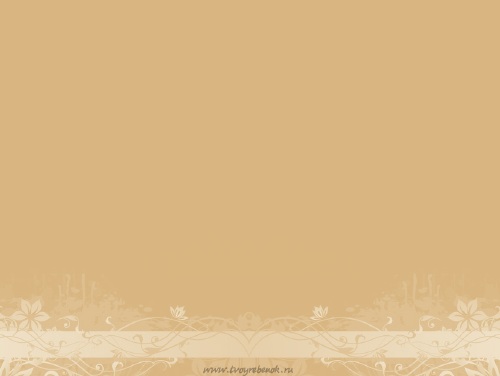 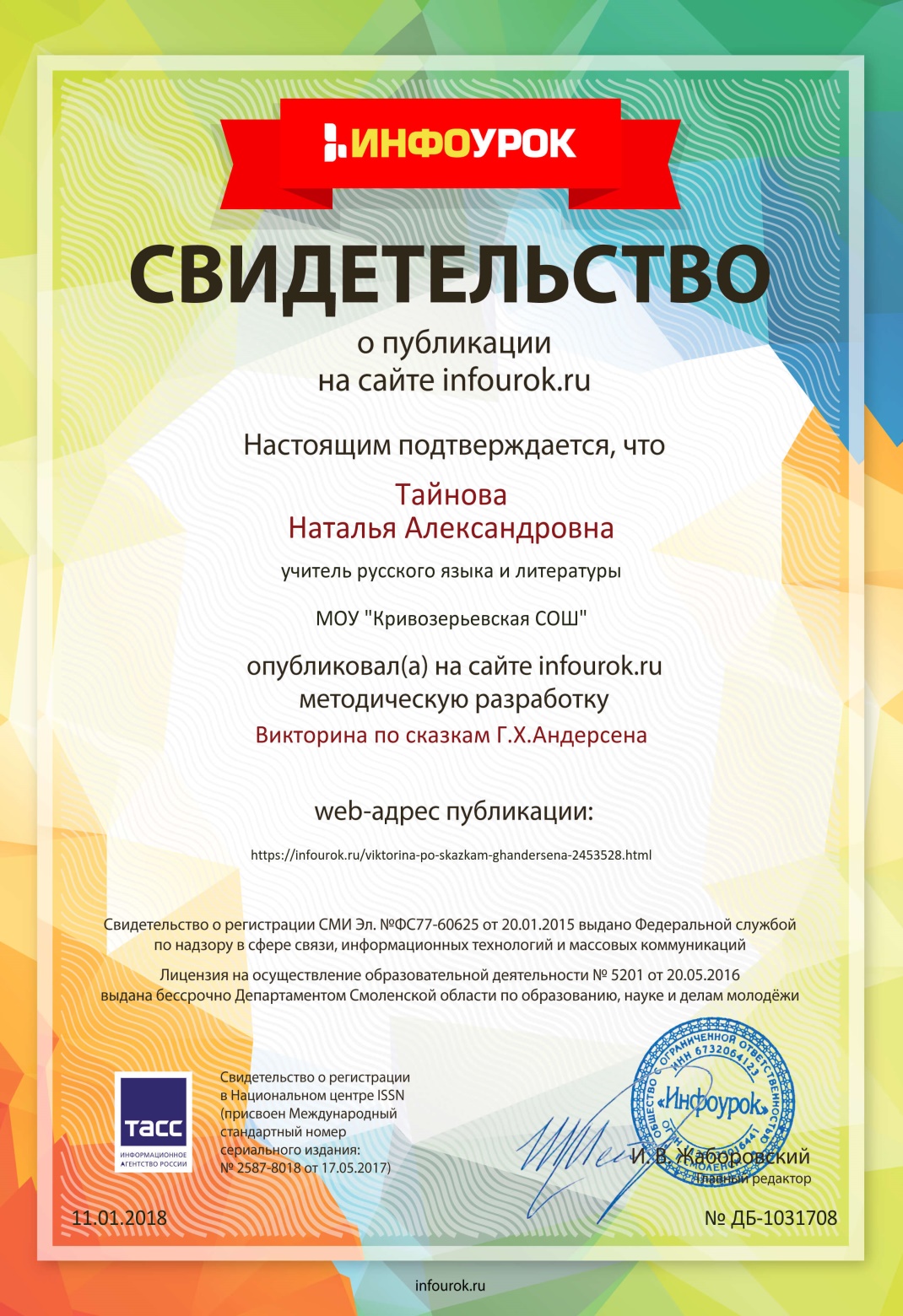 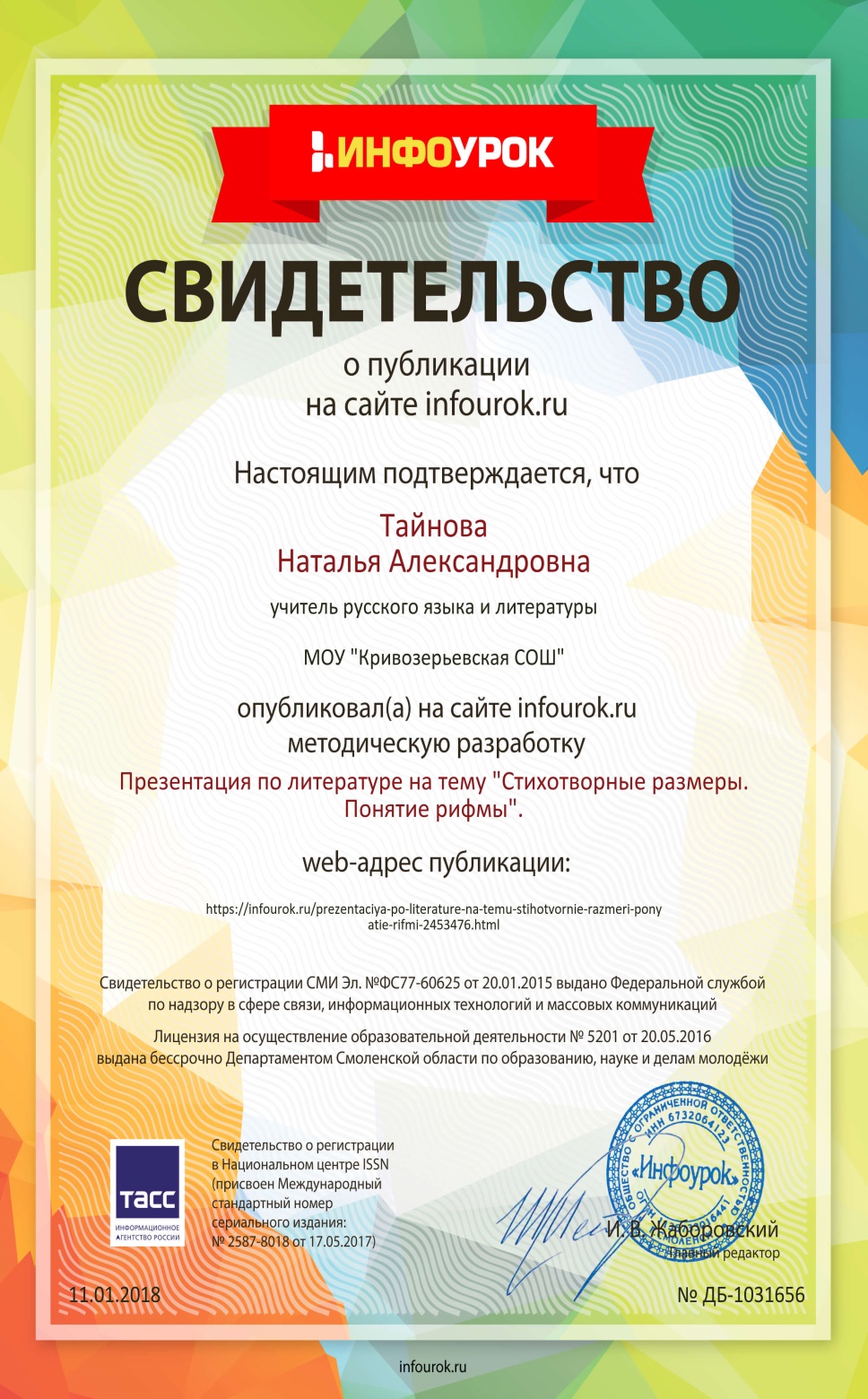 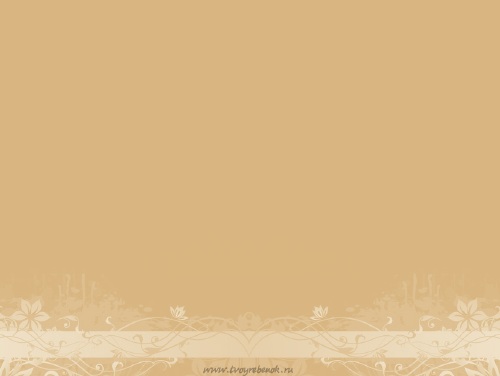 9. Наличие авторских программ , методических пособий, методических  рекомендаций
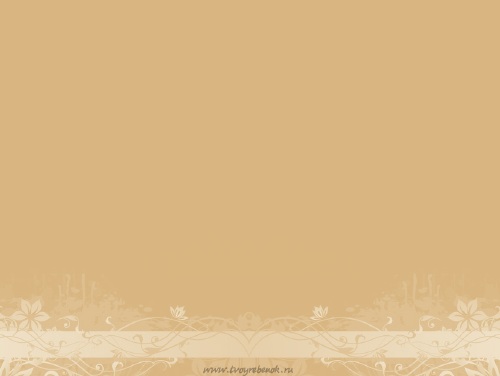 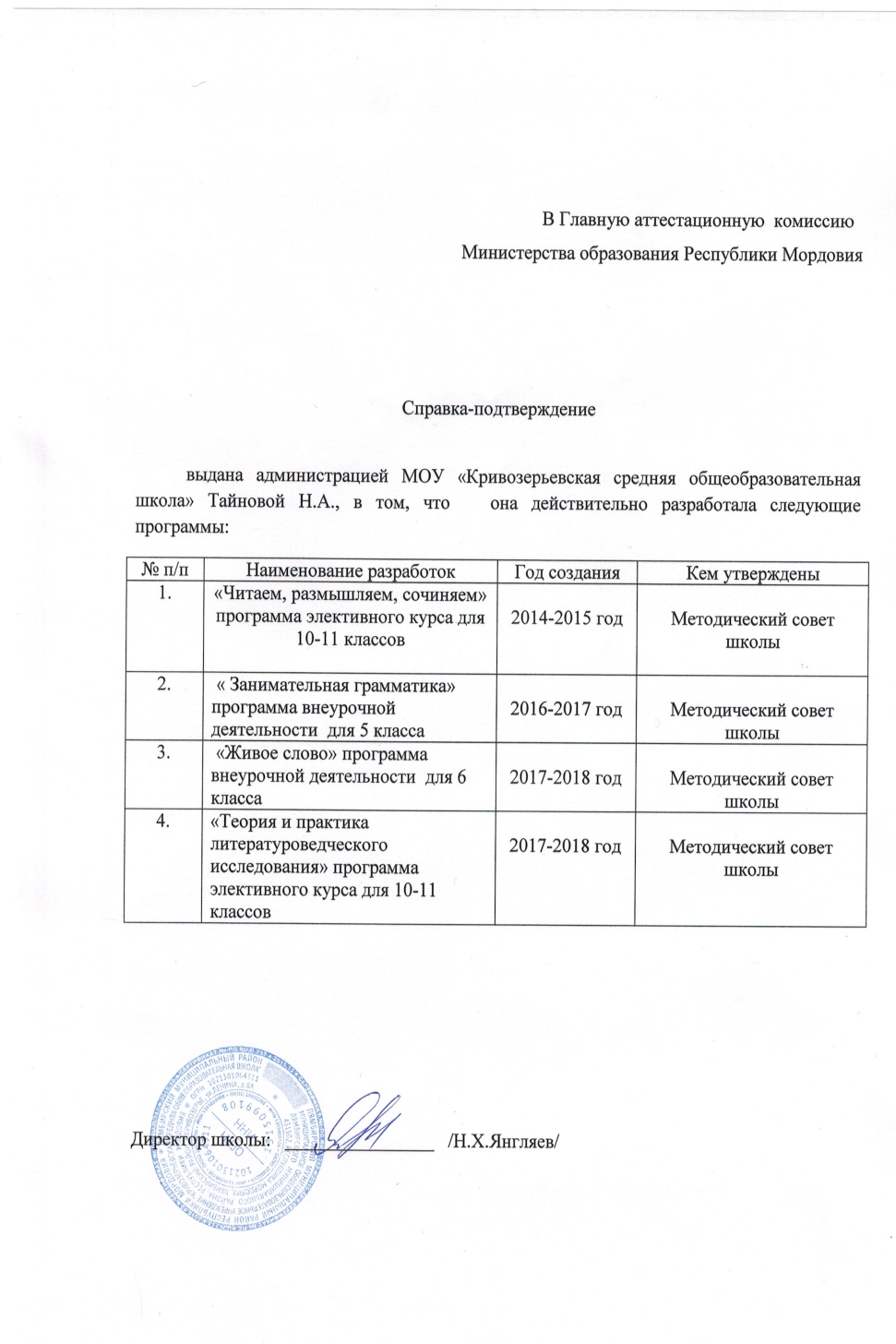 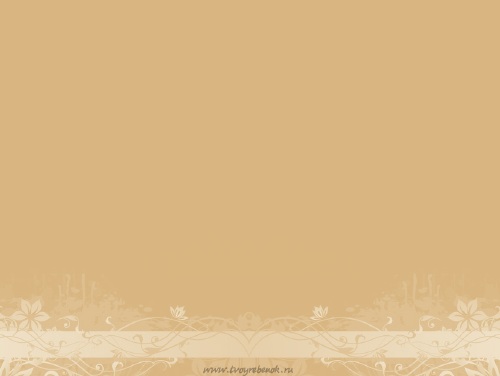 10. Выступления на научно- 
        практических конференциях, педагогических чтениях, семинарах, секциях, методических объединениях
Уровень образовательной организации: 1
Муниципальный уровень: 7
Республиканский уровень: 1
Российский уровень: 1
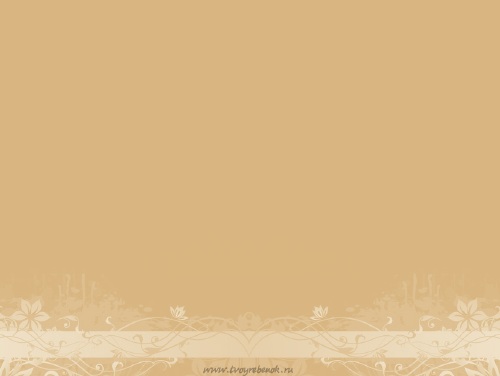 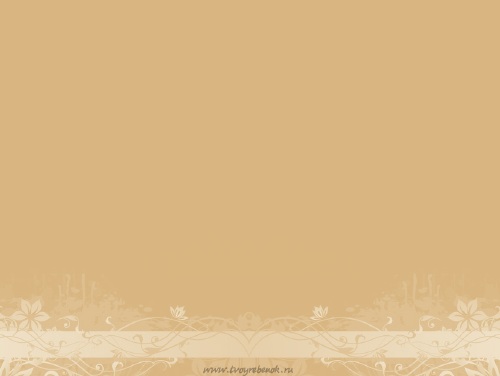 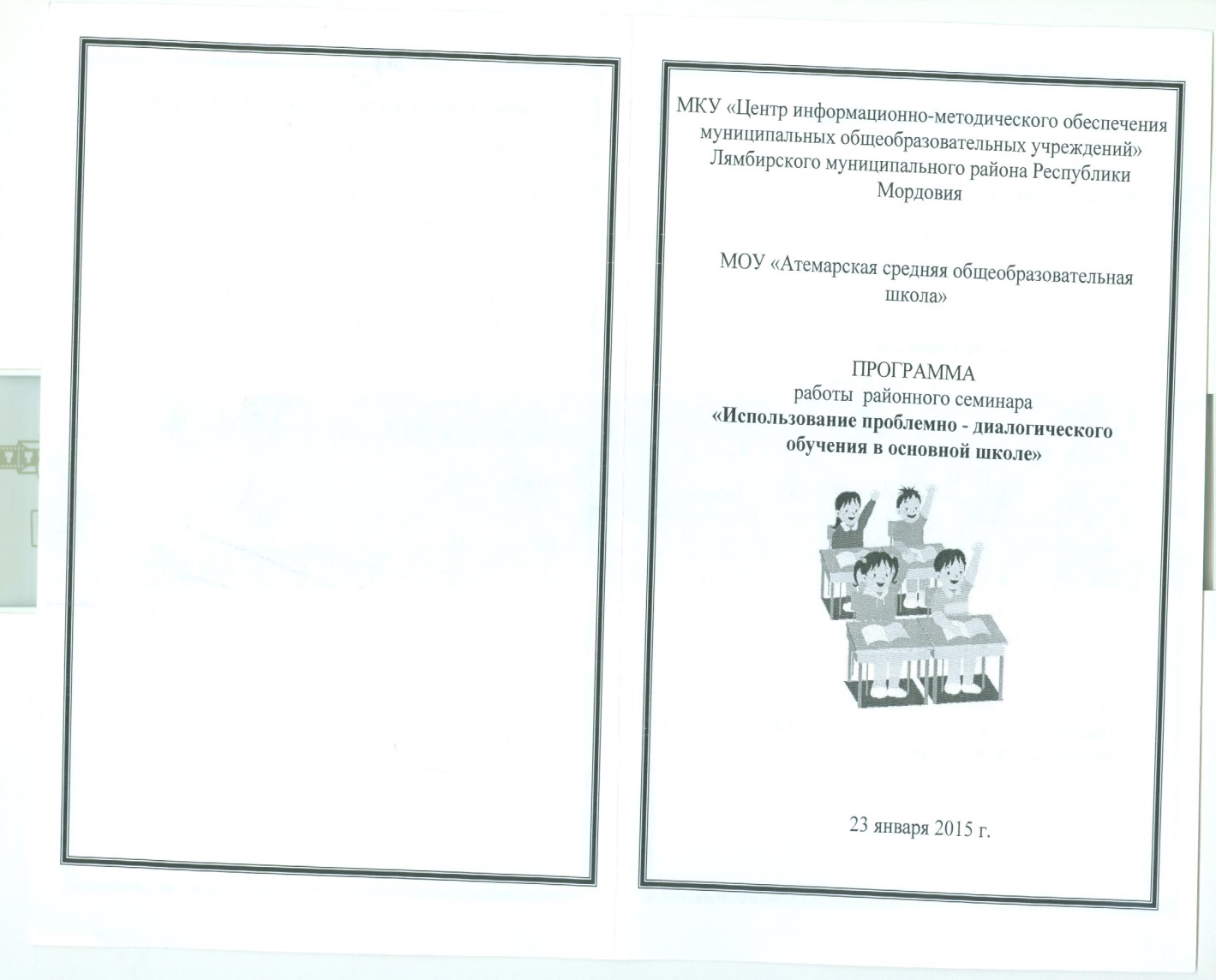 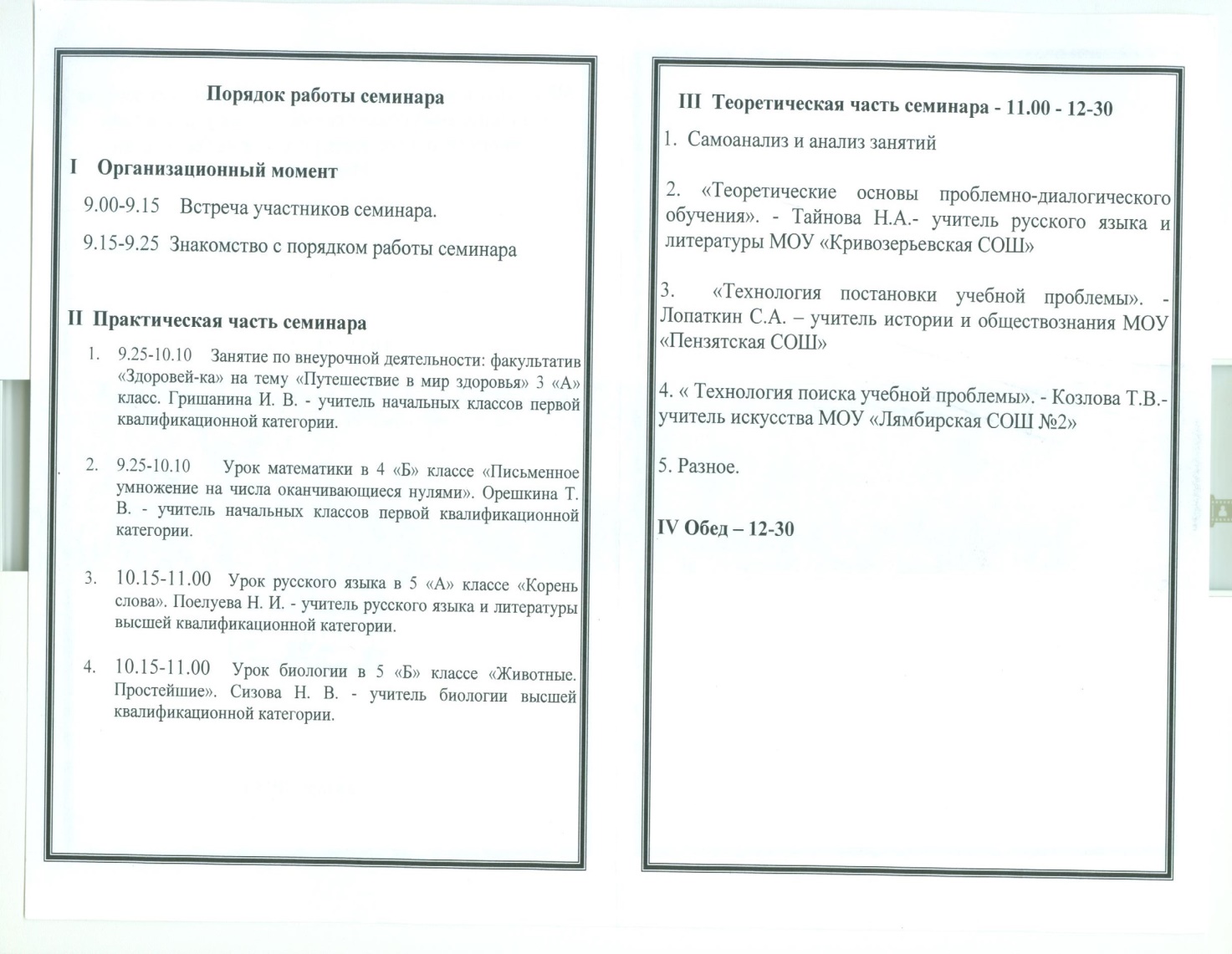 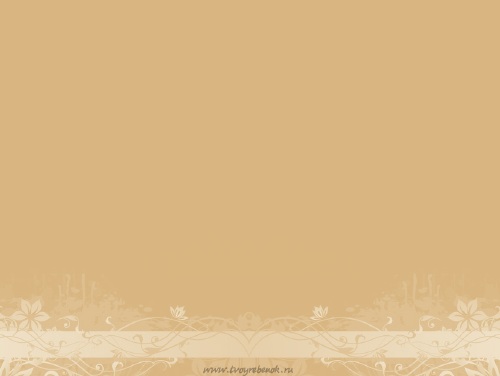 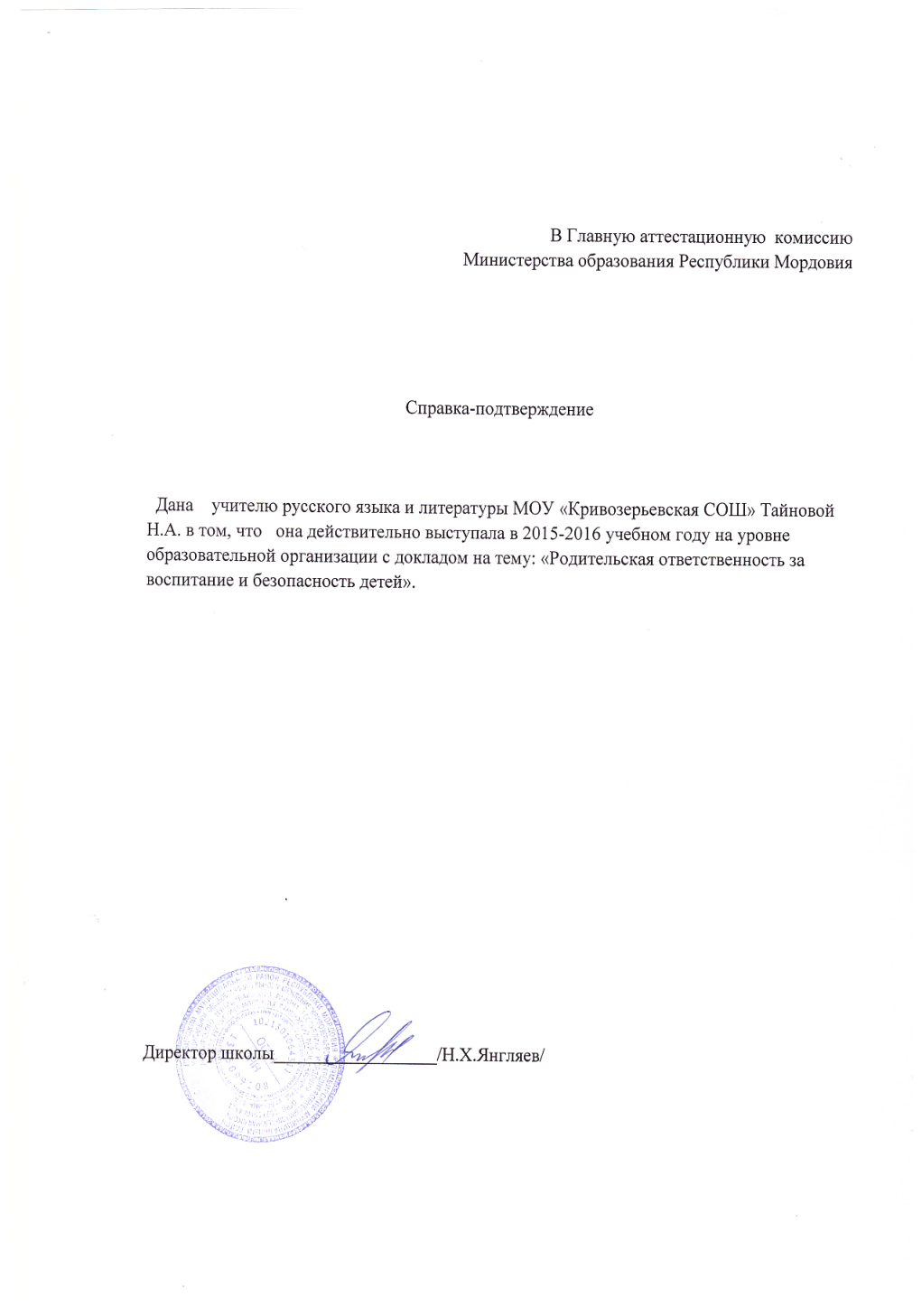 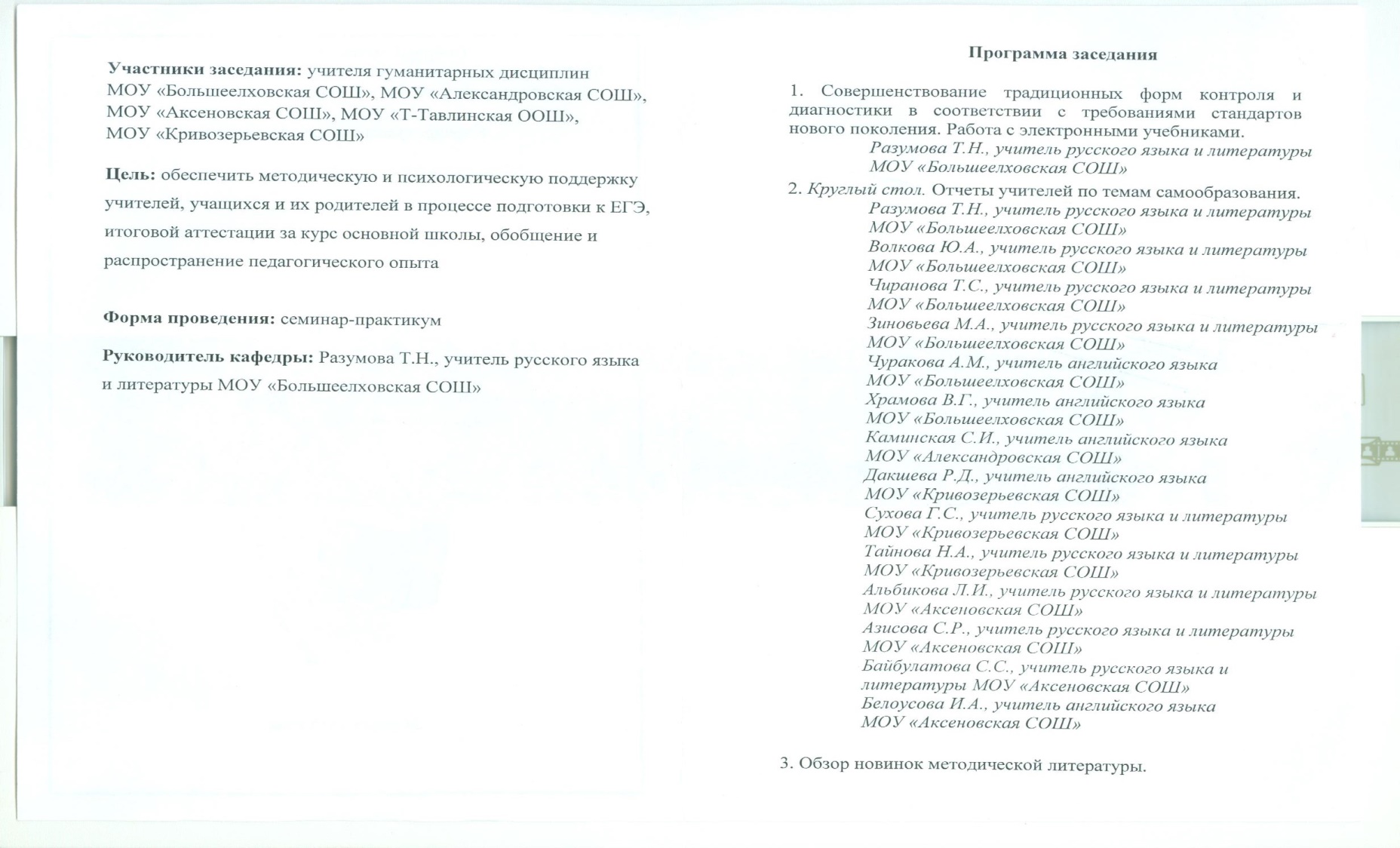 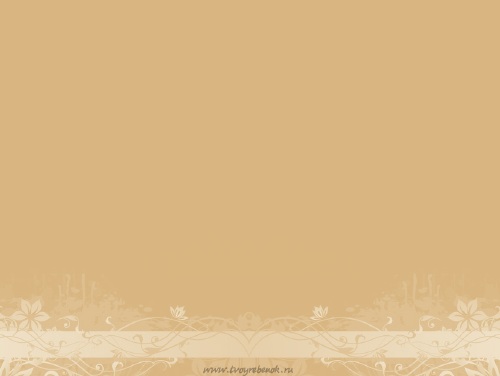 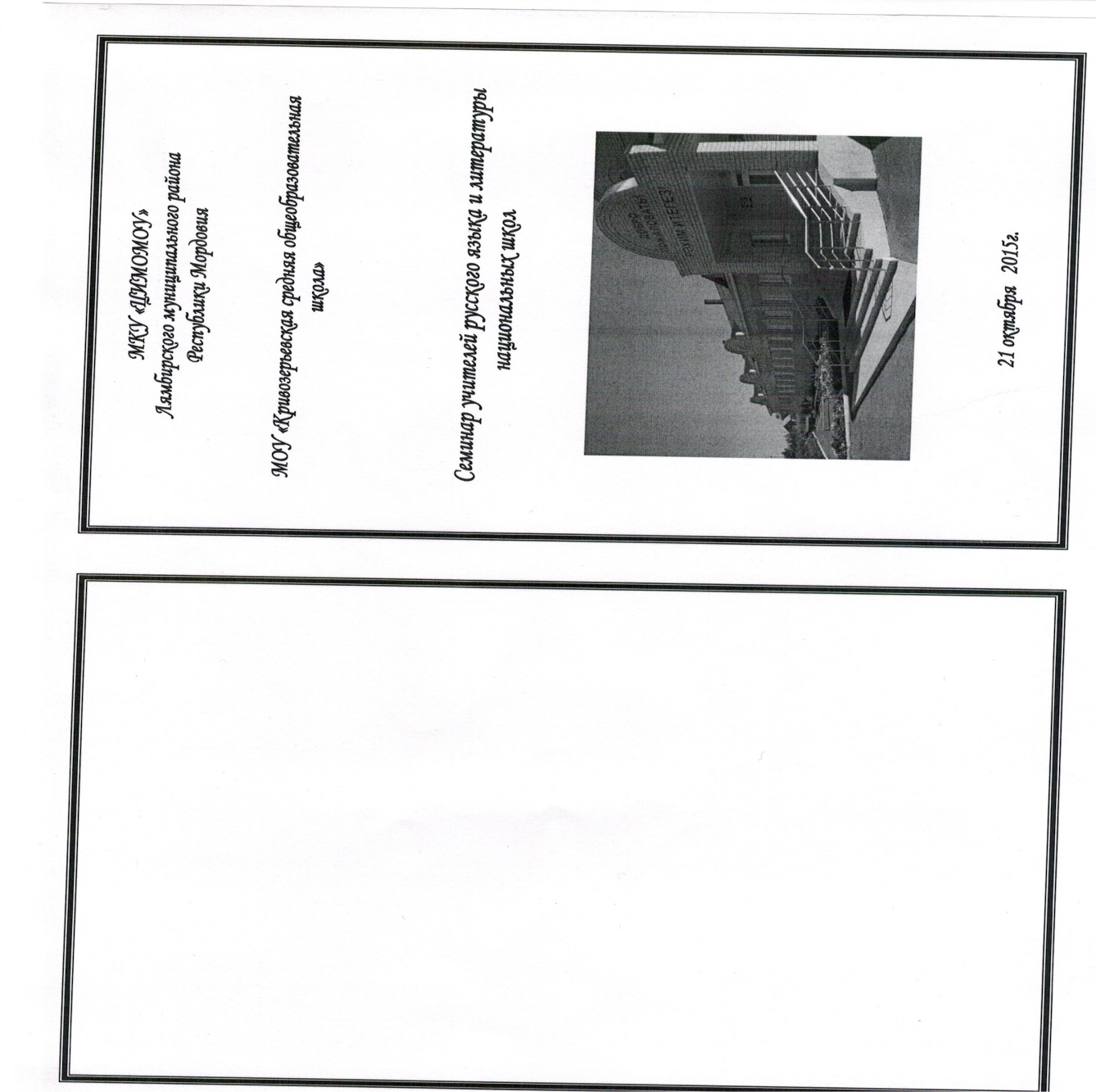 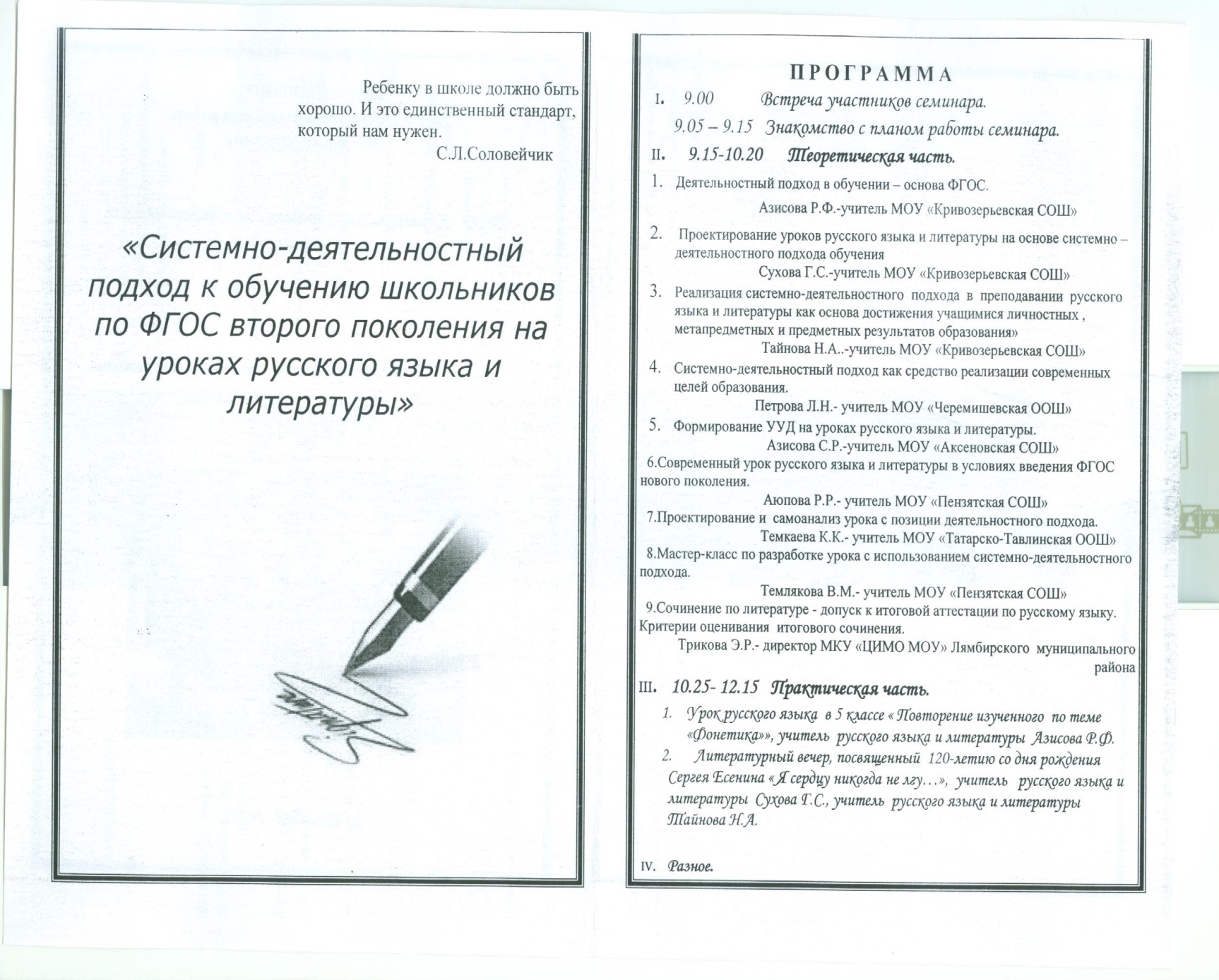 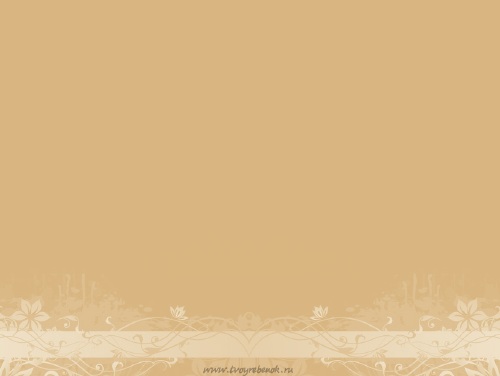 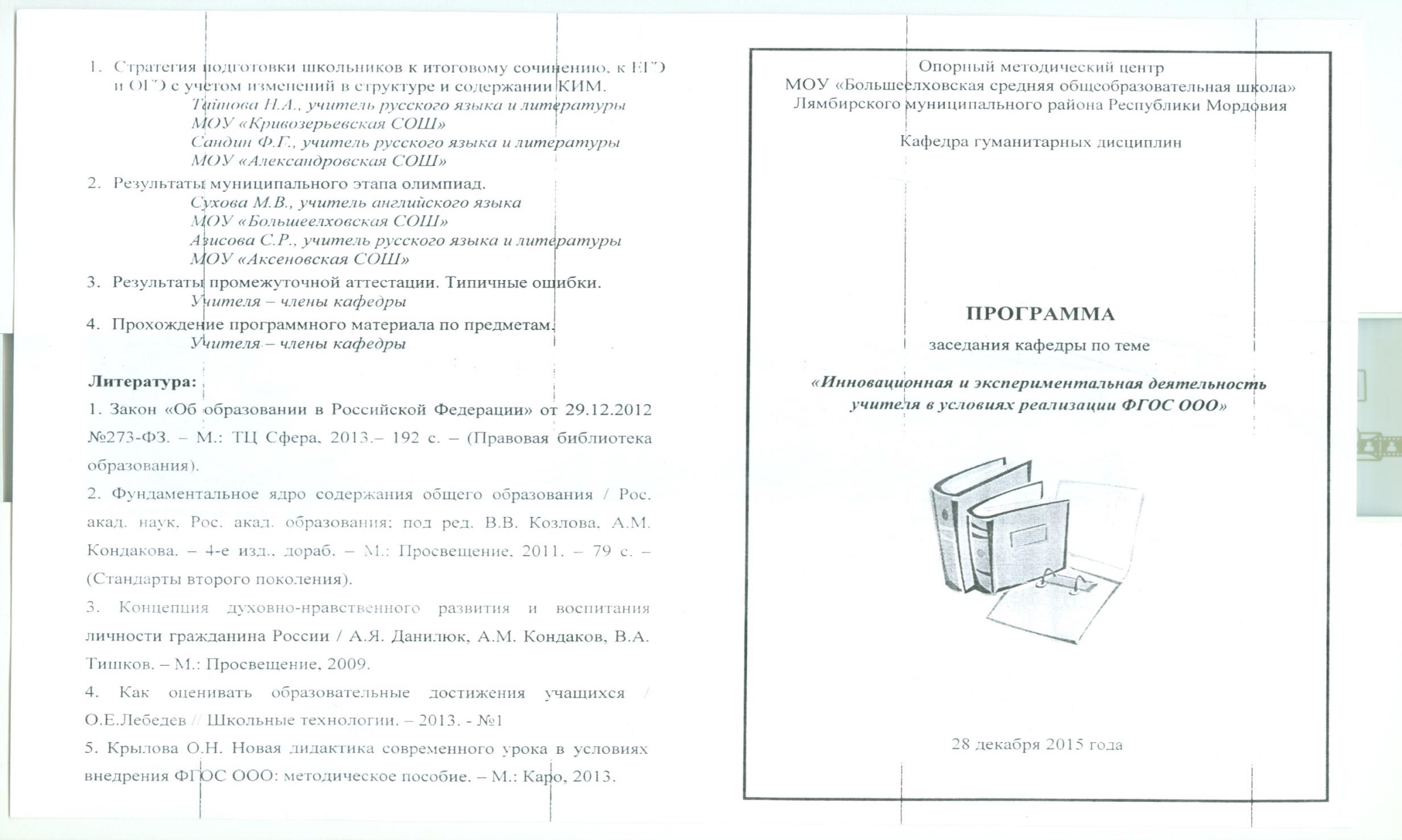 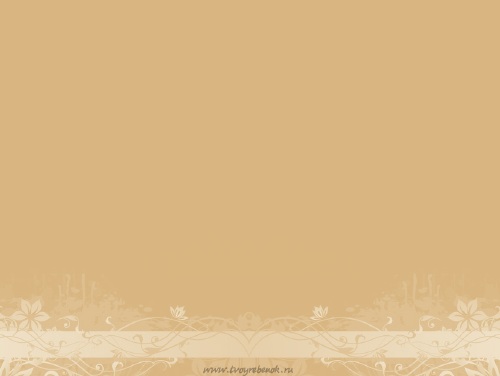 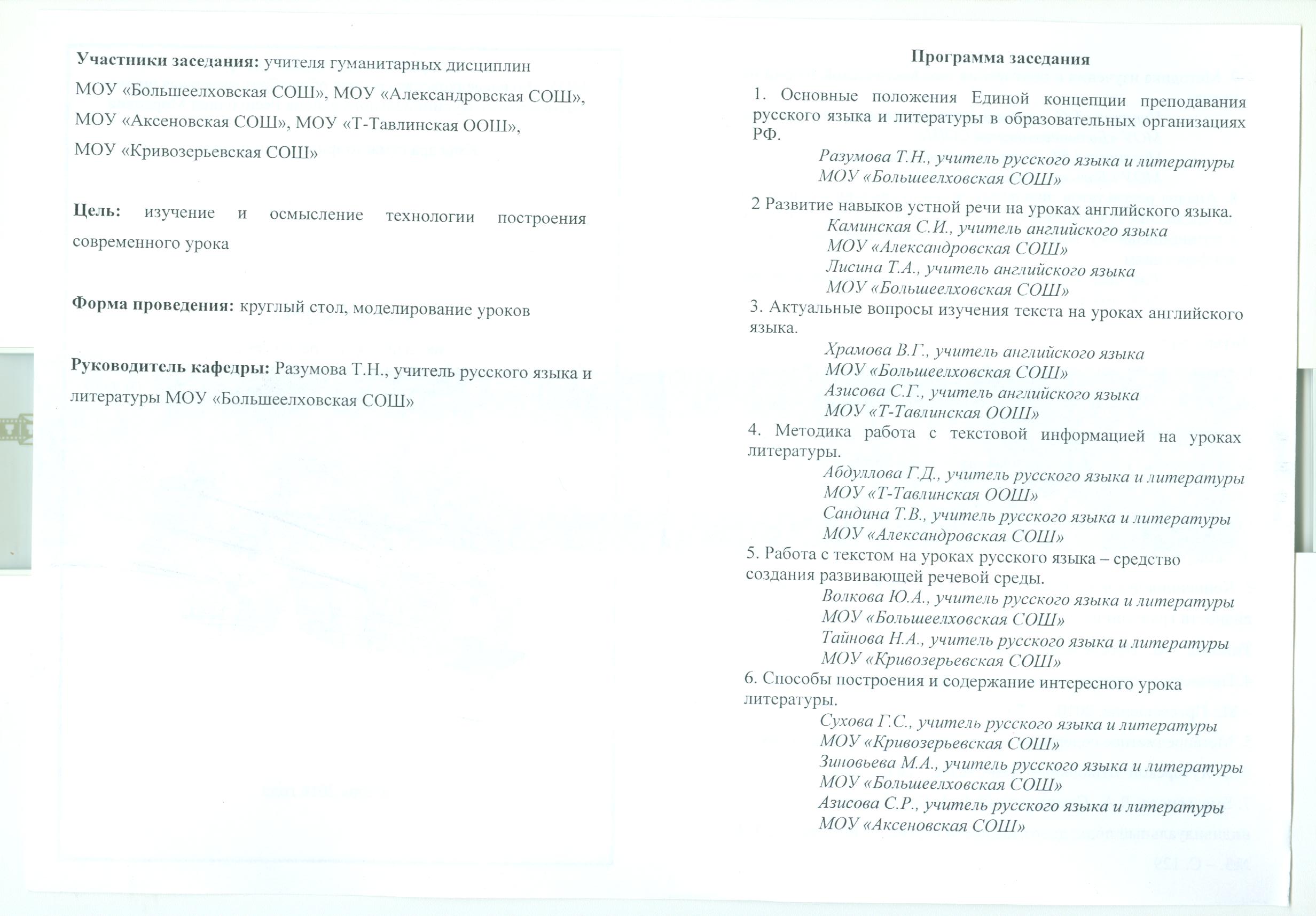 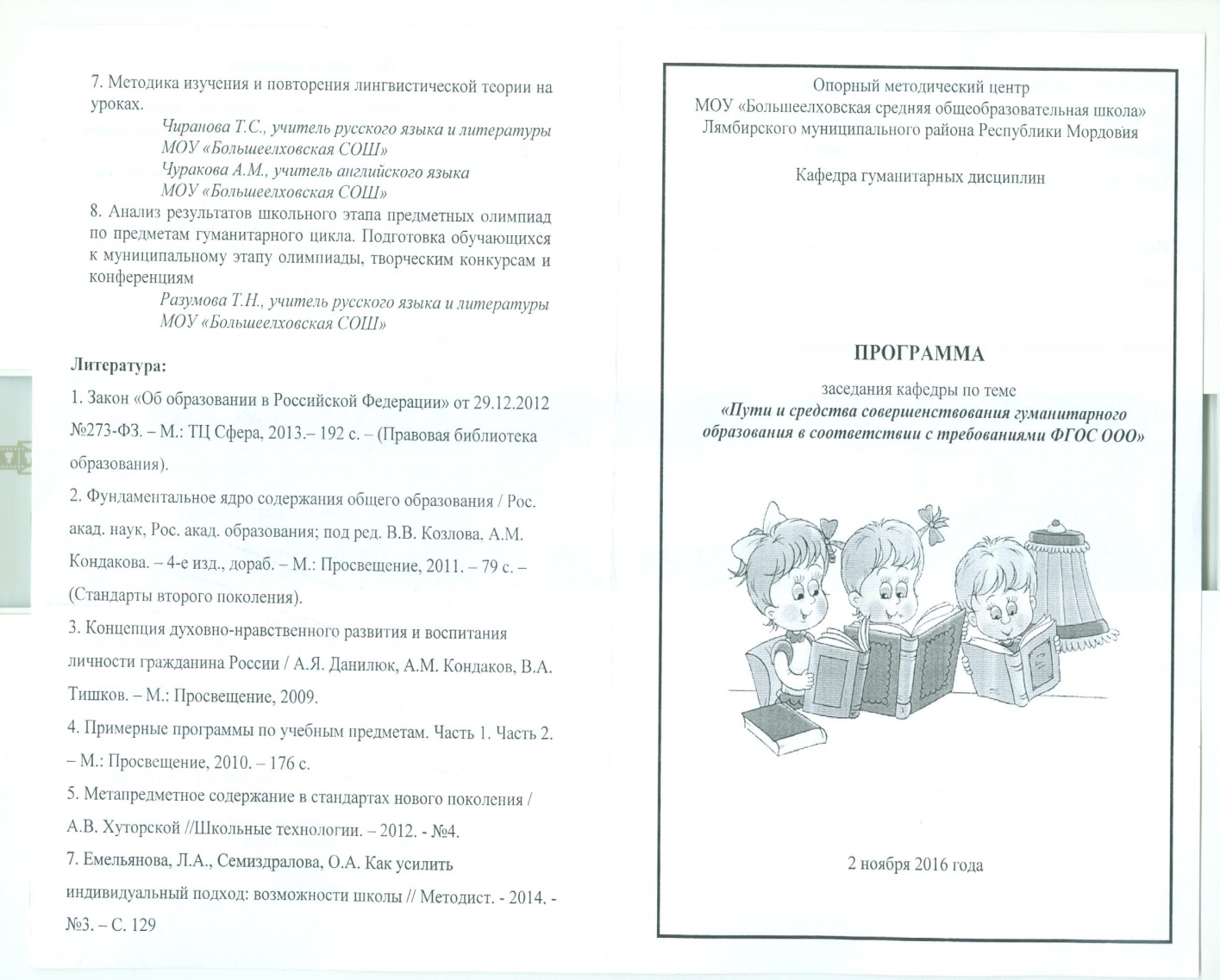 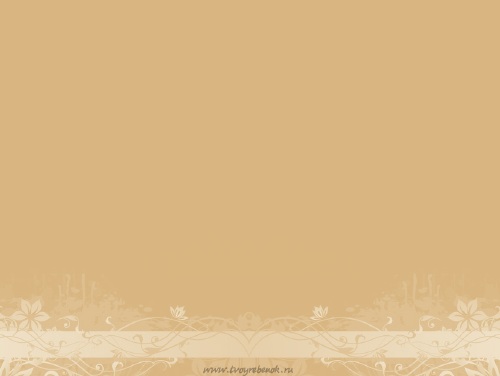 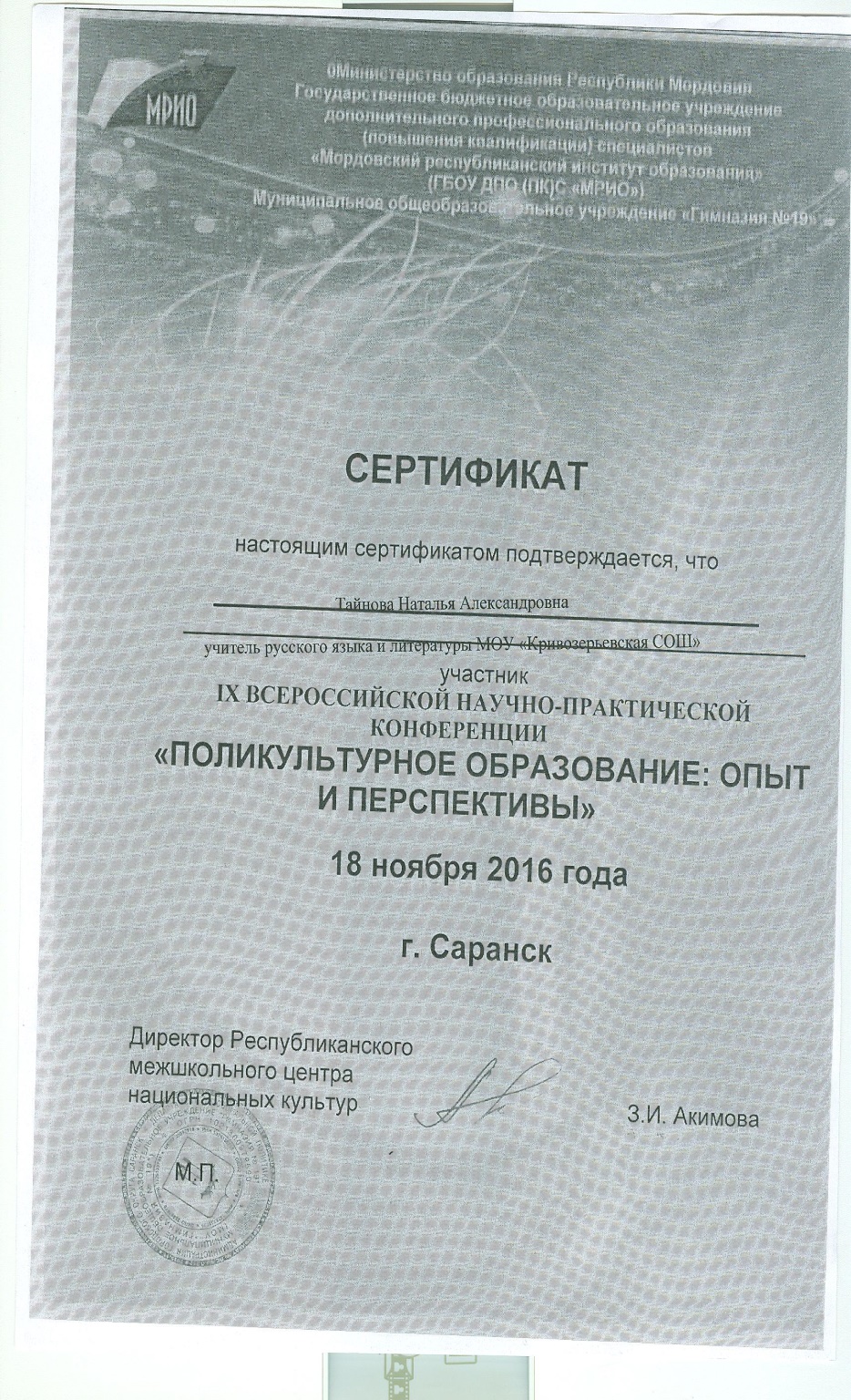 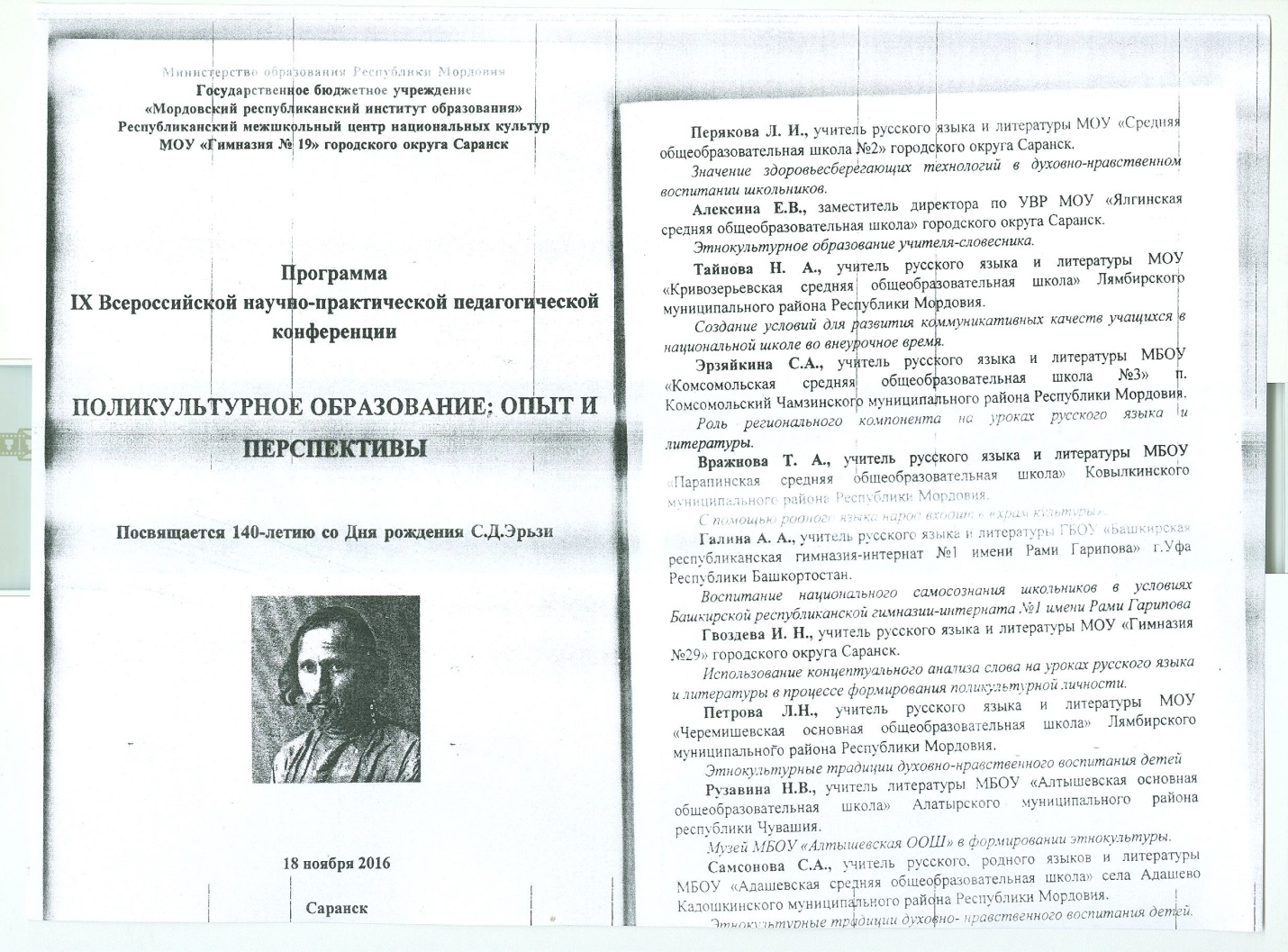 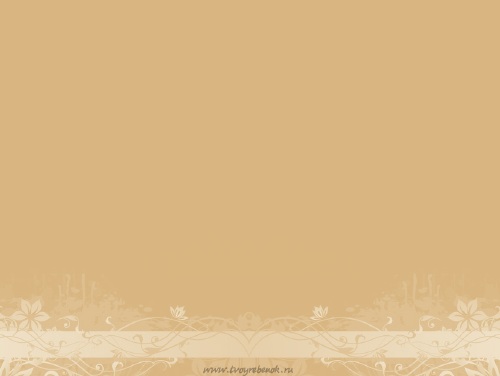 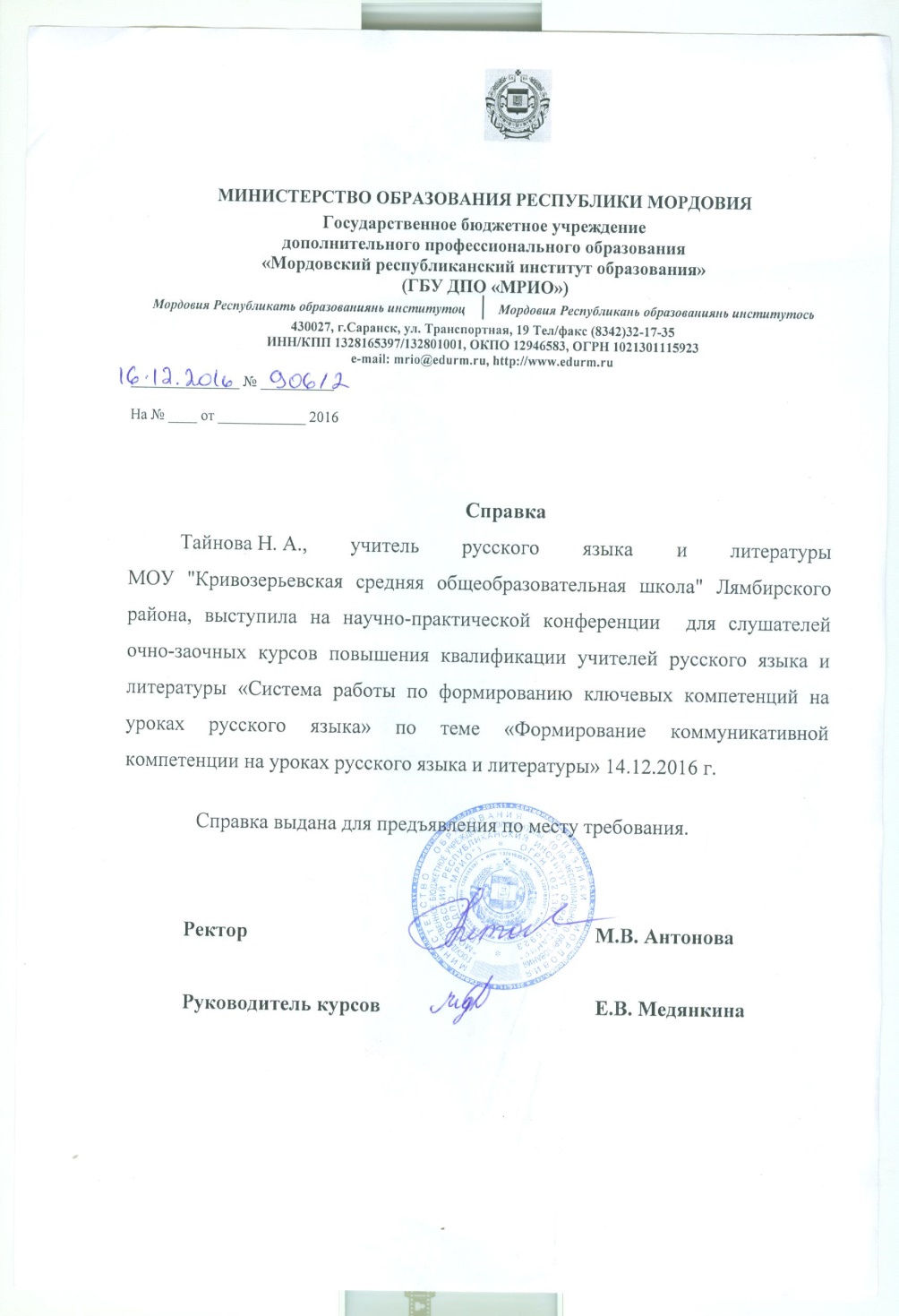 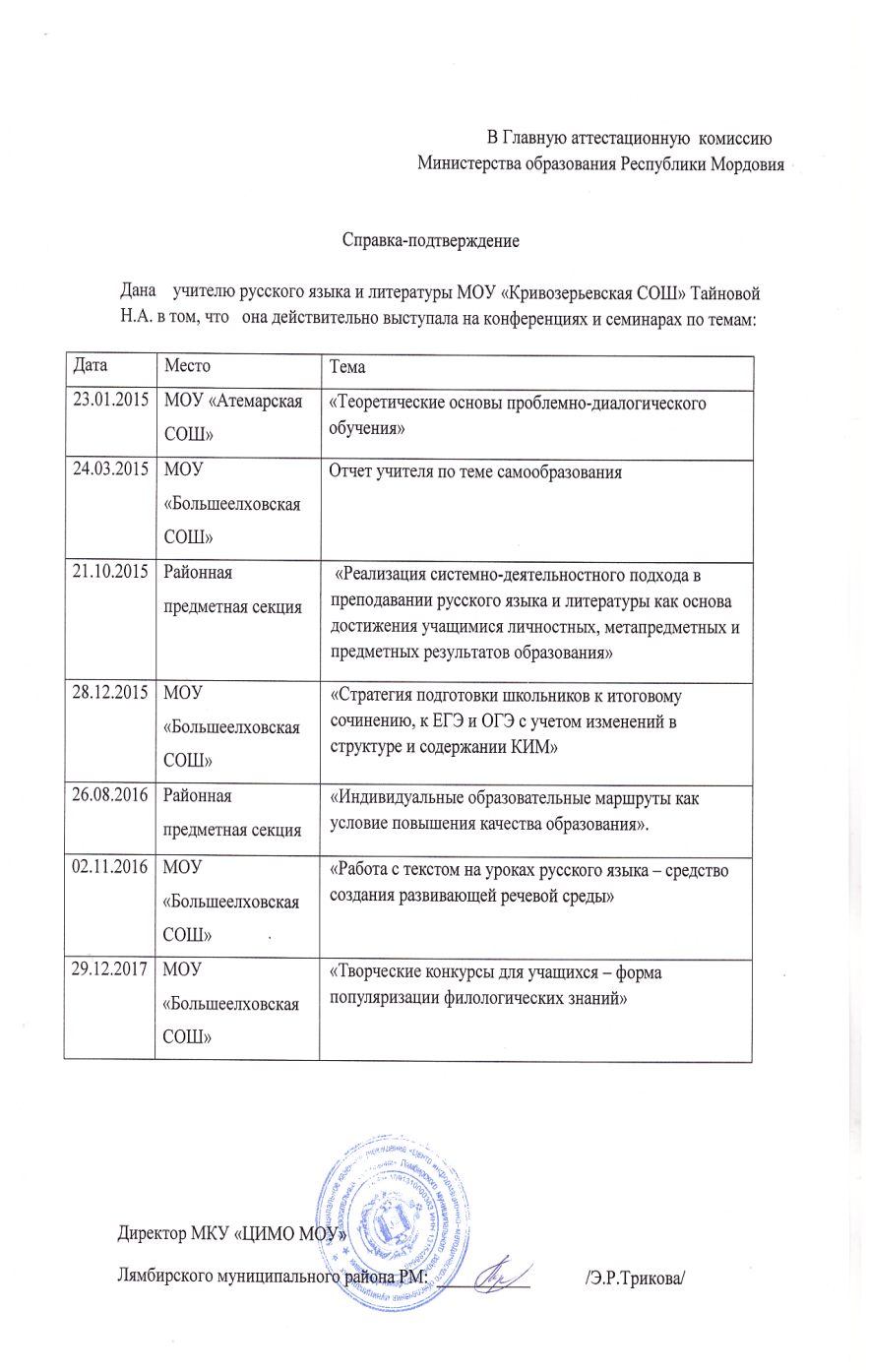 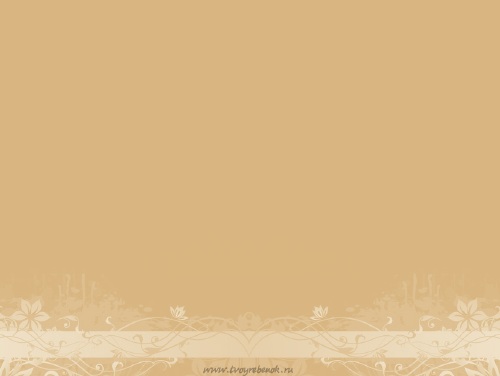 11. Проведение открытых уроков, мастер-классов.
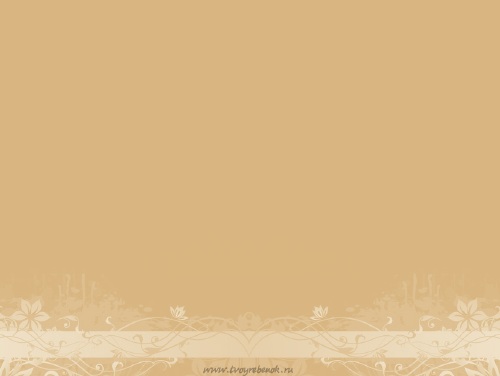 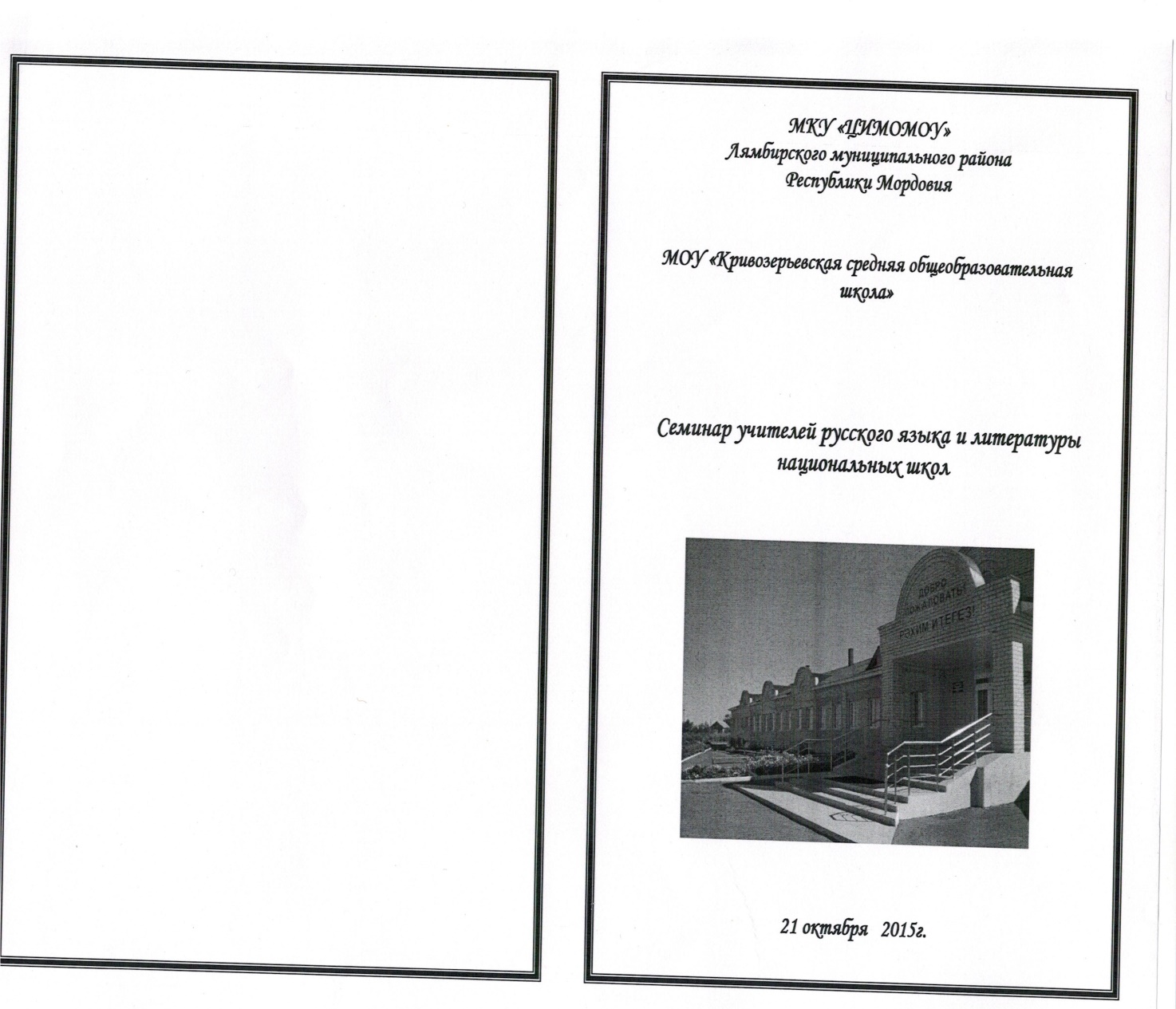 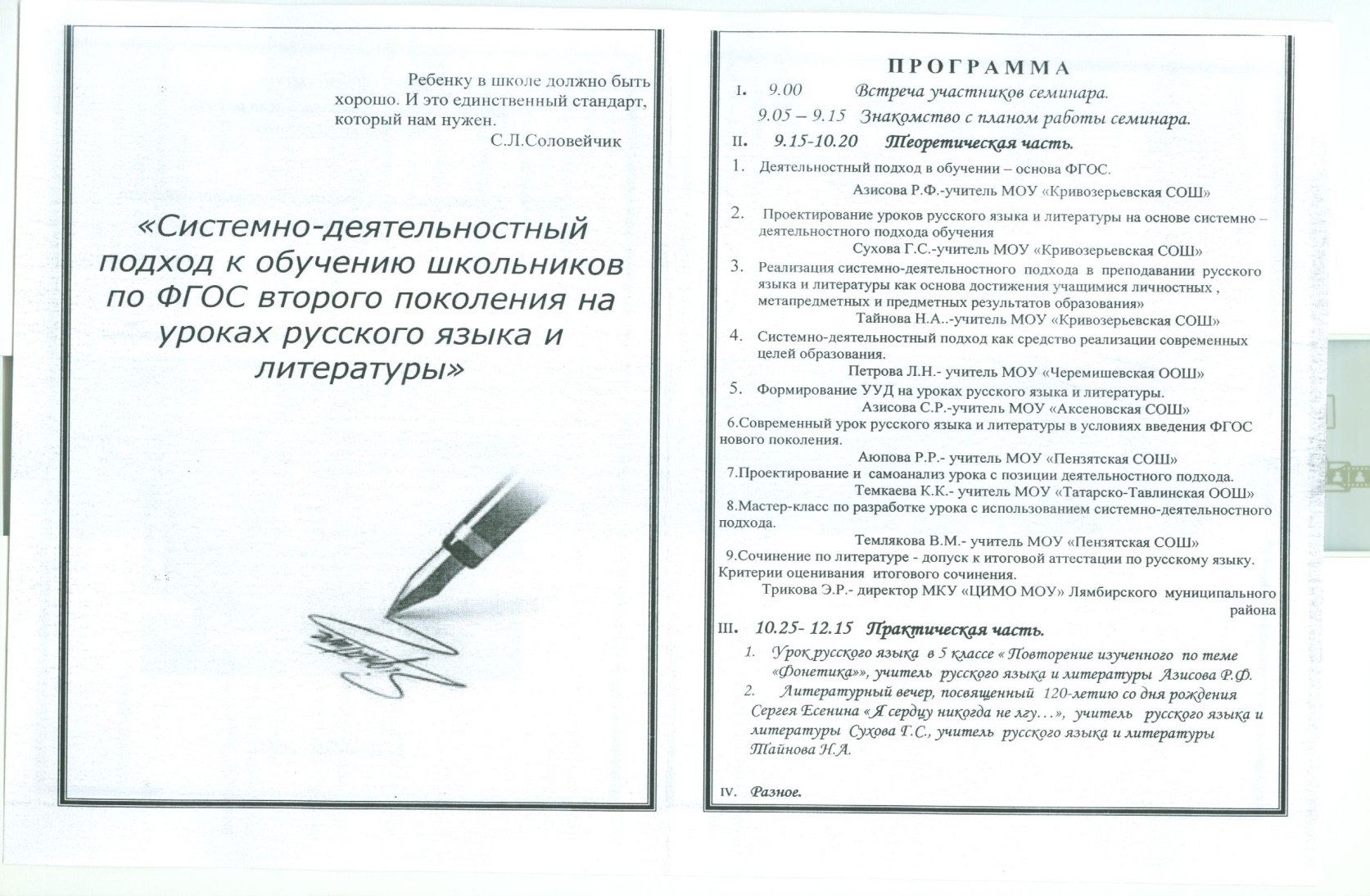 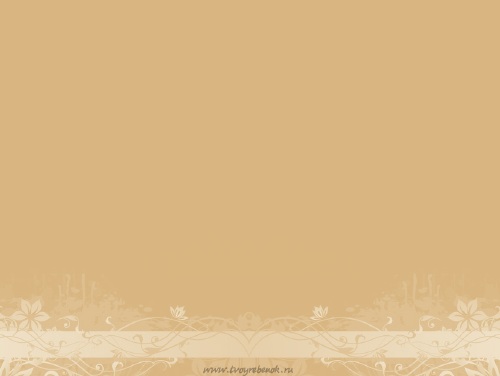 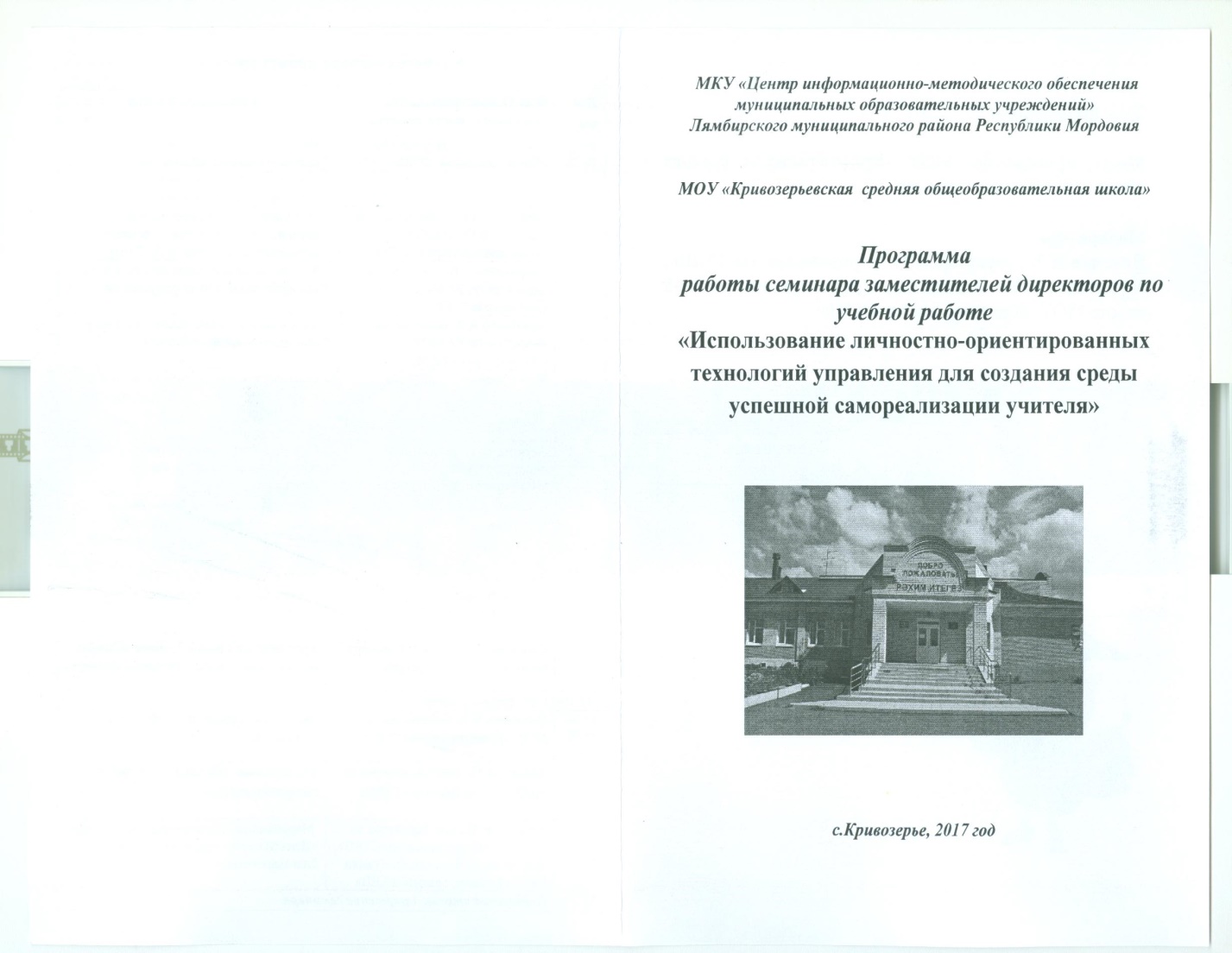 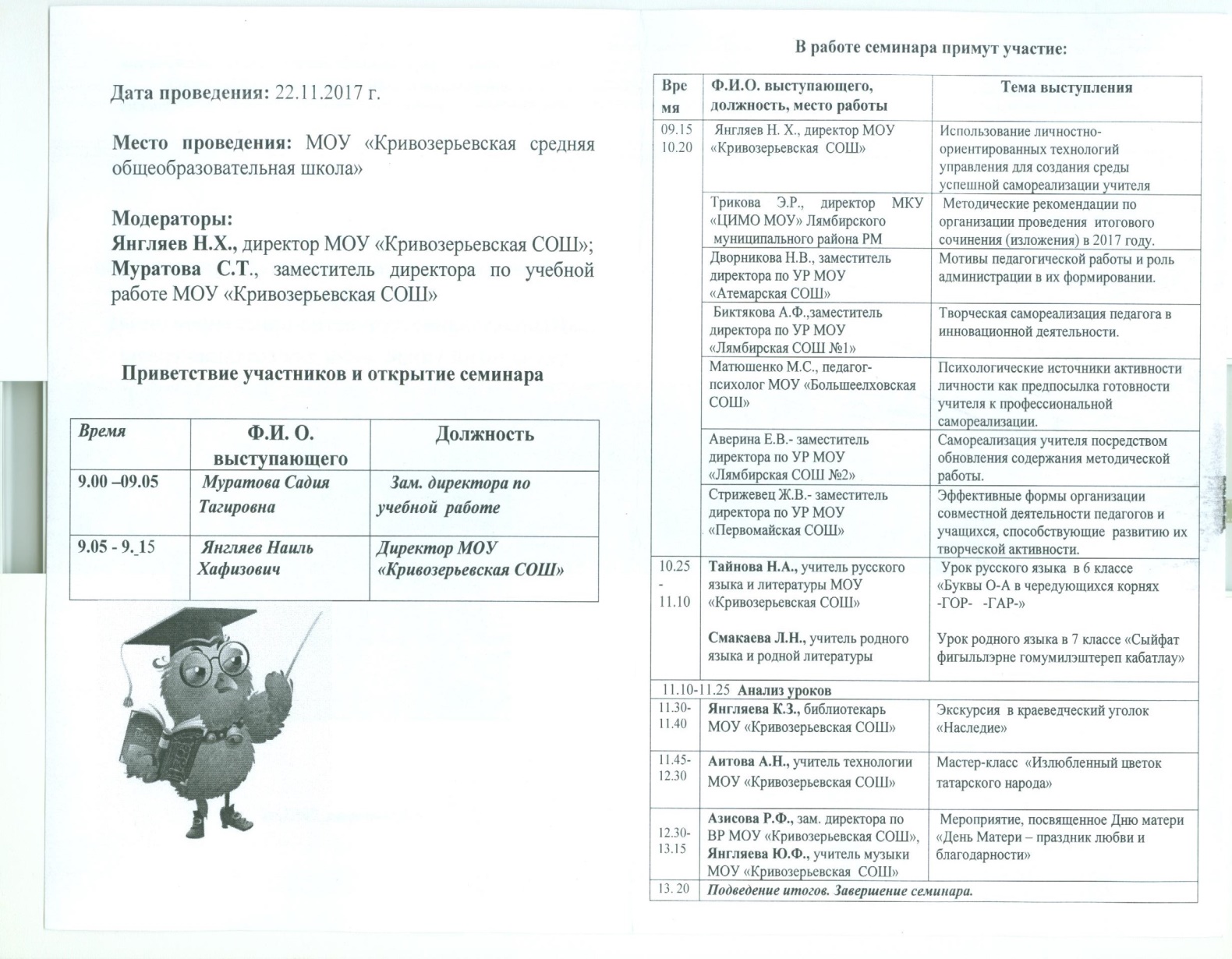 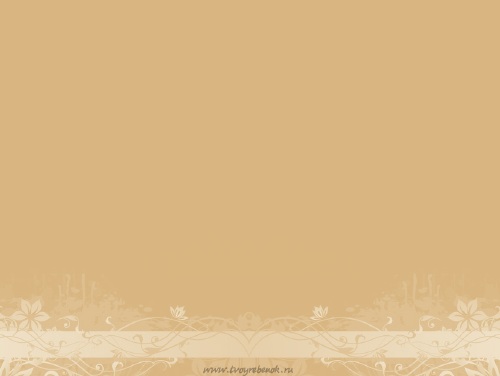 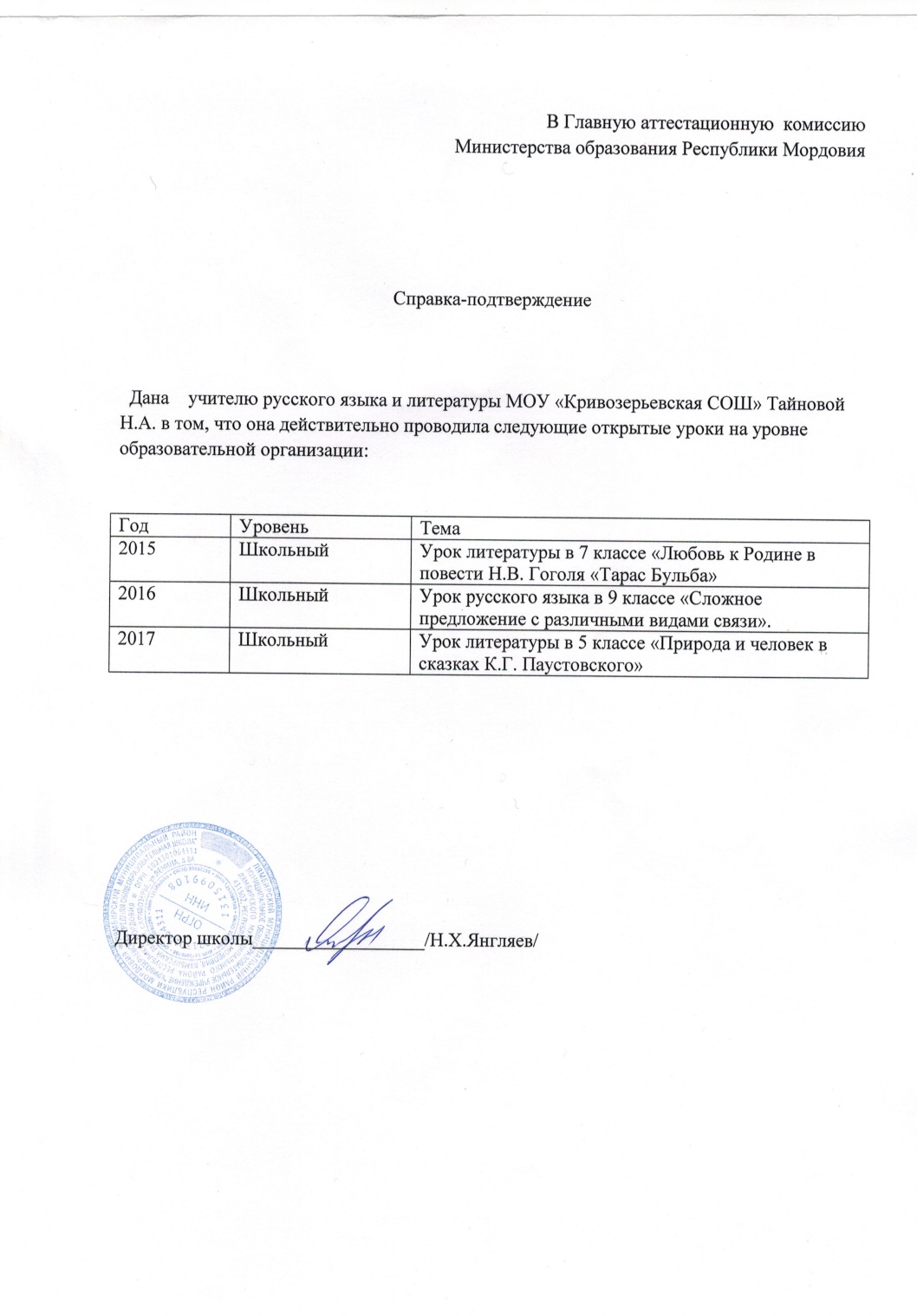 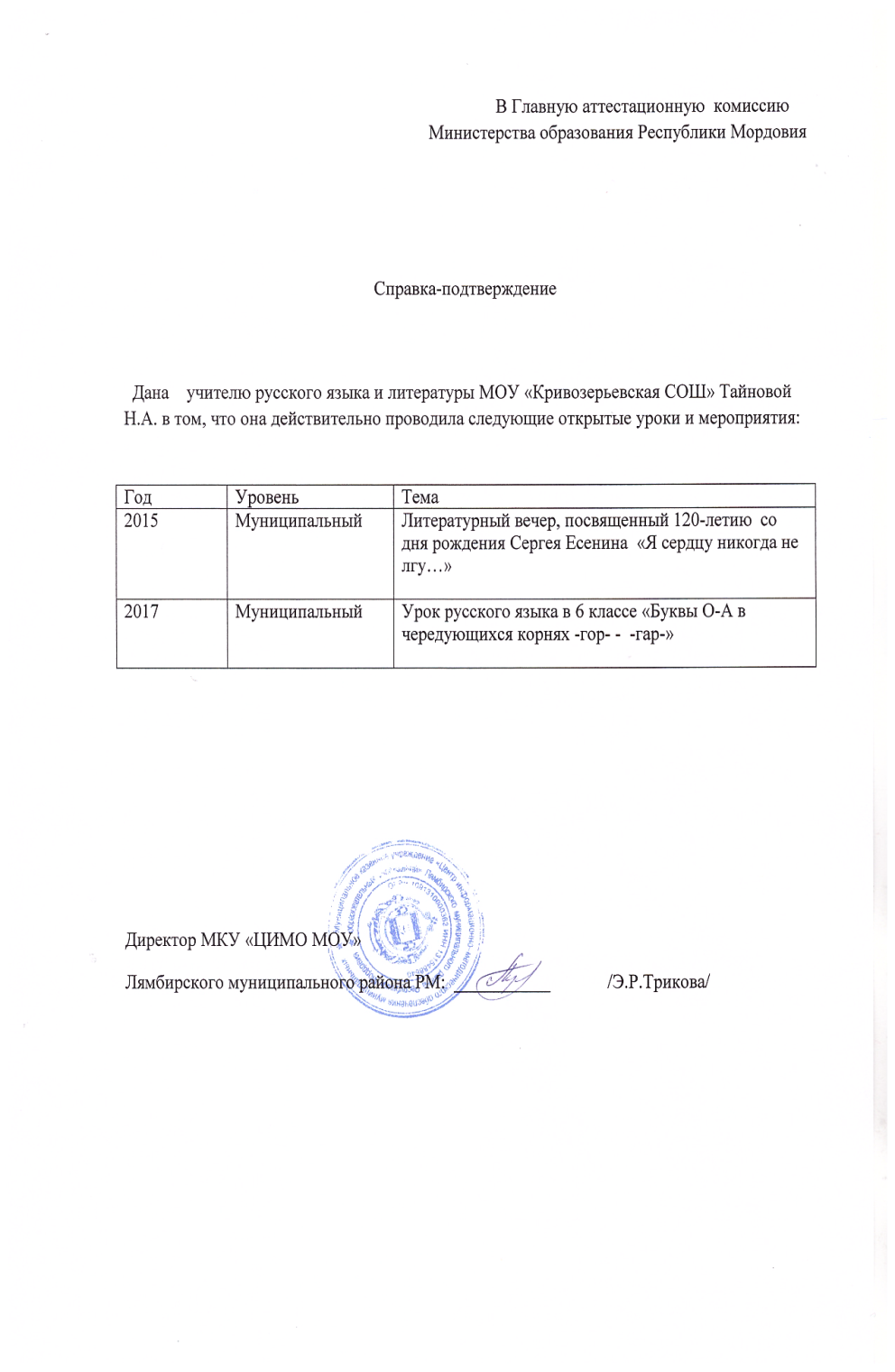 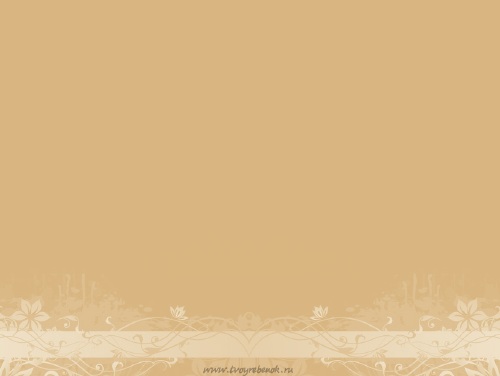 12. Общественно-педагогическая активность
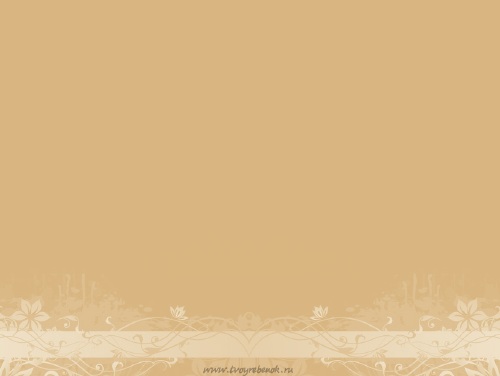 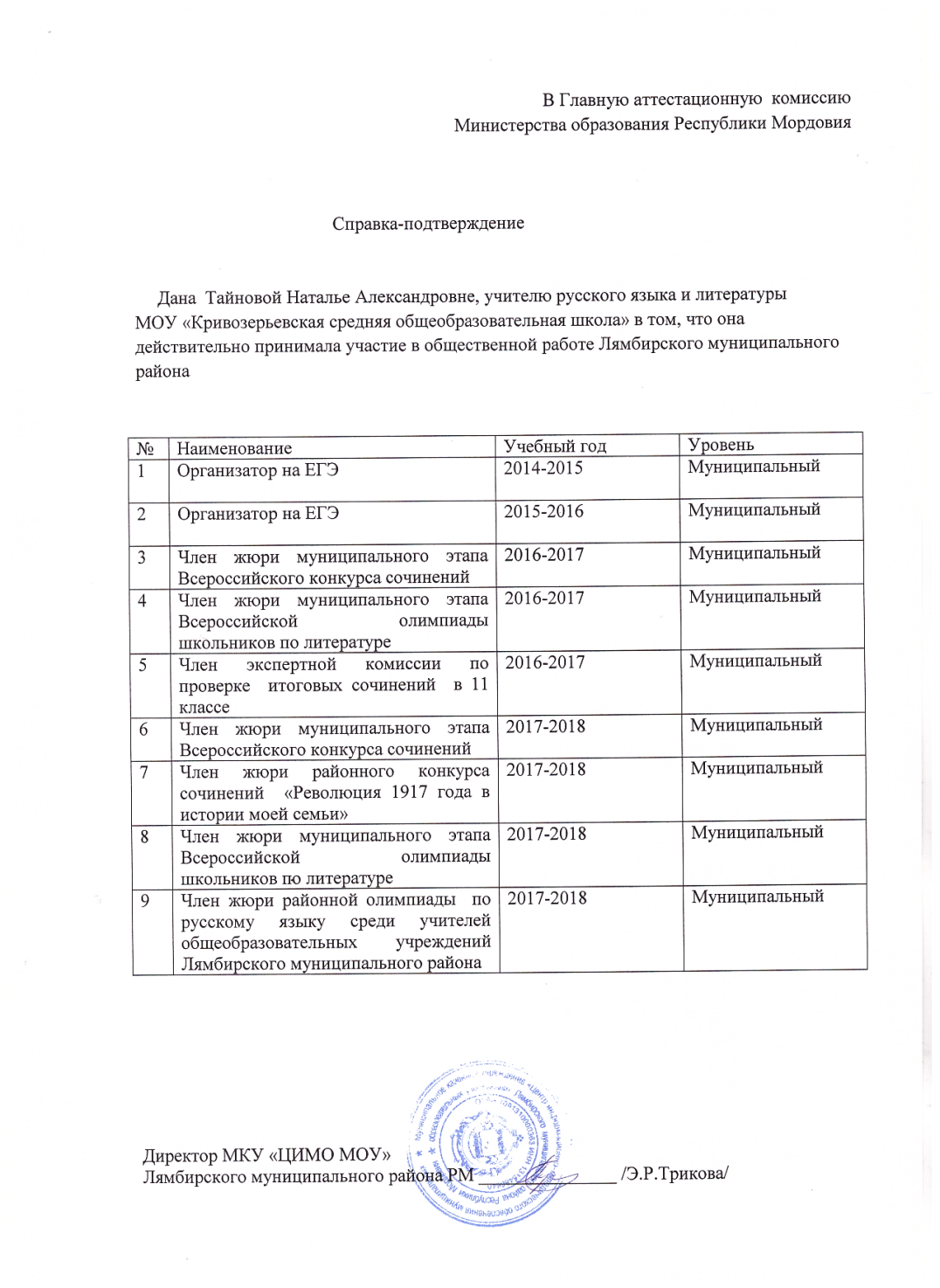 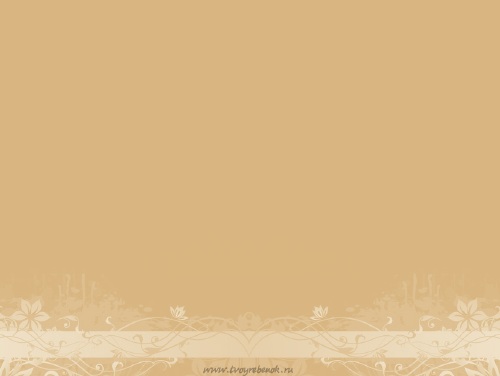 13. Участие педагога в     профессиональных конкурсах
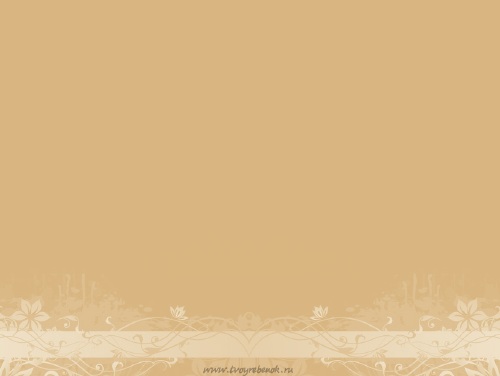 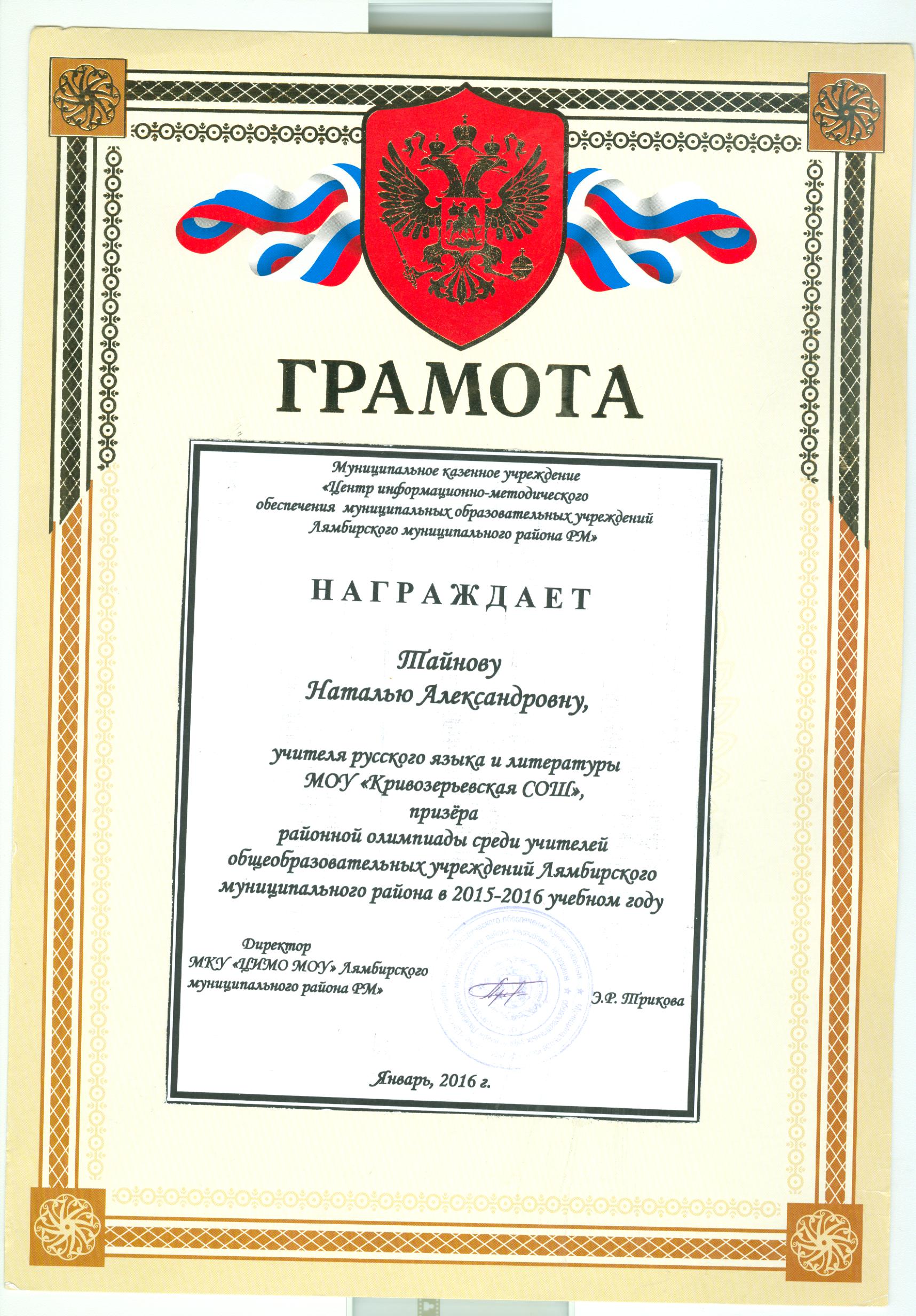 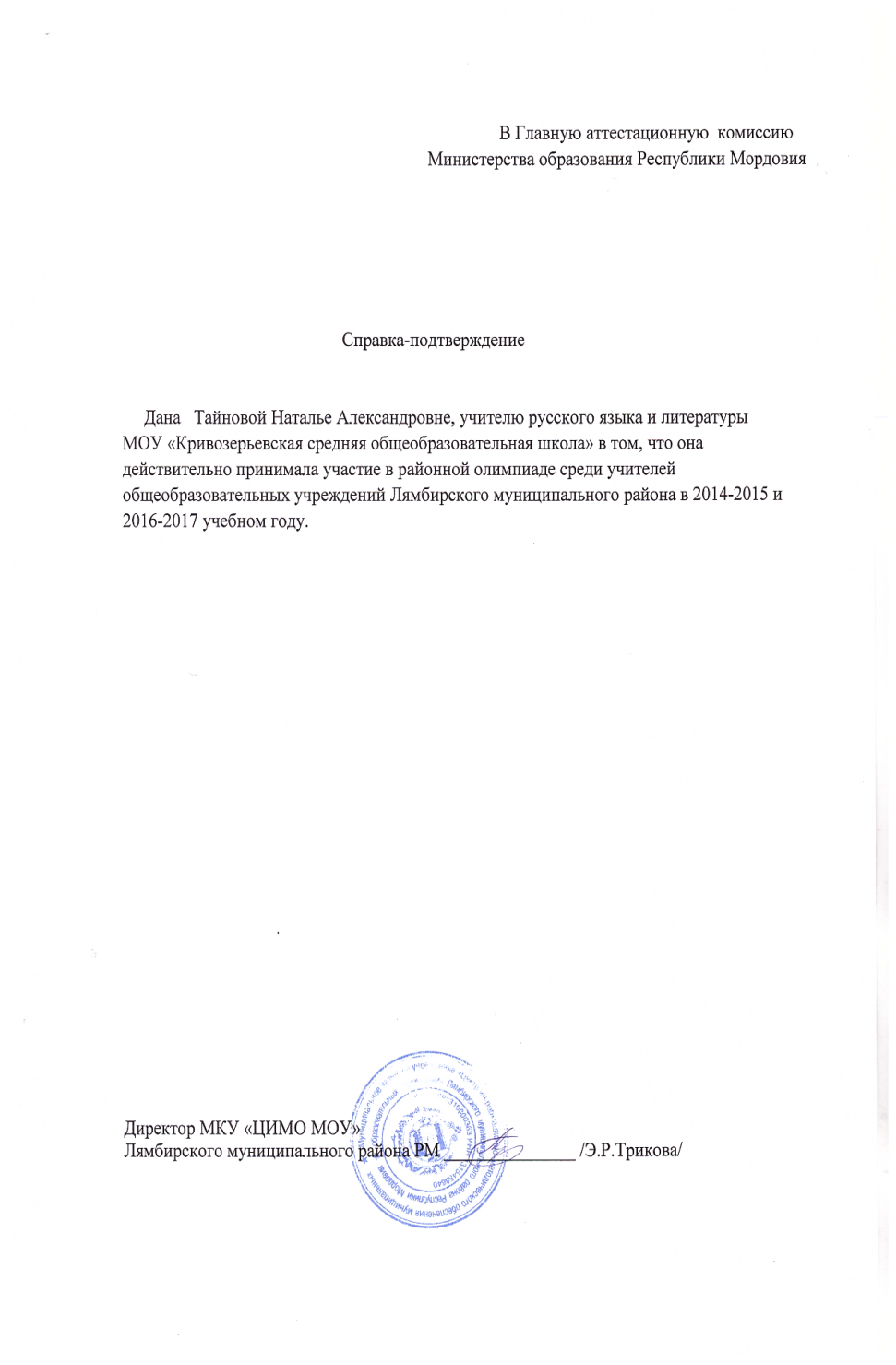 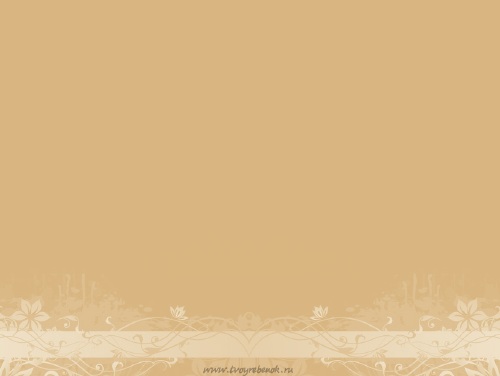 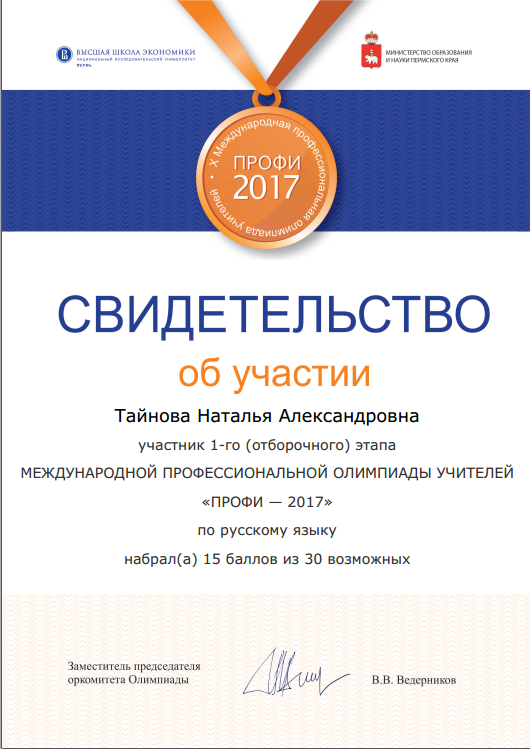 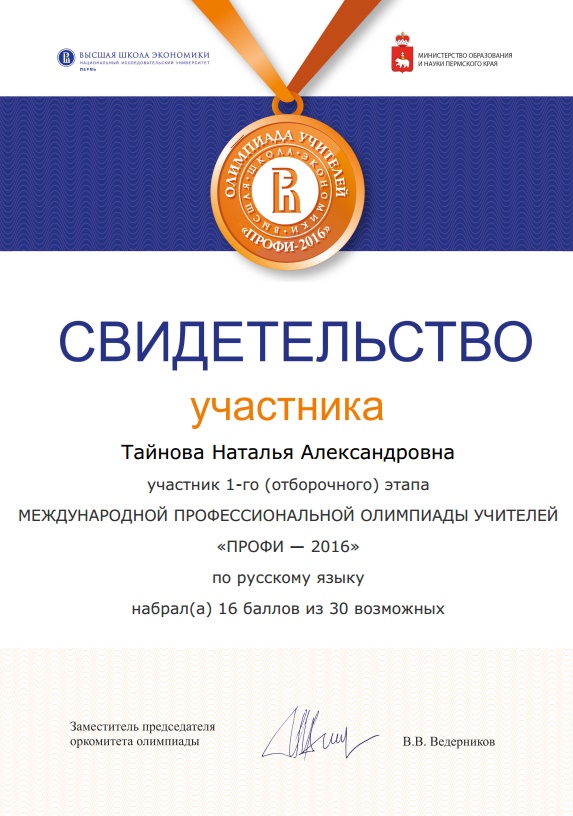 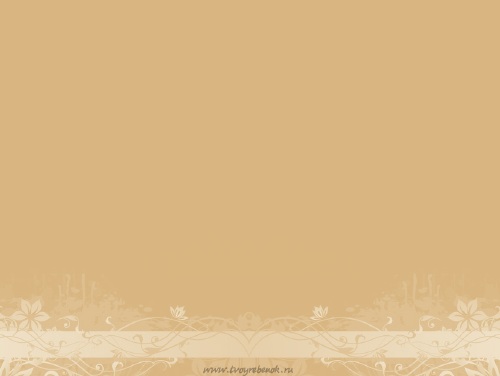 14. Награды и поощрения  
               педагога
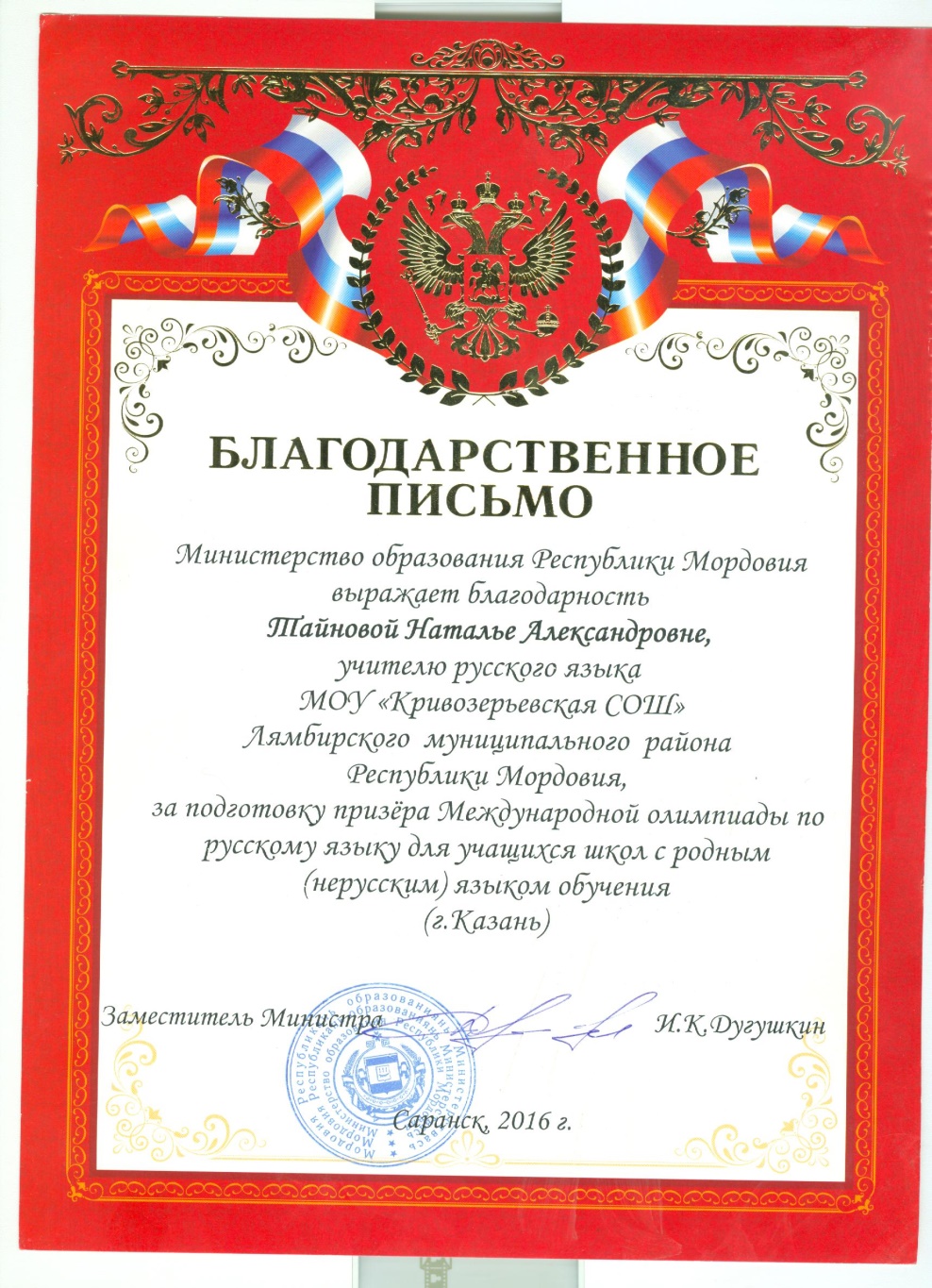 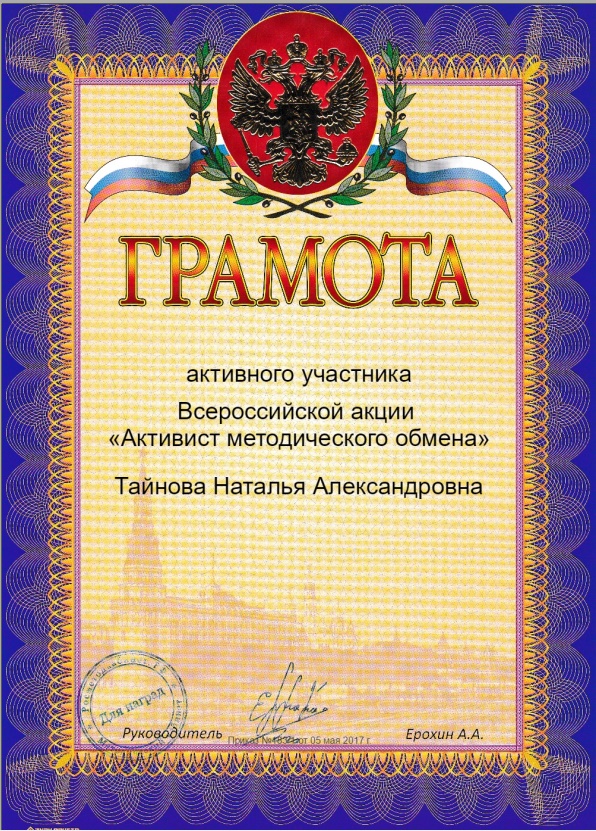 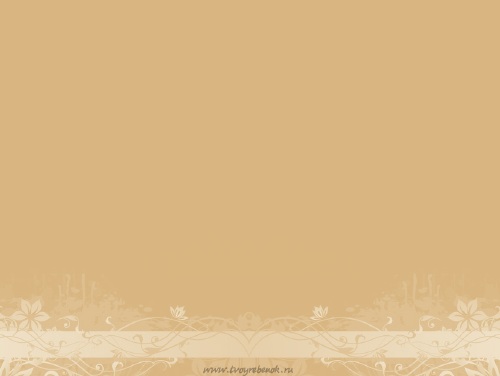 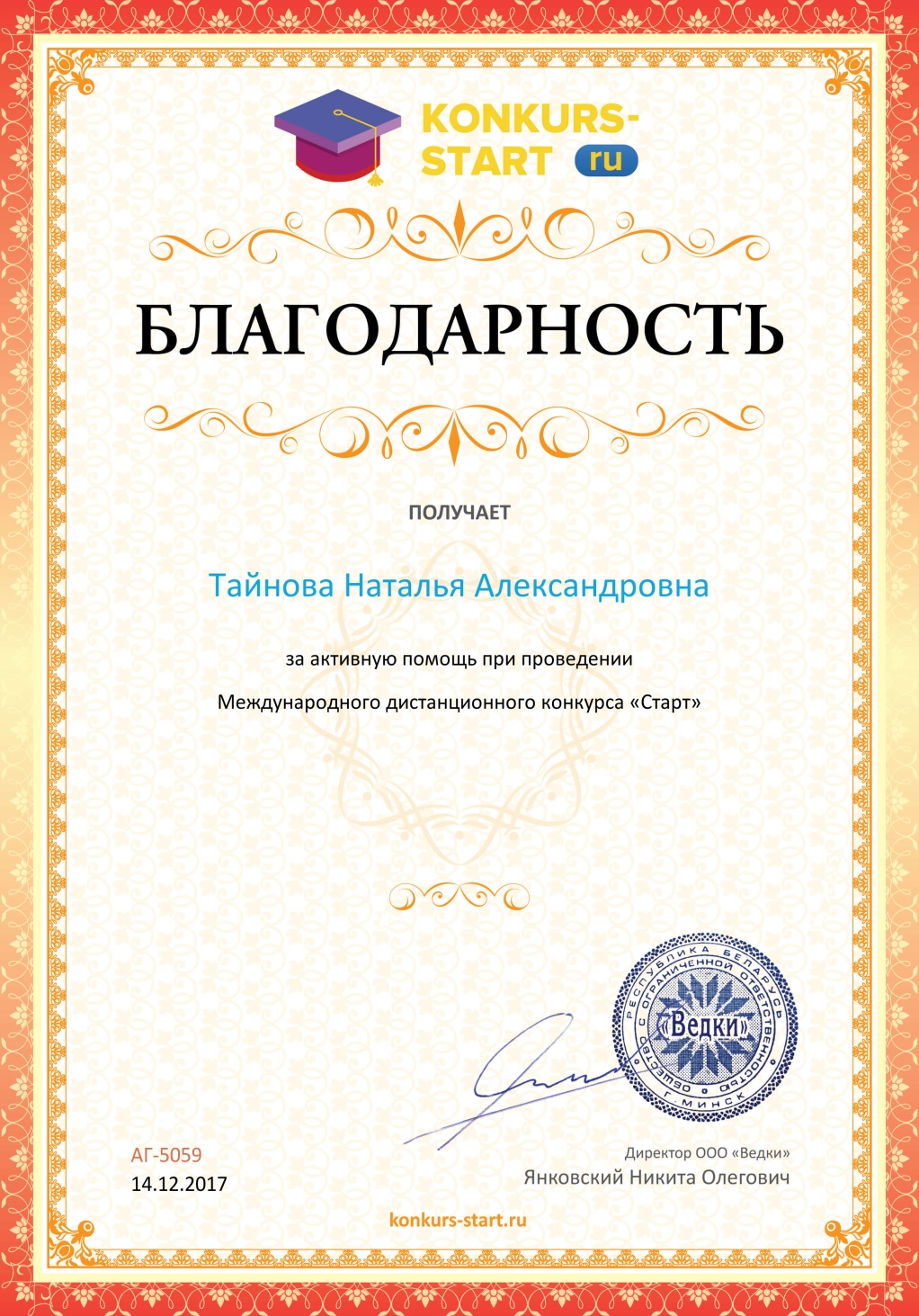 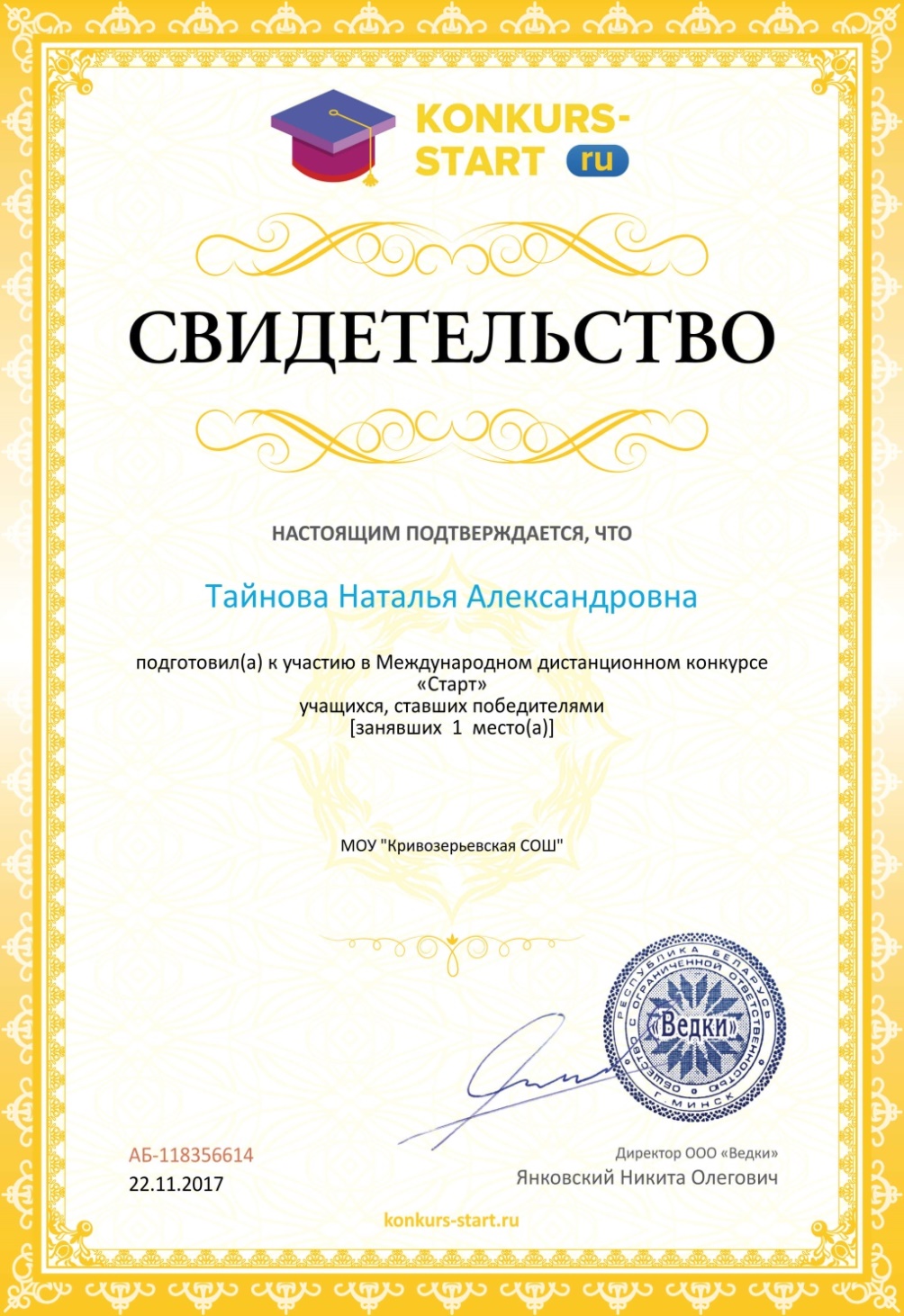 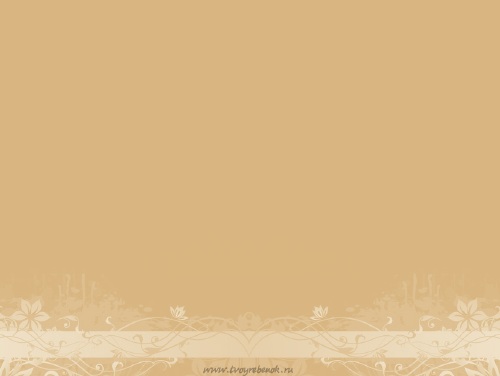 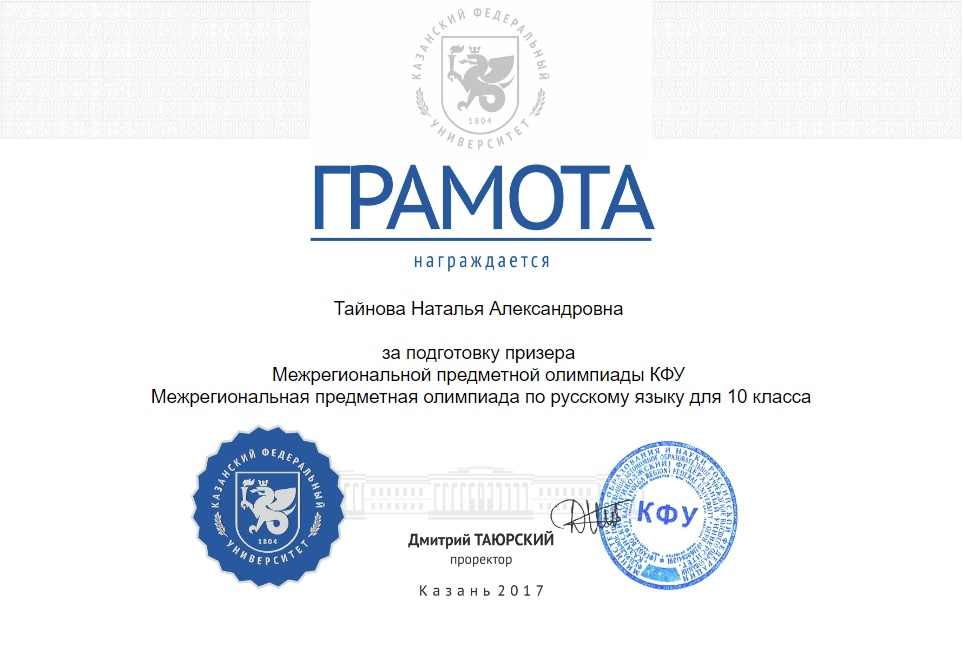 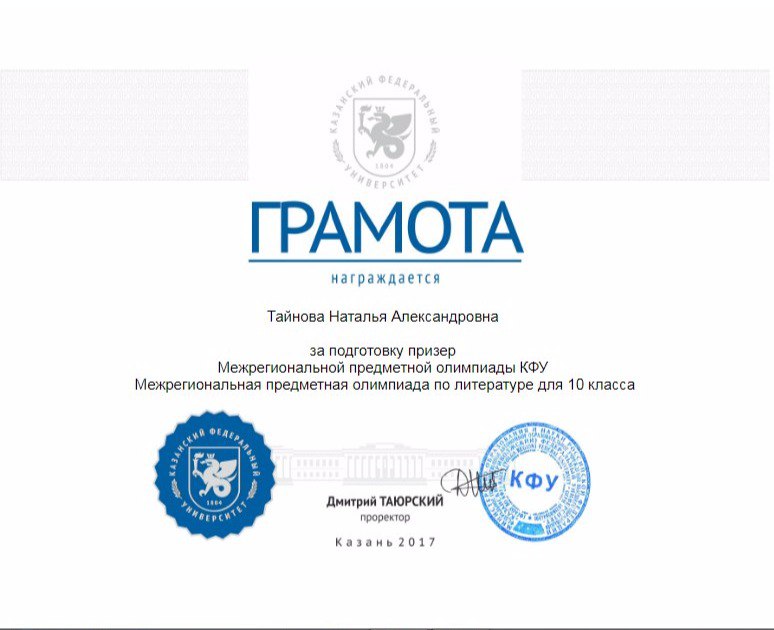 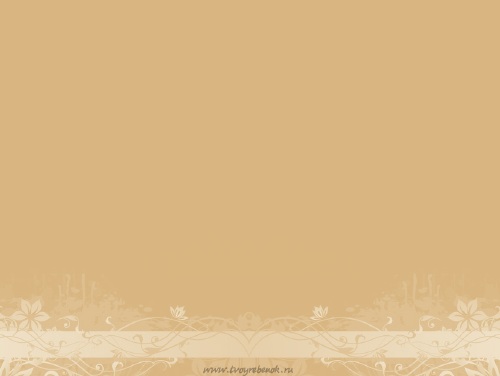 15. Повышение квалификации
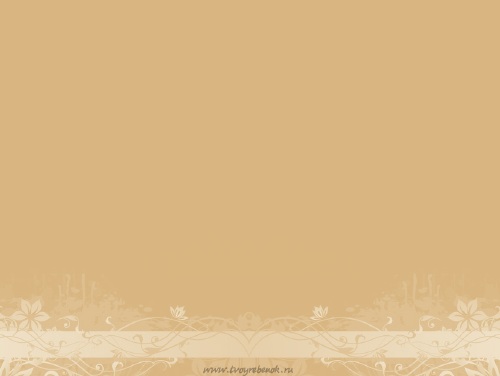 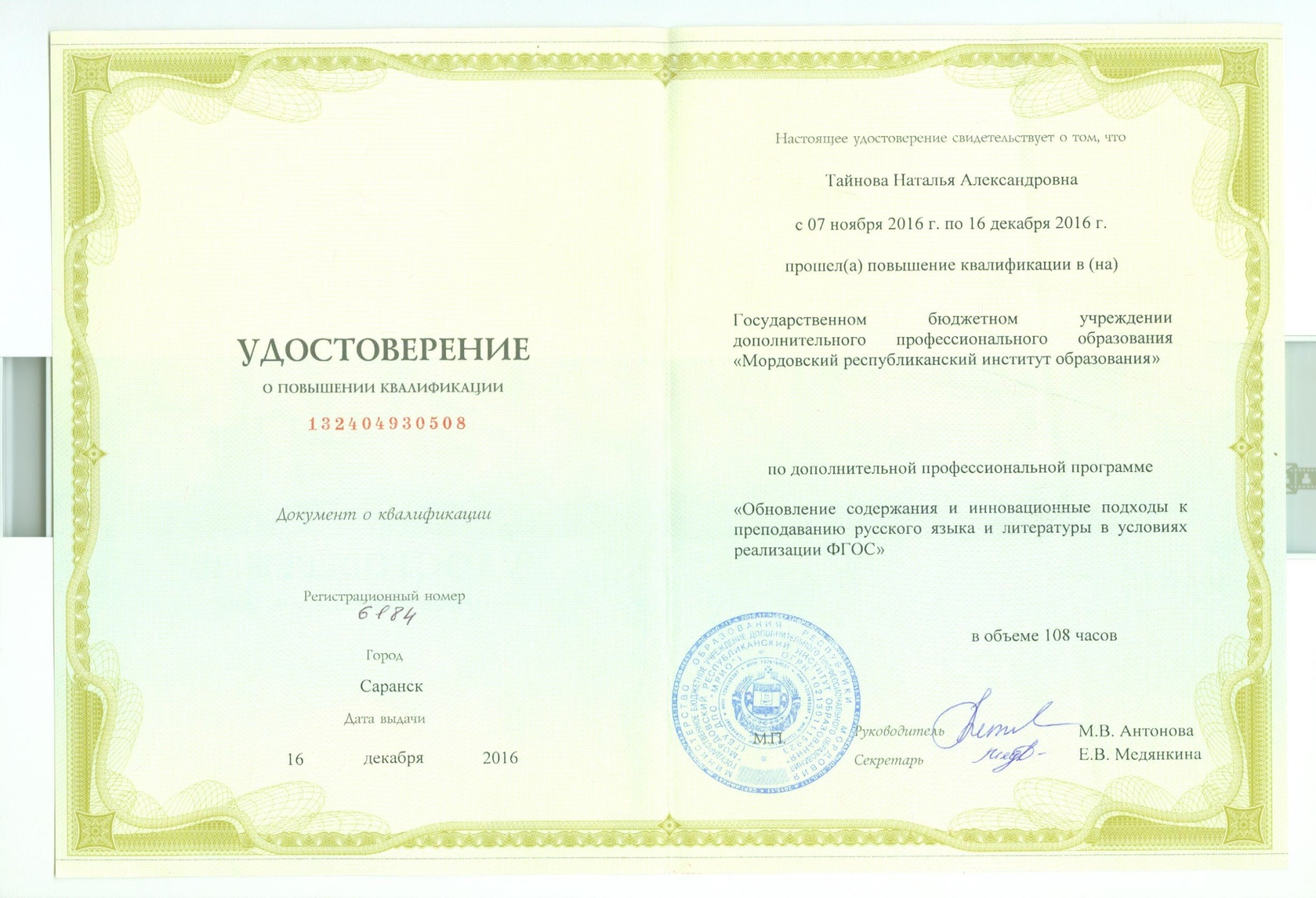 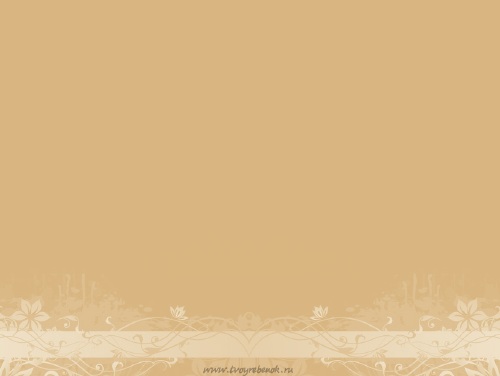 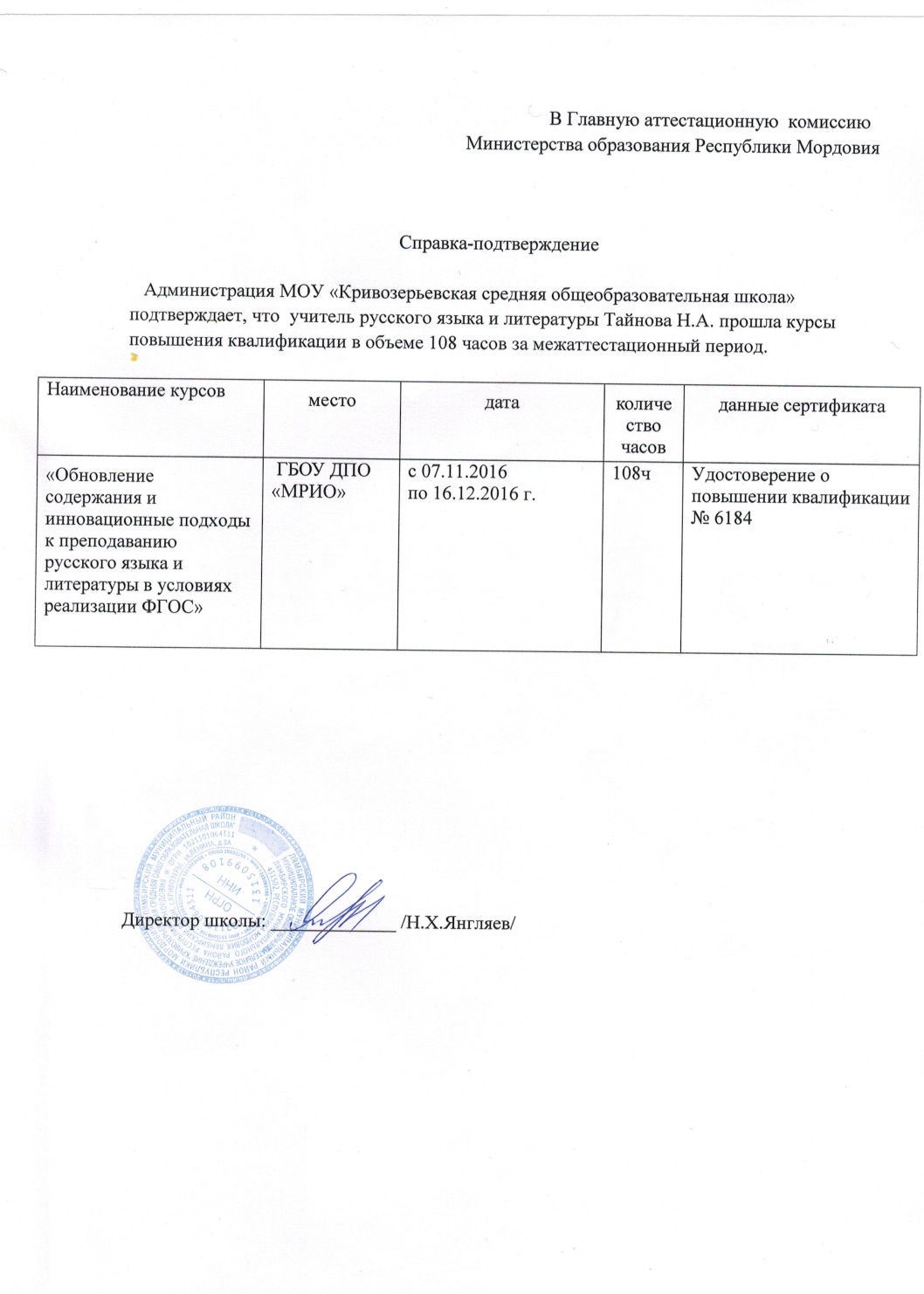